NATIONAL OCEANIC AND ATMOSPHERIC ADMINISTRATION
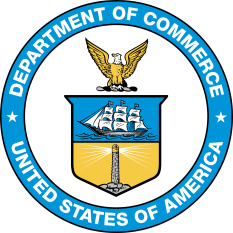 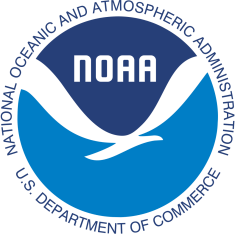 GFSv16 Case Studies: Winter Weather
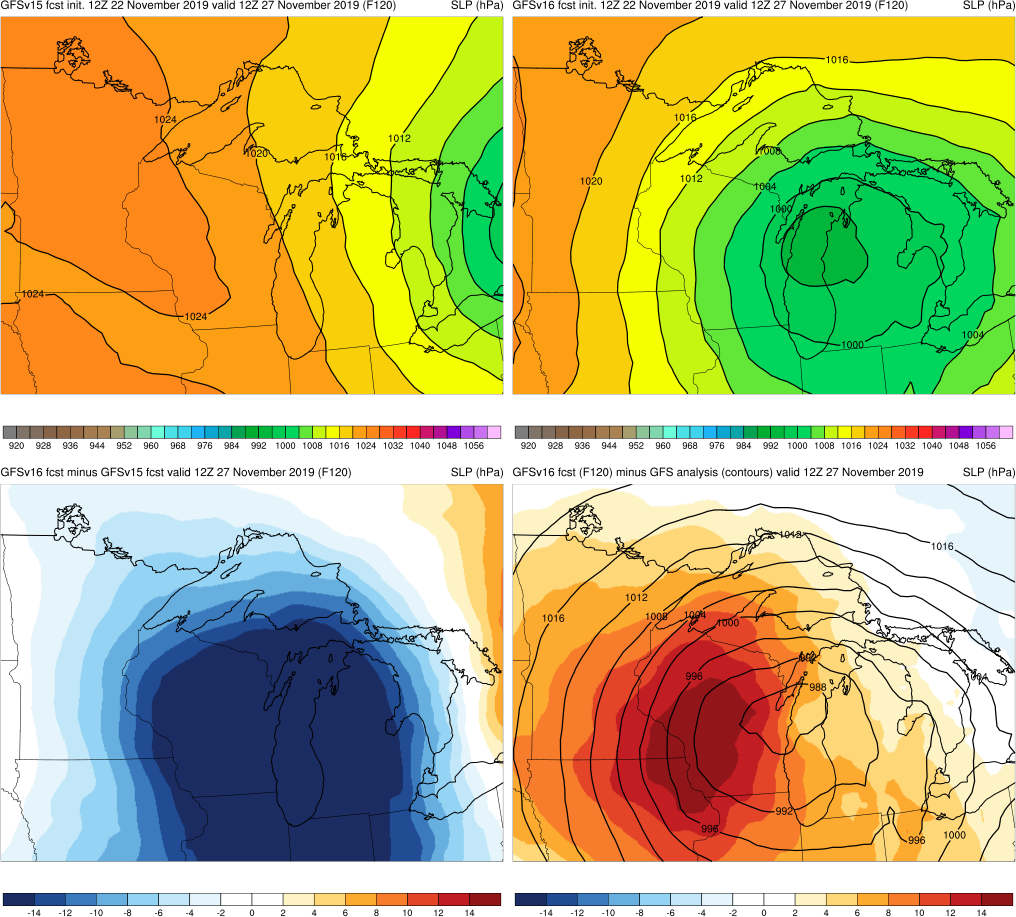 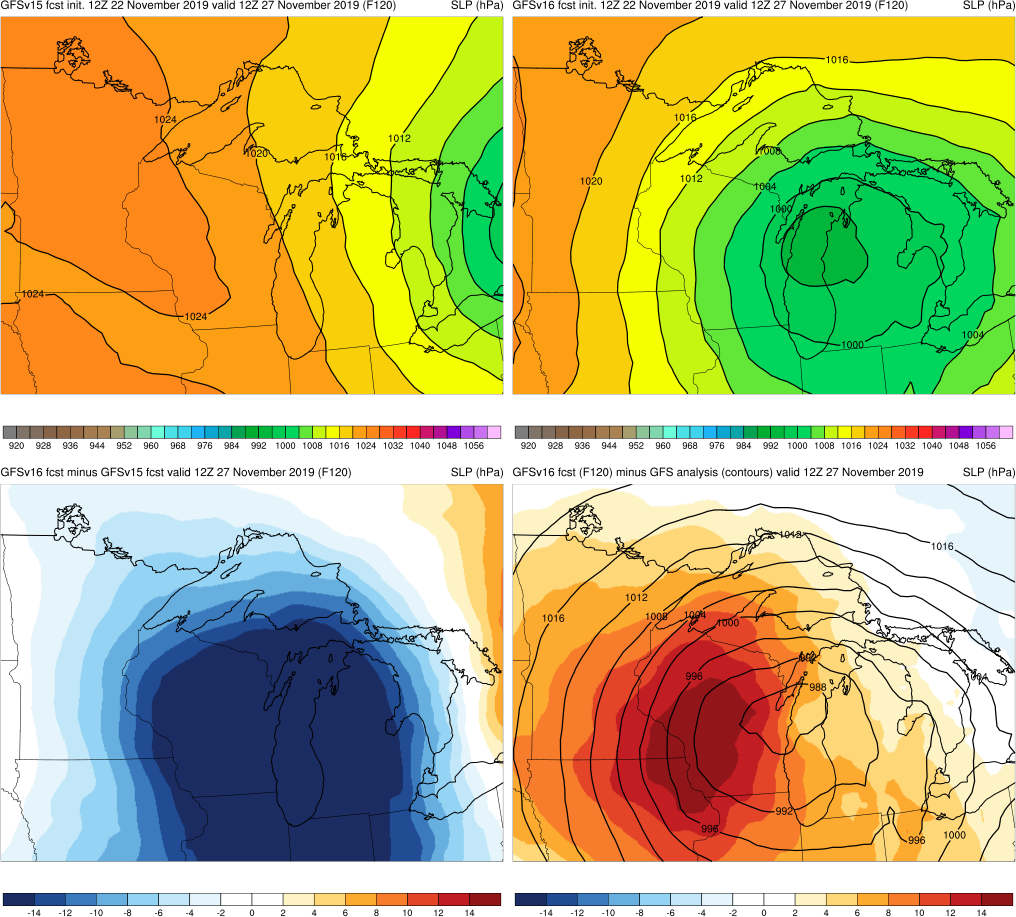 GFS Analysis
GFSv15 (F120)
GFSv16(F120)
L
L
Alicia BentleyEMC Model Evaluation Group Webinar
27 August 2020
NATIONAL OCEANIC AND ATMOSPHERIC ADMINISTRATION
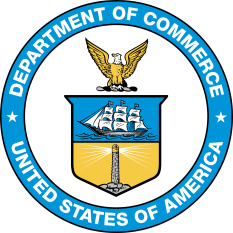 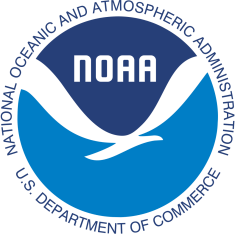 GFSv16 Winter Weather: Strengths
Improved 500-hPa geo. height AC scores in the medium range

Overall, captures the synoptic pattern better and more consistently (i.e., forecasts jump around less) in the medium and short range
Some indication that progressiveness of cutoff lows is reduced

Overall, improved snowfall locations and amounts at all lead times

Overall, improved medium-range precipitation type (ptype) forecasts
Low-level warming issue seen in GFSv15 has been resolved
NATIONAL OCEANIC AND ATMOSPHERIC ADMINISTRATION
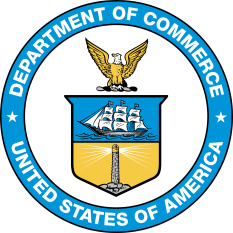 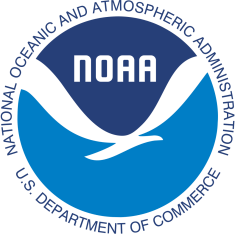 Strengths: 500-hPa AC Scores (Global)
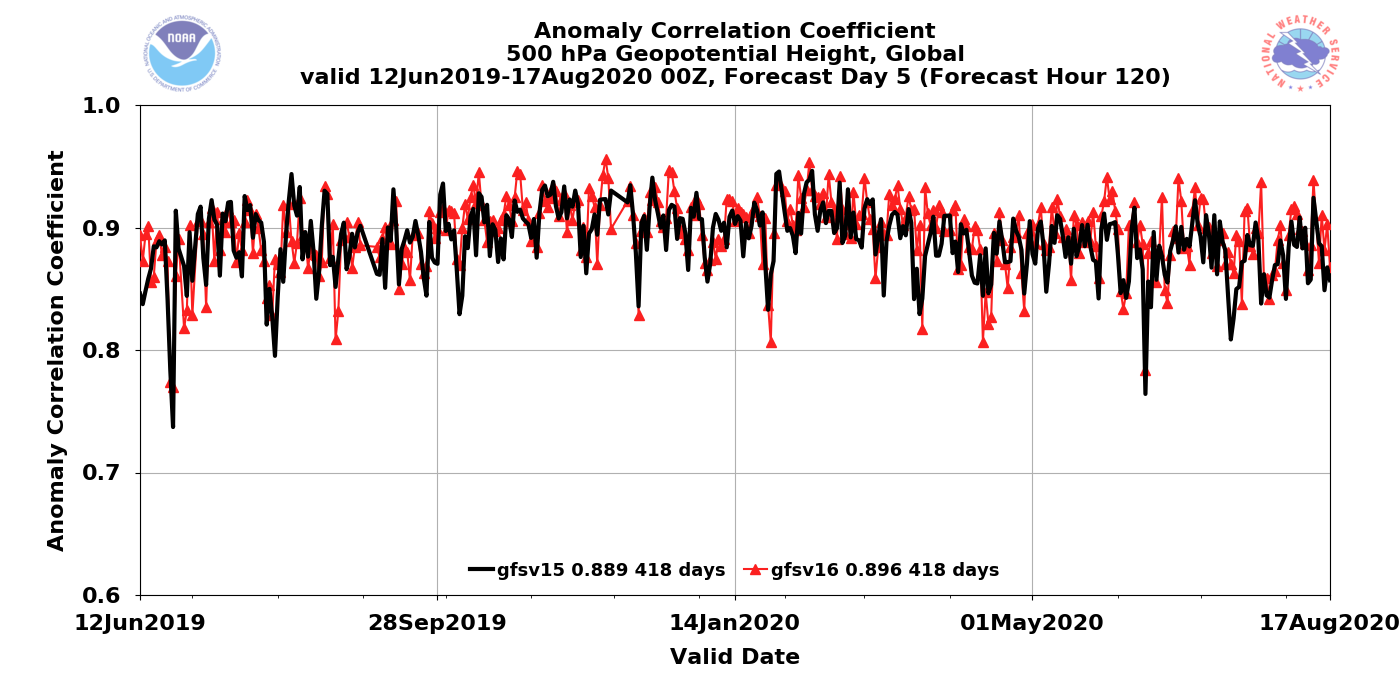 Valid: 6/12/19–8/17/20 (Day 5)
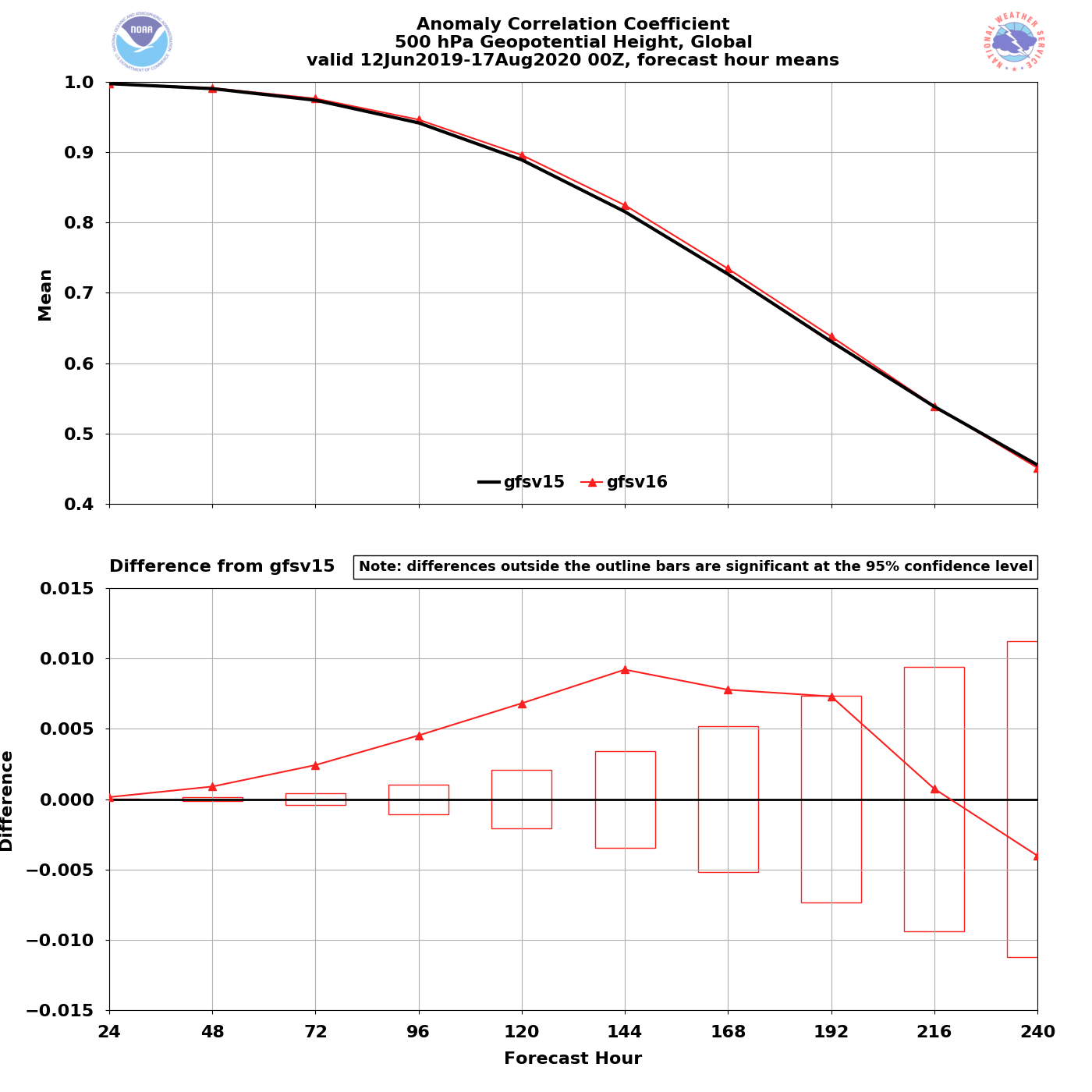 GFSv15 = .889
GFSv16 = .896
GFSv16 had higher AC scores than GFSv15 at the majority of forecast lead times (Days 1–9)

GFSv16 had statistically significantlyhigher AC scores at Days 2–7
GFSv16−GFSv15
NATIONAL OCEANIC AND ATMOSPHERIC ADMINISTRATION
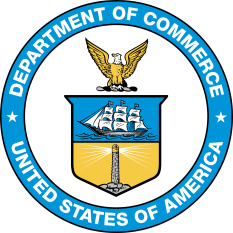 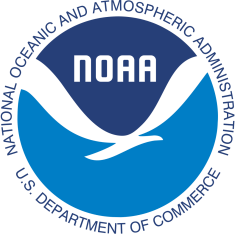 Strengths: 500-hPa AC Scores (NH)
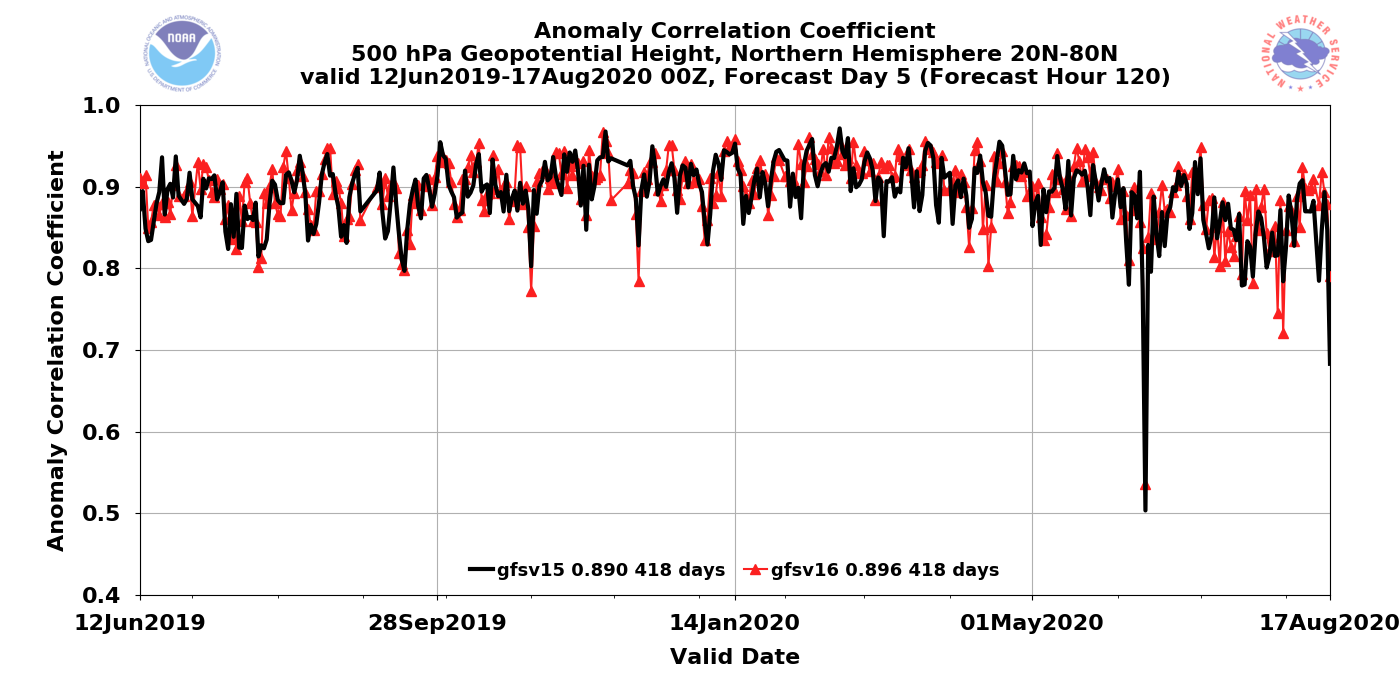 Valid: 6/12/19–8/17/20 (Day 5)
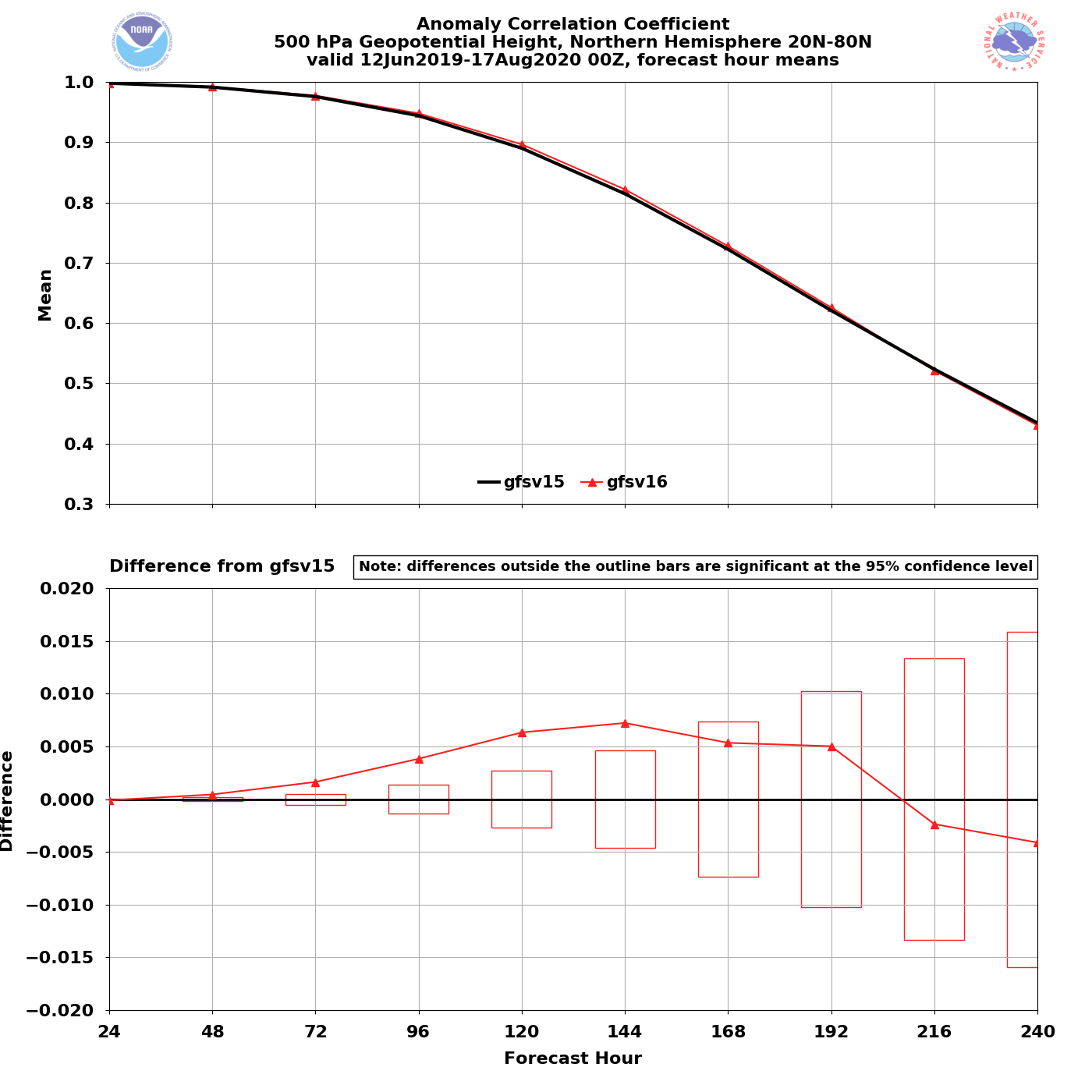 GFSv15 = .890
GFSv16 = .896
GFSv16 had higher AC scores than GFSv15 at the majority of forecast lead times (Days 1–8)

GFSv16 had statistically significantlyhigher AC scores at Days 2–6
GFSv16−GFSv15
NATIONAL OCEANIC AND ATMOSPHERIC ADMINISTRATION
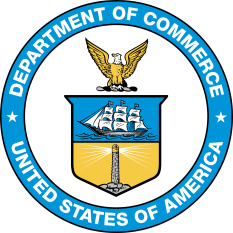 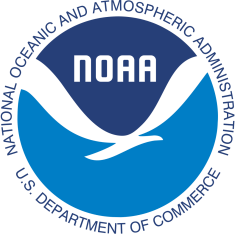 Strengths: 500-hPa AC Scores (NH Winter)
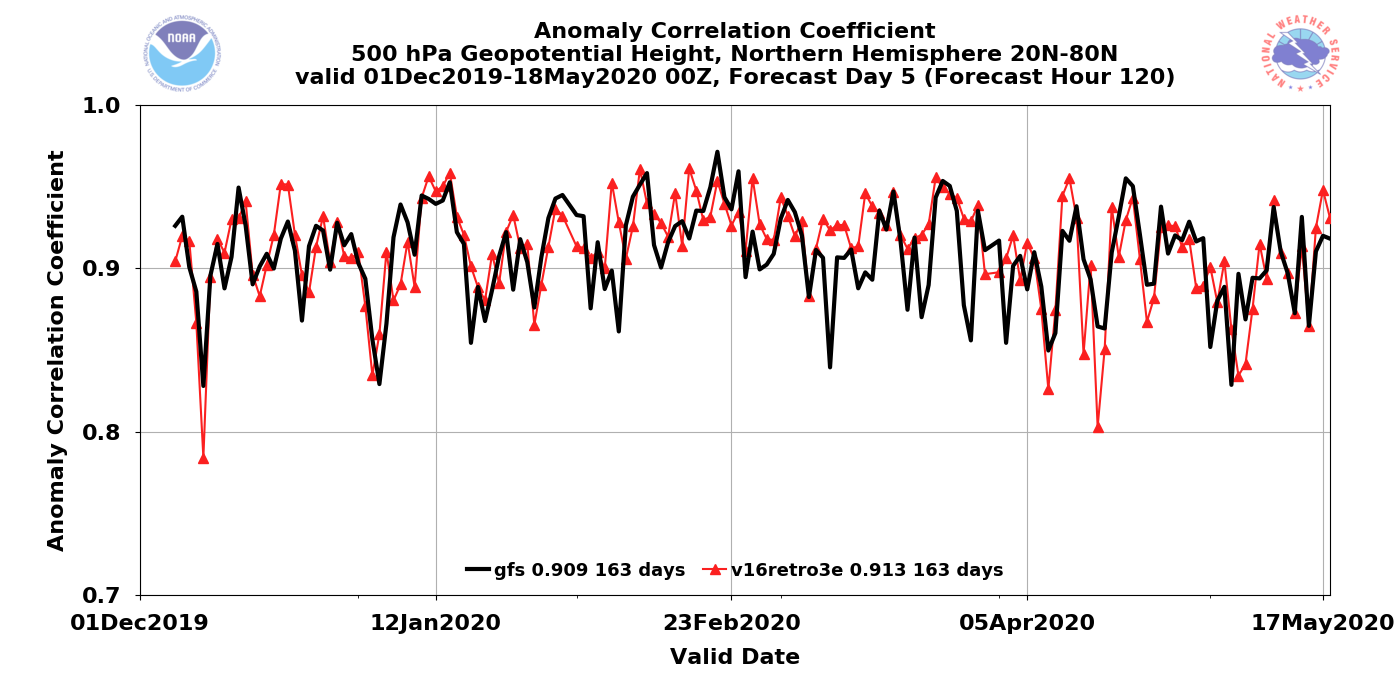 Valid: 12/1/19–5/18/20 (Day 5)
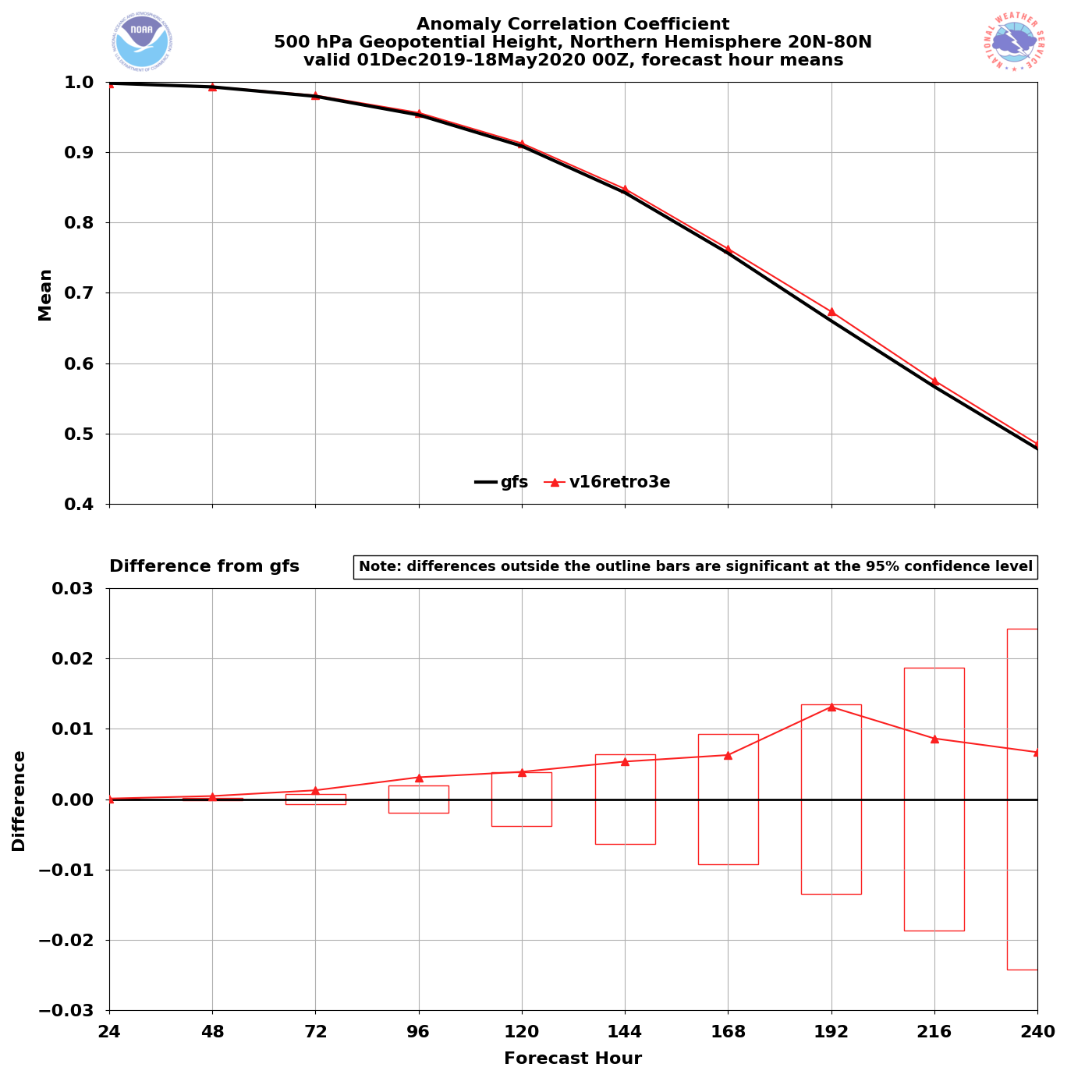 GFSv15 = .909
GFSv16 = .913
GFSv16 had higher AC scores than GFSv15 at all forecast lead times (Days 1–10)

GFSv16 had statistically significantlyhigher AC scores at Days 2–4
GFSv16−GFSv15
NATIONAL OCEANIC AND ATMOSPHERIC ADMINISTRATION
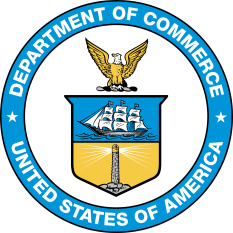 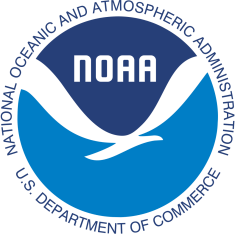 Strengths: 500-hPa AC Scores (SH Winter)
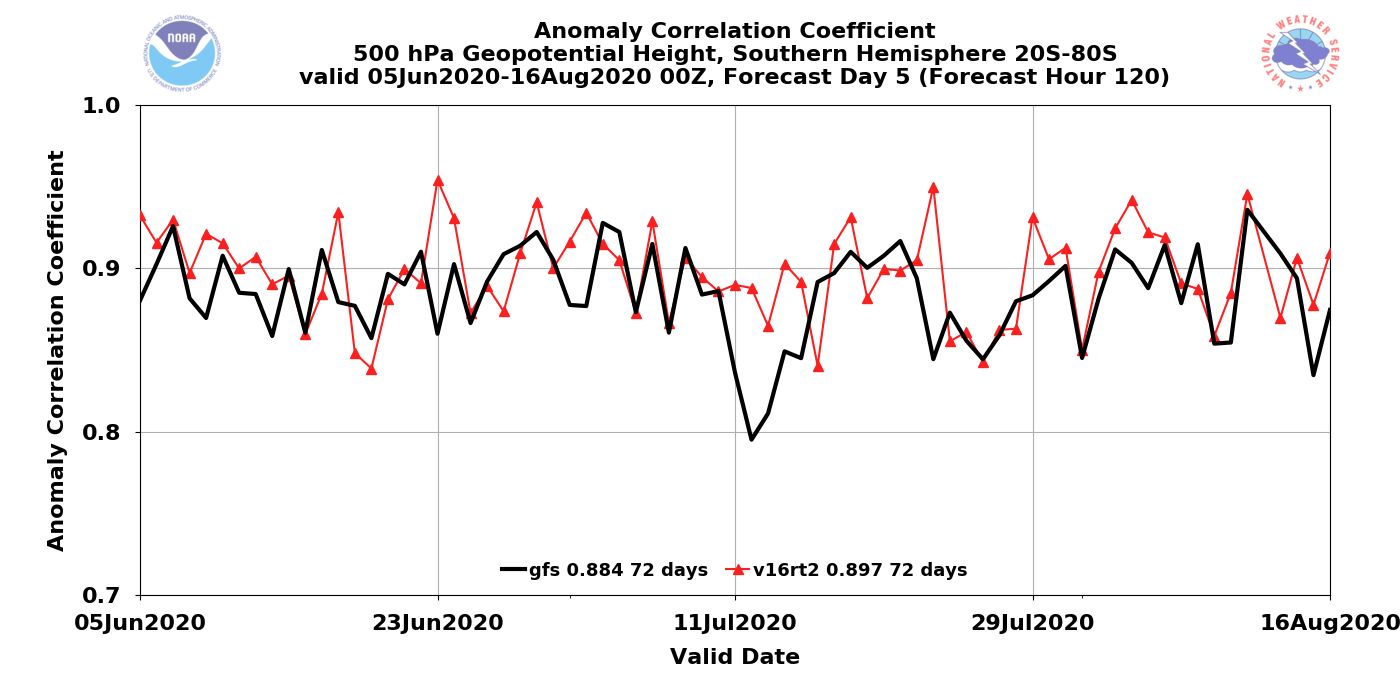 Valid: 6/5/20–8/16/20 (Day 5)
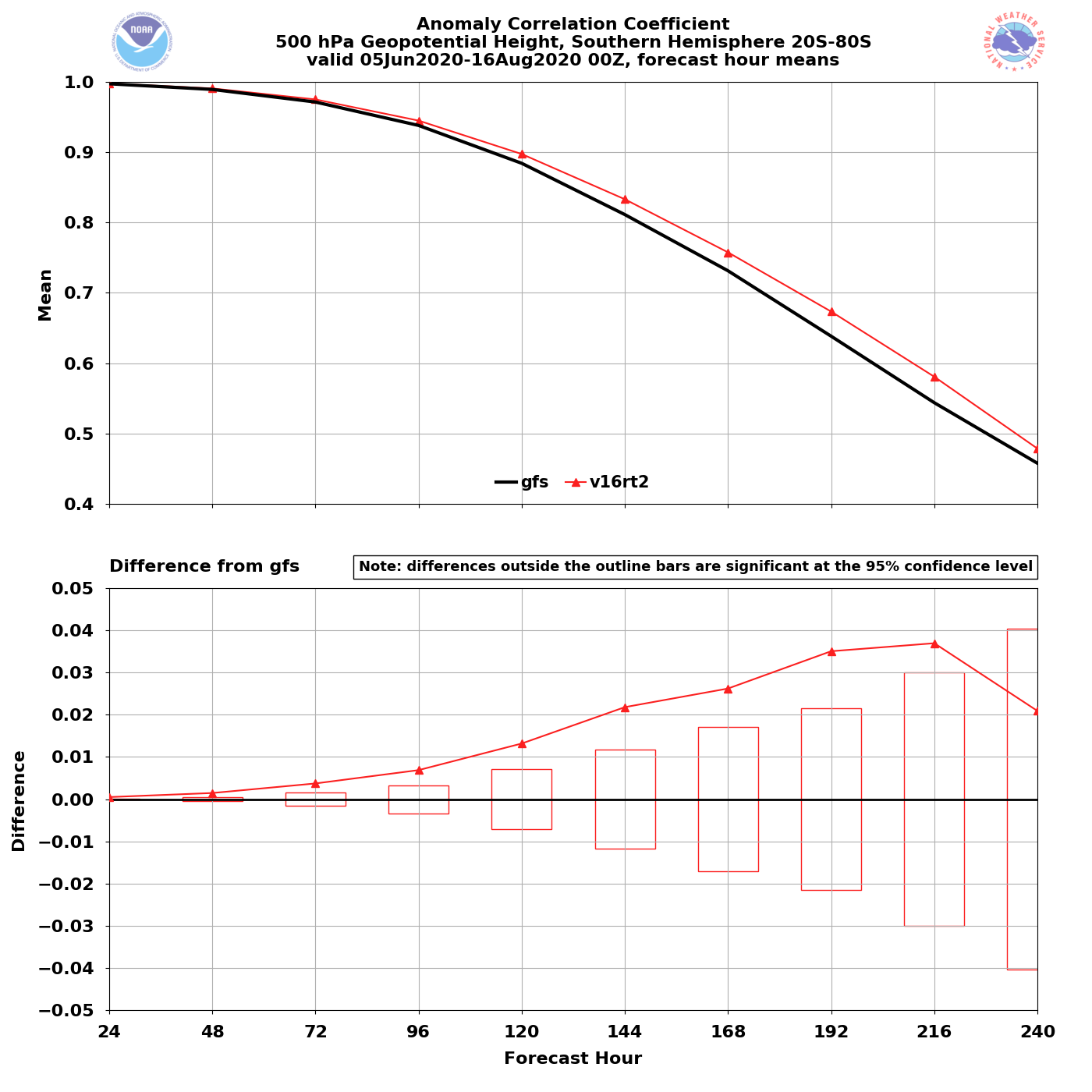 GFSv15 = .884  GFSv16 = .897
GFSv16 had higher AC scores than GFSv15 at all forecast lead times (Days 1–10)

GFSv16 had statistically significantlyhigher AC scores at Days 2–9
GFSv16−GFSv15
NATIONAL OCEANIC AND ATMOSPHERIC ADMINISTRATION
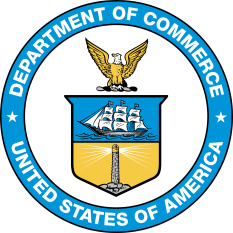 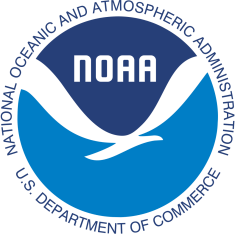 GFSv16 Winter Weather: Strengths
Improved 500-hPa geo. height AC scores in the medium range

Overall, captures the synoptic pattern better and more consistently (i.e., forecasts jump around less) in the medium and short range
Some indication that progressiveness of cutoff lows is reduced

Overall, improved snowfall locations and amounts at all lead times

Overall, improved medium-range precipitation type (ptype) forecasts
Low-level warming issue seen in GFSv15 has been resolved
NATIONAL OCEANIC AND ATMOSPHERIC ADMINISTRATION
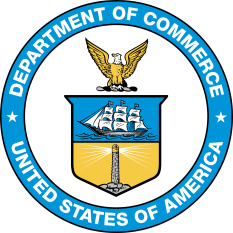 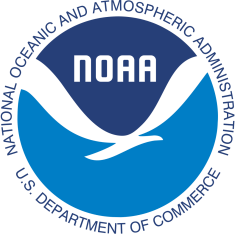 Strengths: Captures Synoptic Pattern Better
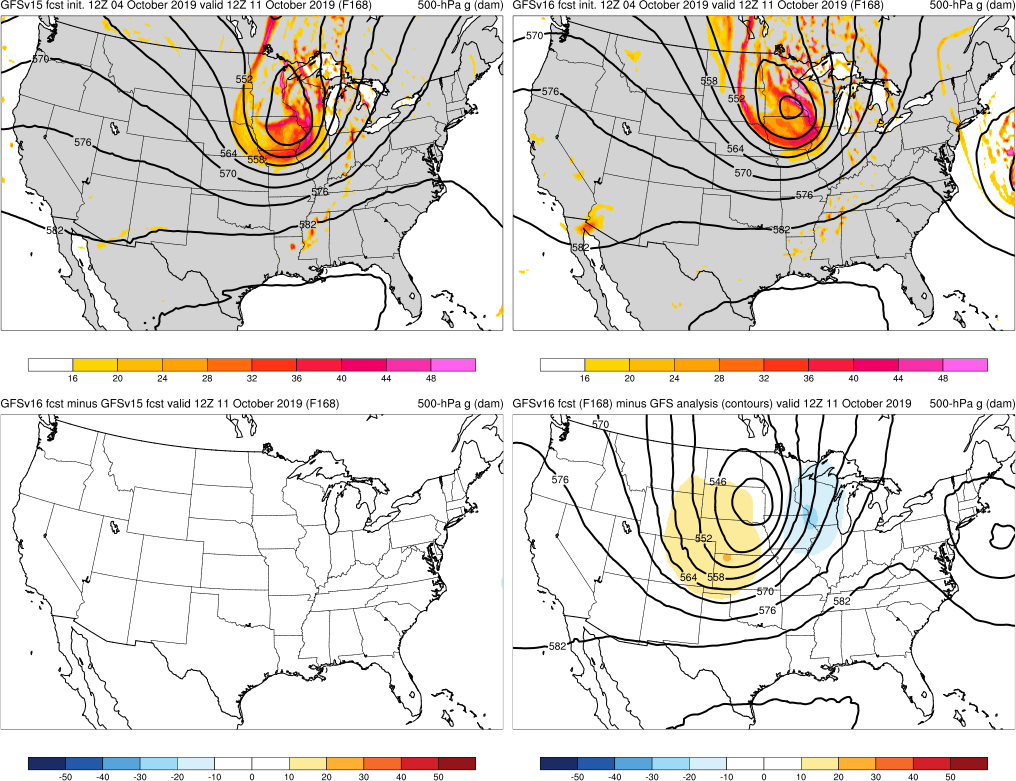 October Snow Storm (F168)Valid: 12Z 10/11/19
Oct Snow: GFSv16 forecasted thestructure of the cutoff low earlier and more consistently than GFSv15
GFSv15
GFSv16
v16−v15
GFS Anl.
NATIONAL OCEANIC AND ATMOSPHERIC ADMINISTRATION
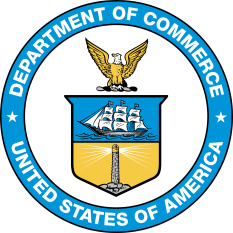 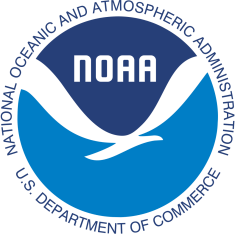 Strengths: Captures Synoptic Pattern Better
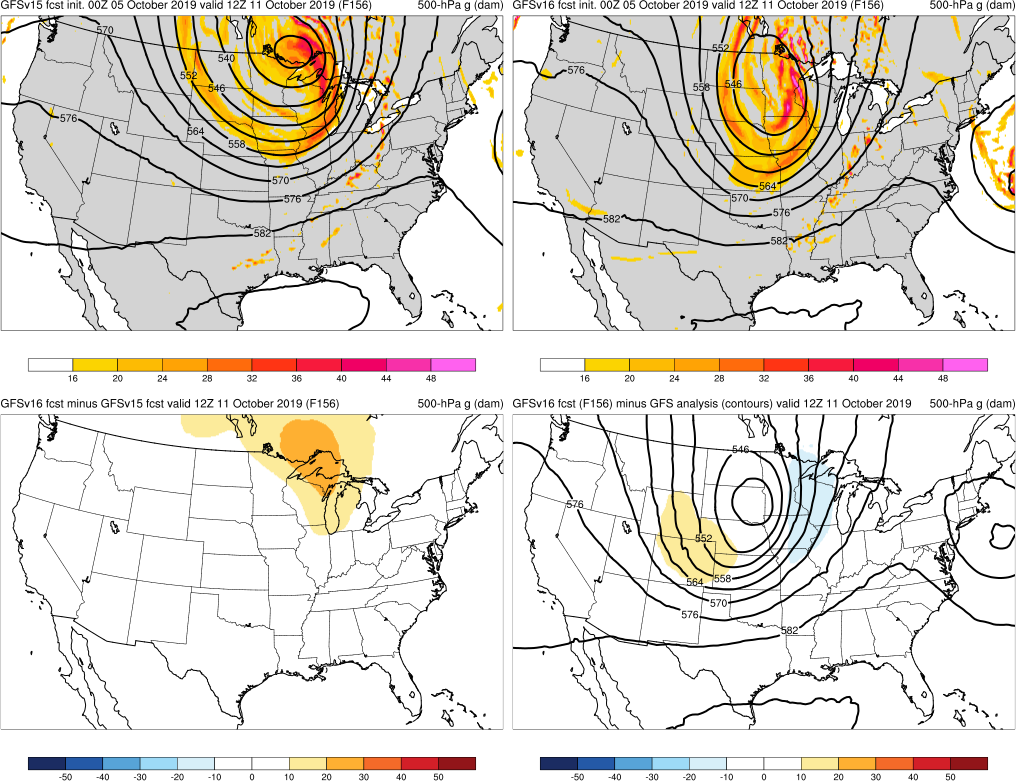 October Snow Storm (F156)Valid: 12Z 10/11/19
Oct Snow: GFSv16 forecasted thestructure of the cutoff low earlier and more consistently than GFSv15
GFSv15
GFSv16
v16−v15
GFS Anl.
NATIONAL OCEANIC AND ATMOSPHERIC ADMINISTRATION
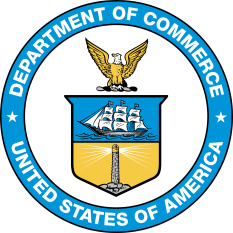 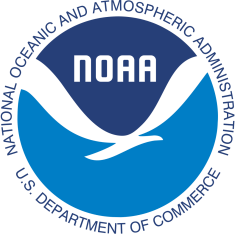 Strengths: Captures Synoptic Pattern Better
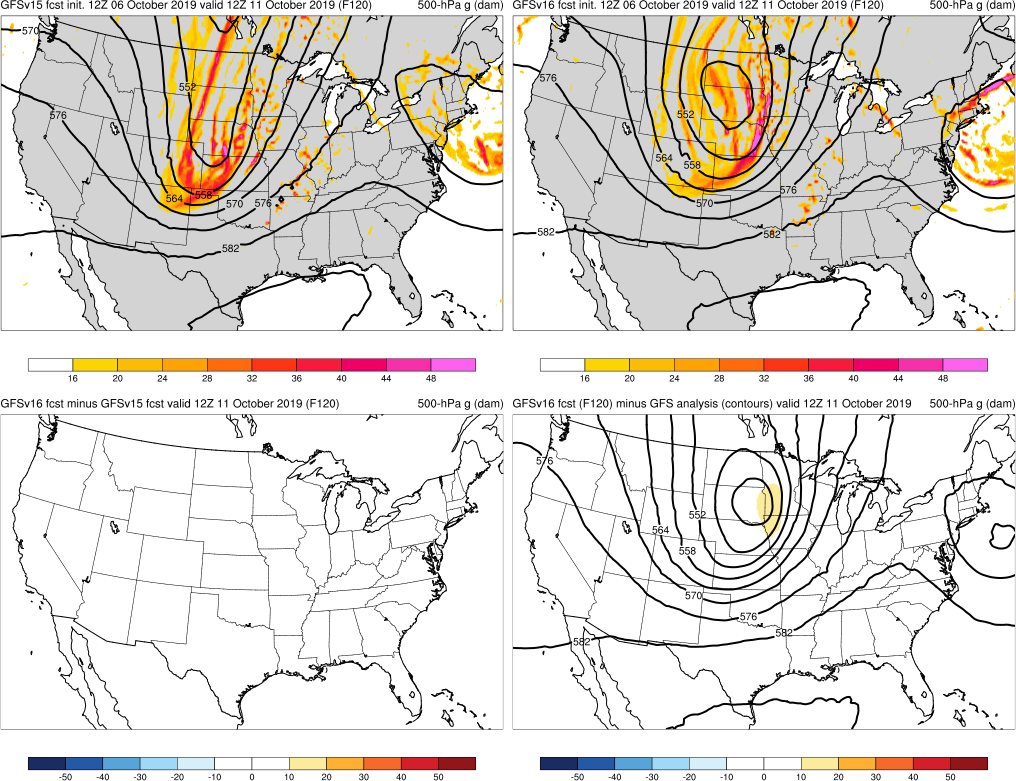 October Snow Storm (F120)Valid: 12Z 10/11/19
Oct Snow: GFSv16 forecasted thestructure of the cutoff low earlier and more consistently than GFSv15
GFSv15
GFSv16
v16−v15
GFS Anl.
NATIONAL OCEANIC AND ATMOSPHERIC ADMINISTRATION
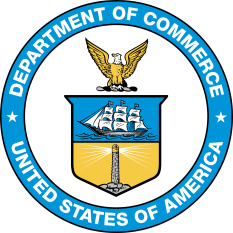 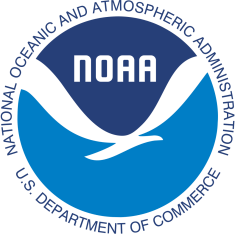 Strengths: Captures Synoptic Pattern Better
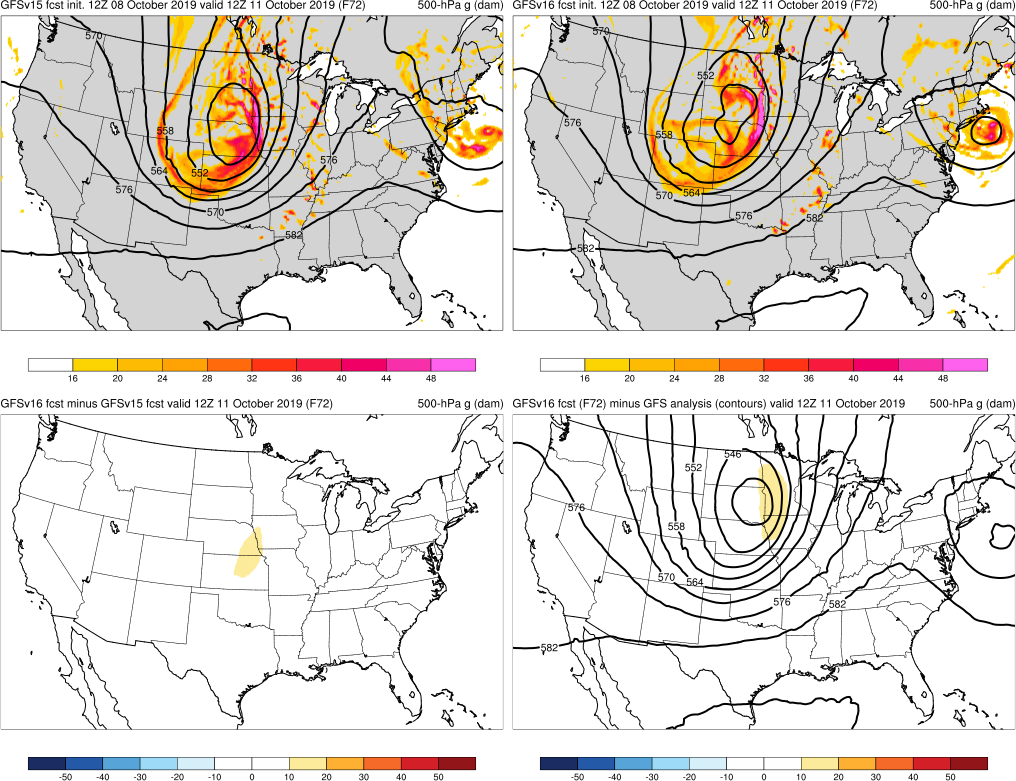 October Snow Storm (F072)Valid: 12Z 10/11/19
Oct Snow: GFSv16 forecasted thestructure of the cutoff low earlier and more consistently than GFSv15
GFSv15
GFSv16
v16−v15
GFS Anl.
NATIONAL OCEANIC AND ATMOSPHERIC ADMINISTRATION
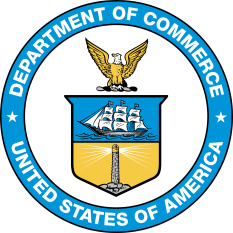 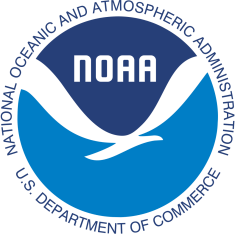 Strengths: Captures Synoptic Pattern Better
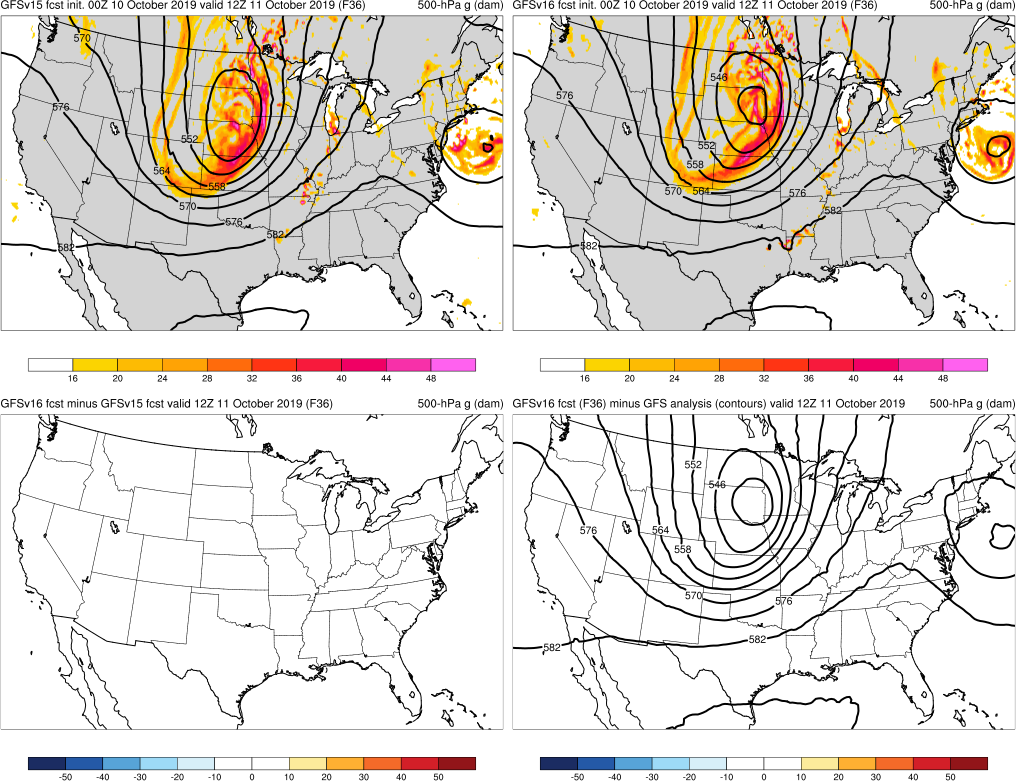 October Snow Storm (F036)Valid: 12Z 10/11/19
Oct Snow: GFSv16 forecasted thestructure of the cutoff low earlier and more consistently than GFSv15
GFSv15
GFSv16
v16−v15
GFS Anl.
NATIONAL OCEANIC AND ATMOSPHERIC ADMINISTRATION
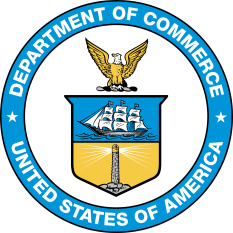 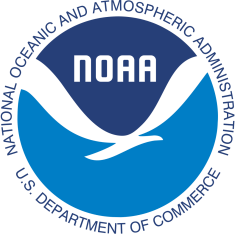 Strengths: Captures Synoptic Pattern Better
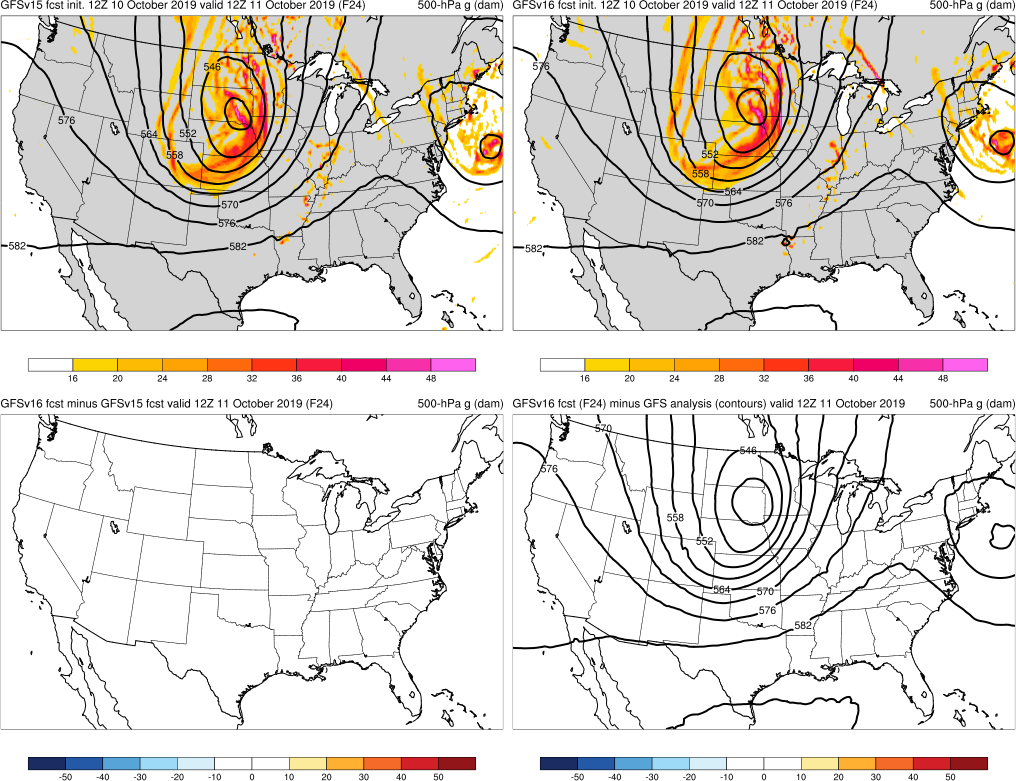 October Snow Storm (F024)Valid: 12Z 10/11/19
Oct Snow: GFSv16 forecasted thestructure of the cutoff low earlier and more consistently than GFSv15
GFSv15
GFSv16
v16−v15
GFS Anl.
NATIONAL OCEANIC AND ATMOSPHERIC ADMINISTRATION
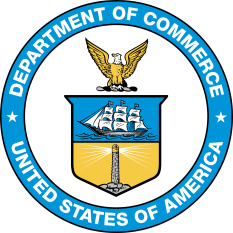 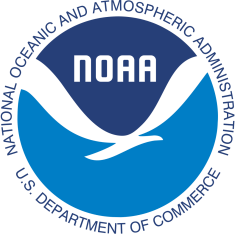 Strengths: Captures Synoptic Pattern Better
Thanksgiving Storms (F000)Valid: 12Z 11/27/19
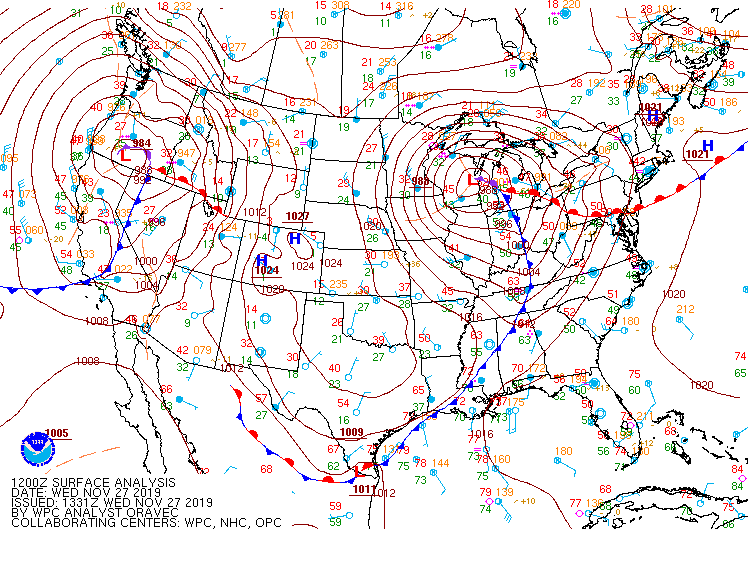 Oct Snow: GFSv16 forecasted thestructure of the cutoff low earlier and more consistently than GFSv15

Thxgiving: GFSv16 forecasted thestructure of troughs & cutoff earlier and more consistently than GFSv15
WPC Surface Analysis
NATIONAL OCEANIC AND ATMOSPHERIC ADMINISTRATION
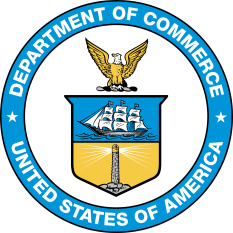 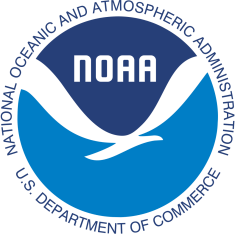 Strengths: Captures Synoptic Pattern Better
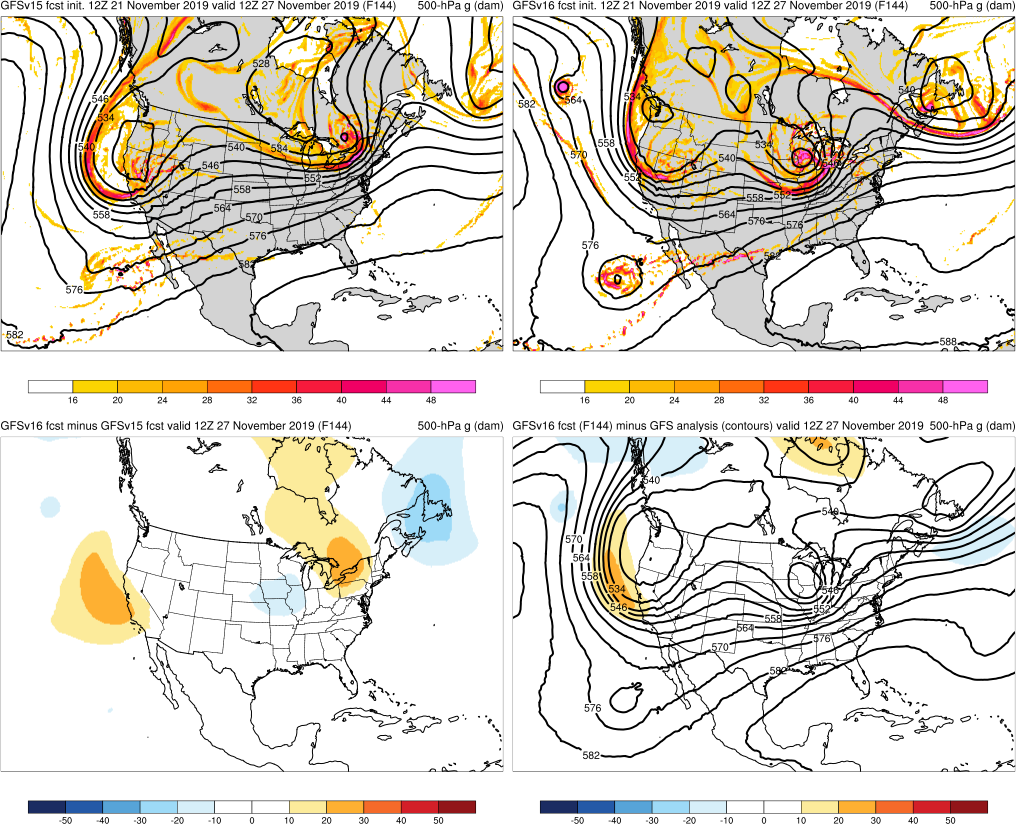 Thanksgiving Storms (F144)Valid: 12Z 11/27/19
Oct Snow: GFSv16 forecasted thestructure of the cutoff low earlier and more consistently than GFSv15

Thxgiving: GFSv16 forecasted thestructure of troughs & cutoff earlier and more consistently than GFSv15
GFSv15
GFSv16
v16−v15
GFS Anl.
NATIONAL OCEANIC AND ATMOSPHERIC ADMINISTRATION
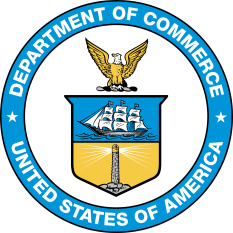 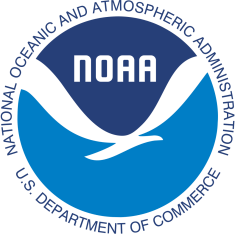 Strengths: Captures Synoptic Pattern Better
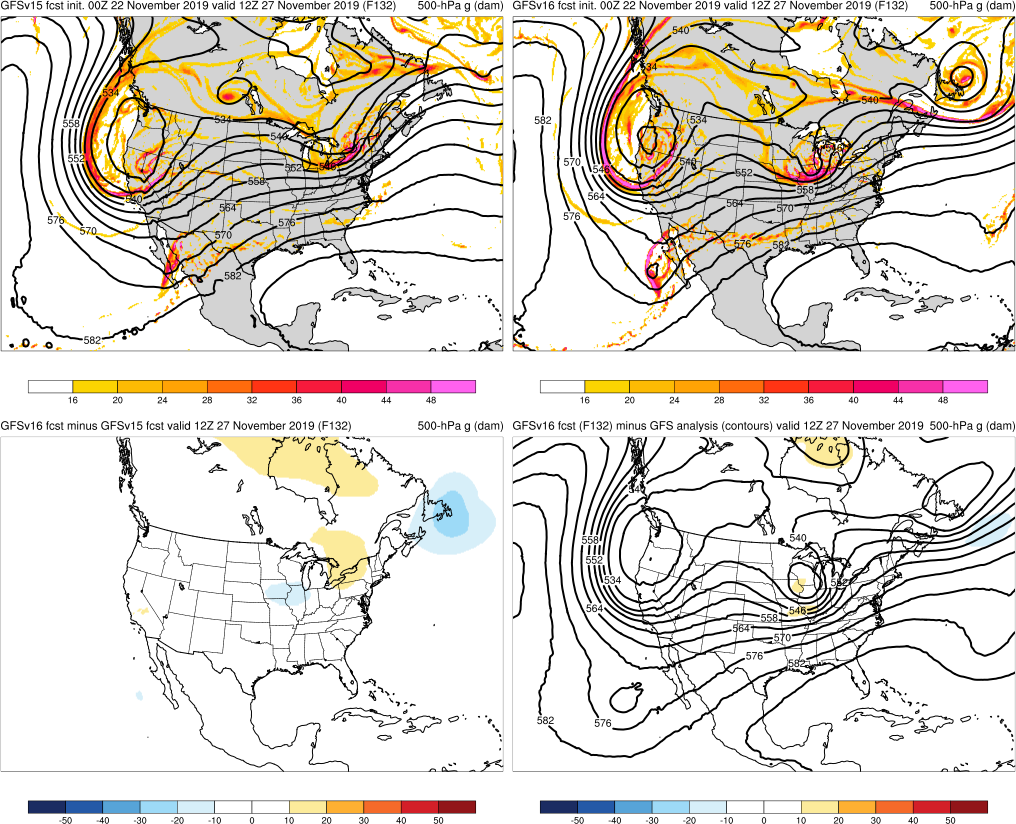 Thanksgiving Storms (F132)Valid: 12Z 11/27/19
Oct Snow: GFSv16 forecasted thestructure of the cutoff low earlier and more consistently than GFSv15

Thxgiving: GFSv16 forecasted thestructure of troughs & cutoff earlier and more consistently than GFSv15
GFSv15
GFSv16
v16−v15
GFS Anl.
NATIONAL OCEANIC AND ATMOSPHERIC ADMINISTRATION
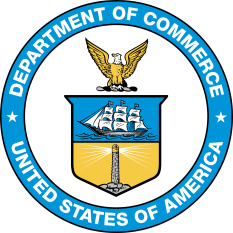 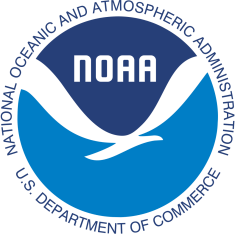 Strengths: Captures Synoptic Pattern Better
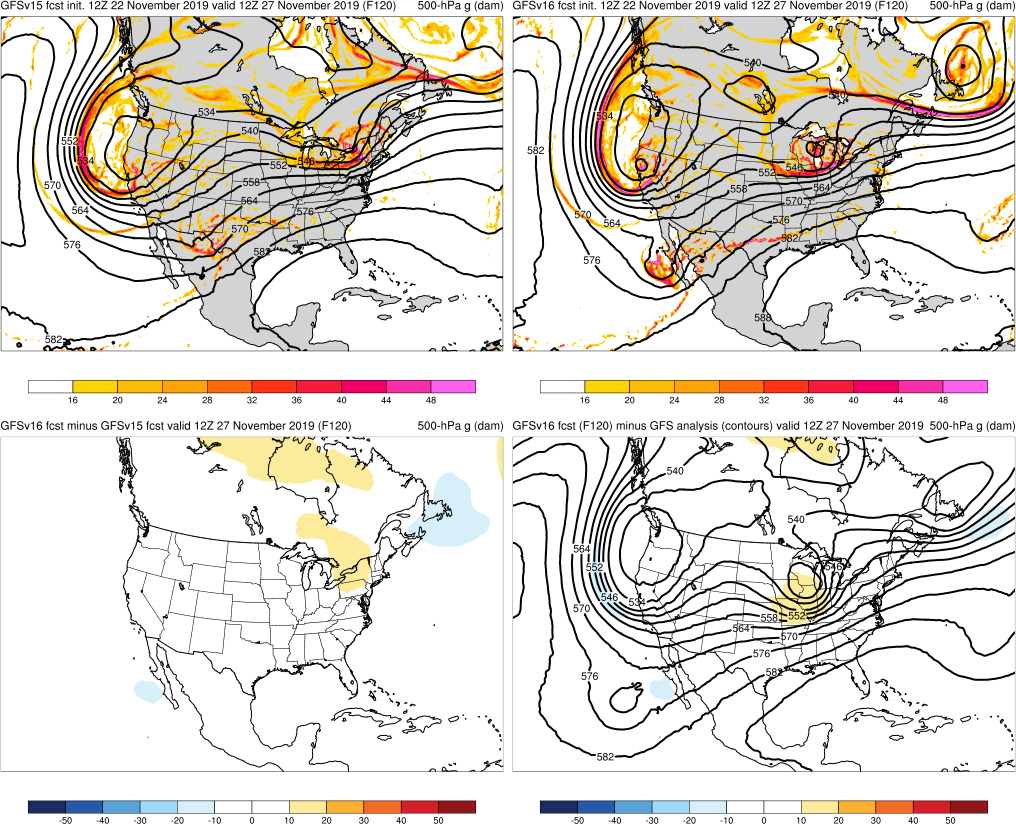 Thanksgiving Storms (F120)Valid: 12Z 11/27/19
Oct Snow: GFSv16 forecasted thestructure of the cutoff low earlier and more consistently than GFSv15

Thxgiving: GFSv16 forecasted thestructure of troughs & cutoff earlier and more consistently than GFSv15
GFSv15
GFSv16
v16−v15
GFS Anl.
NATIONAL OCEANIC AND ATMOSPHERIC ADMINISTRATION
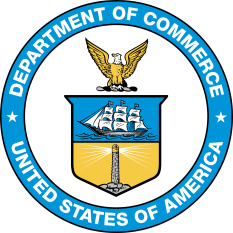 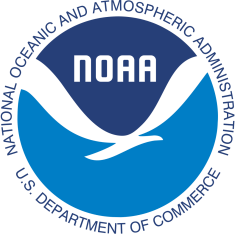 Strengths: Captures Synoptic Pattern Better
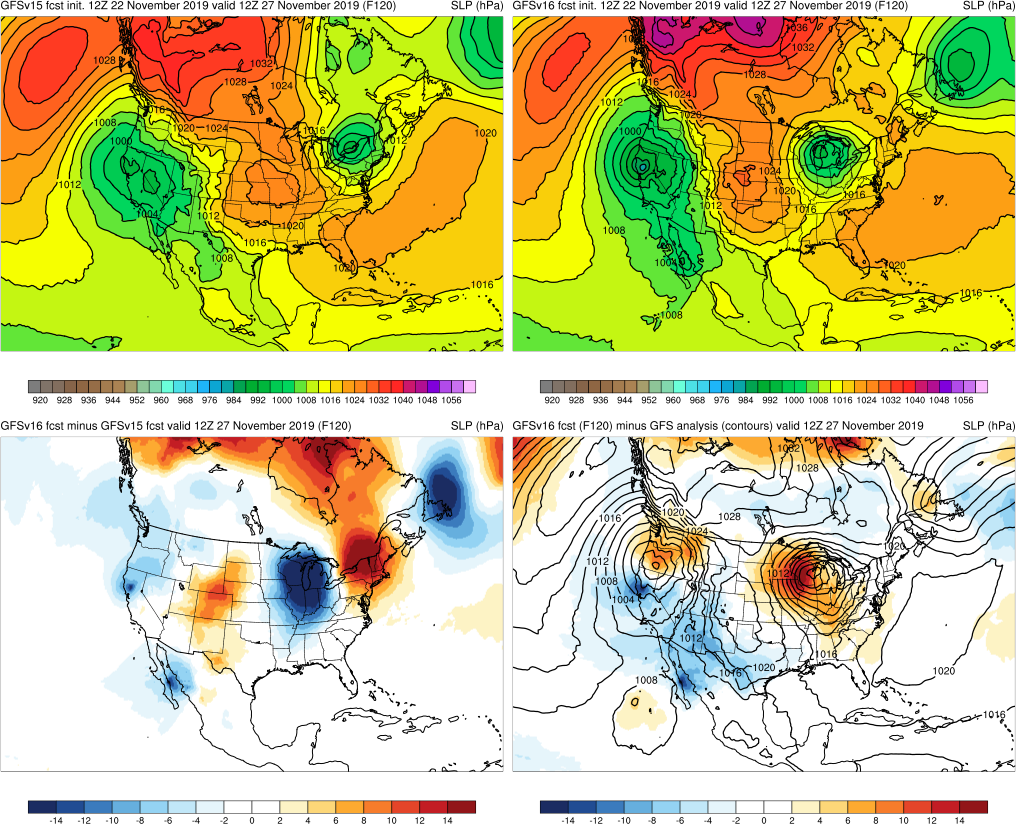 Thanksgiving Storms (F120)Valid: 12Z 11/27/19
Oct Snow: GFSv16 forecasted thestructure of the cutoff low earlier and more consistently than GFSv15

Thxgiving: GFSv16 forecasted thestructure of troughs & cutoff earlier and more consistently than GFSv15
GFSv15
GFSv16
v16−v15
GFS Anl.
NATIONAL OCEANIC AND ATMOSPHERIC ADMINISTRATION
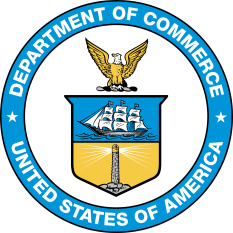 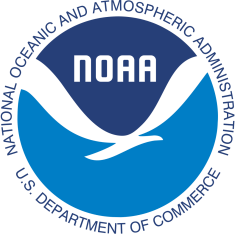 Strengths: Captures Synoptic Pattern Better
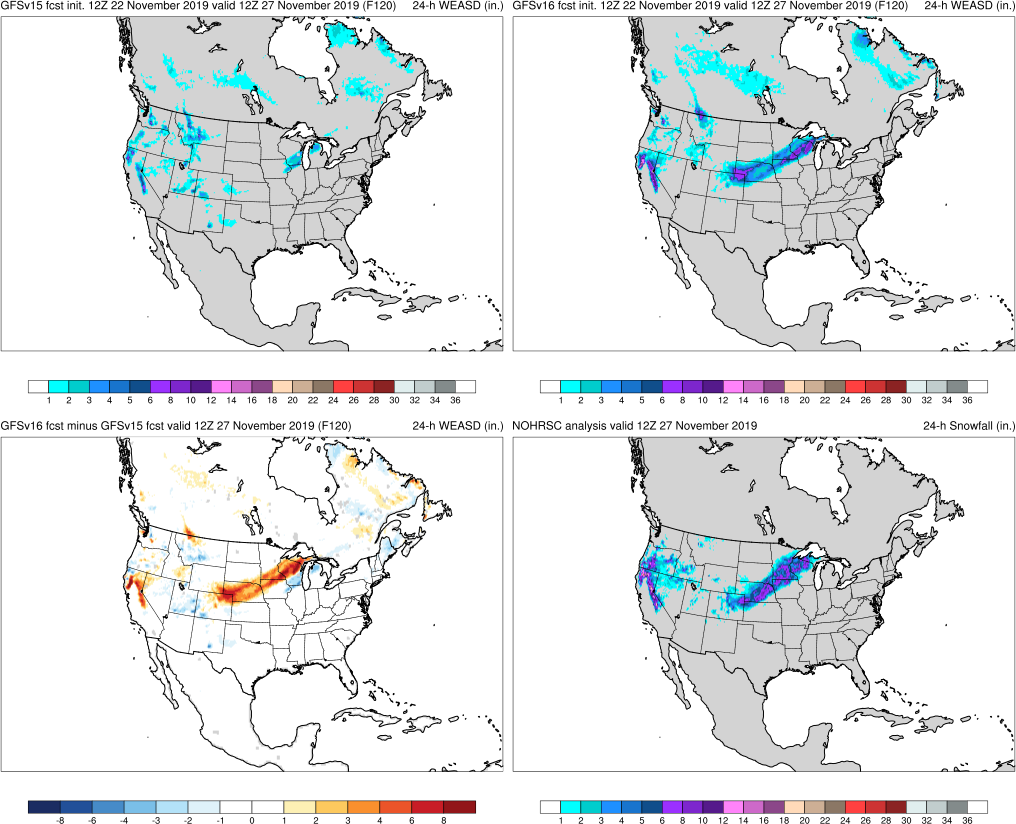 Thanksgiving Storms (F120)Valid: 12Z 11/27/19
Oct Snow: GFSv16 forecasted thestructure of the cutoff low earlier and more consistently than GFSv15

Thxgiving: GFSv16 forecasted thestructure of troughs & cutoff earlier and more consistently than GFSv15
GFSv15
GFSv16
v16−v15
NOHRSC
NATIONAL OCEANIC AND ATMOSPHERIC ADMINISTRATION
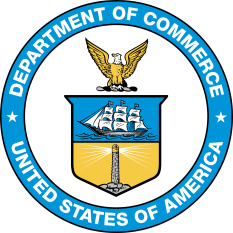 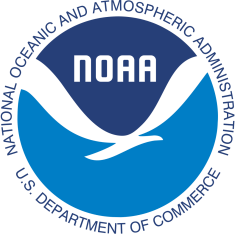 Strengths: Captures Synoptic Pattern Better
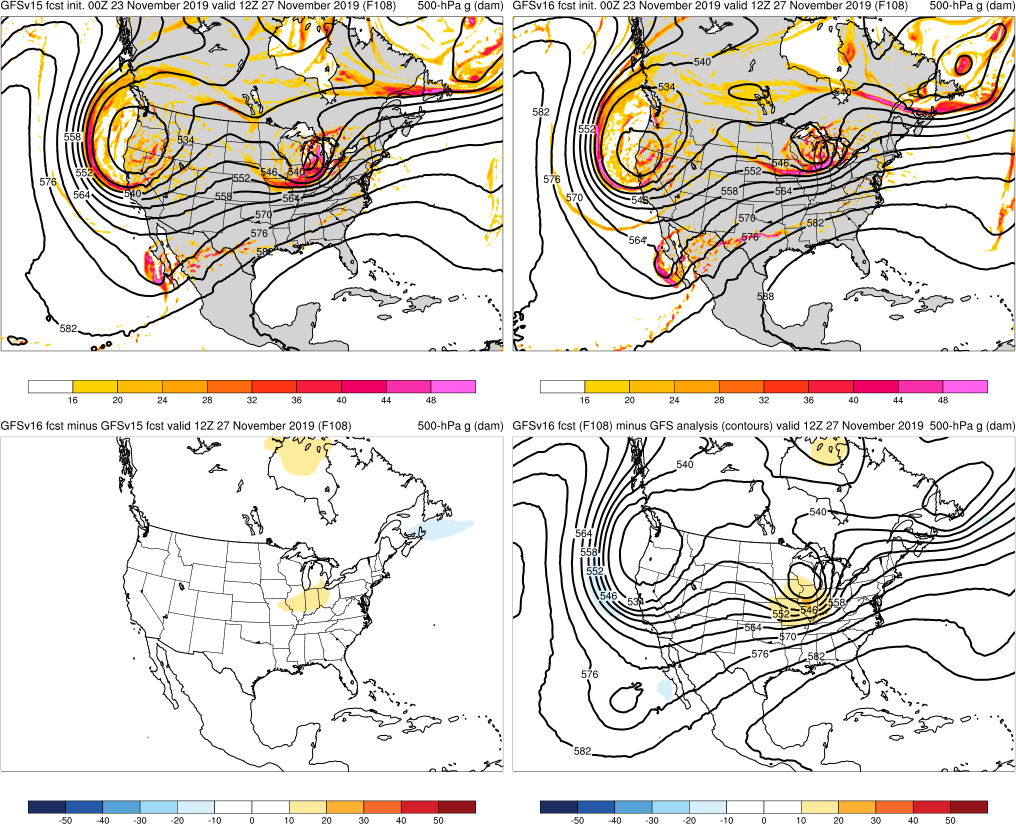 Thanksgiving Storms (F108)Valid: 12Z 11/27/19
Oct Snow: GFSv16 forecasted thestructure of the cutoff low earlier and more consistently than GFSv15

Thxgiving: GFSv16 forecasted thestructure of troughs & cutoff earlier and more consistently than GFSv15
GFSv15
GFSv16
v16−v15
GFS Anl.
NATIONAL OCEANIC AND ATMOSPHERIC ADMINISTRATION
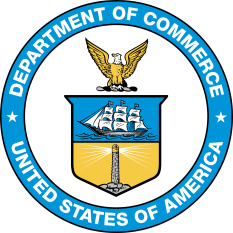 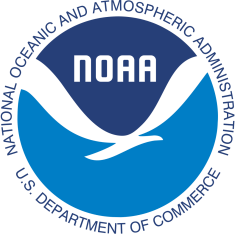 Strengths: Captures Synoptic Pattern Better
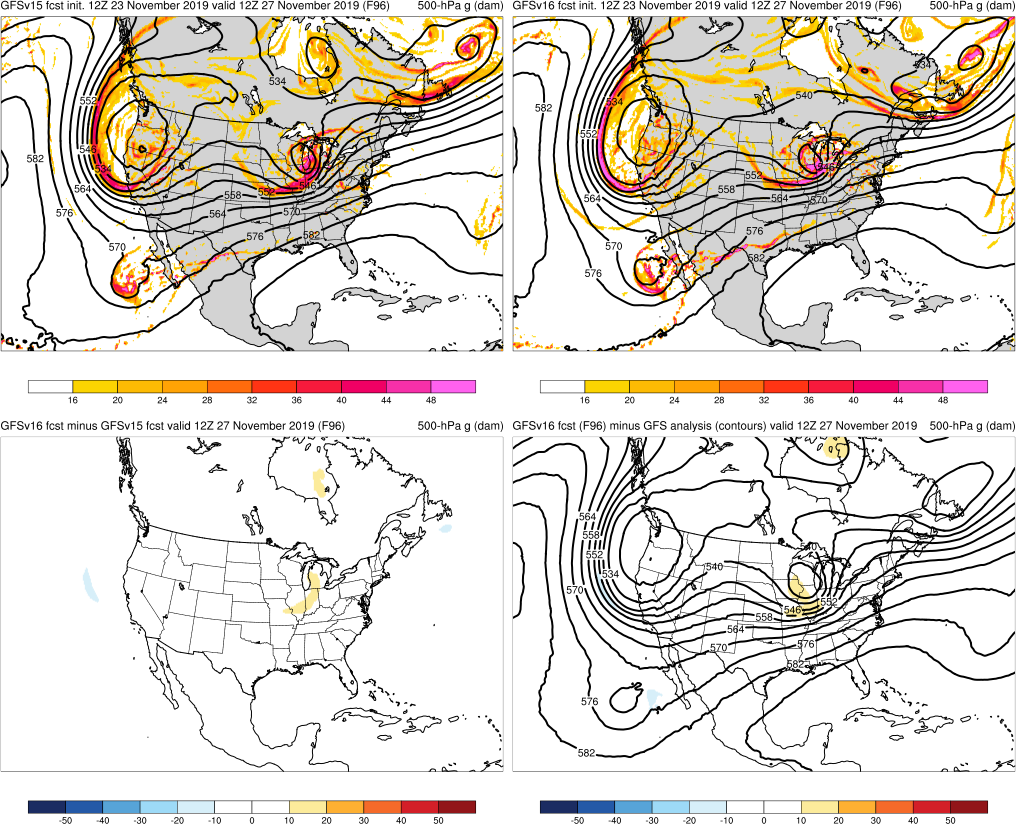 Thanksgiving Storms (F096)Valid: 12Z 11/27/19
Oct Snow: GFSv16 forecasted thestructure of the cutoff low earlier and more consistently than GFSv15

Thxgiving: GFSv16 forecasted thestructure of troughs & cutoff earlier and more consistently than GFSv15
GFSv15
GFSv16
v16−v15
GFS Anl.
NATIONAL OCEANIC AND ATMOSPHERIC ADMINISTRATION
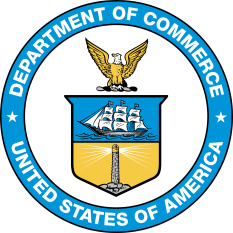 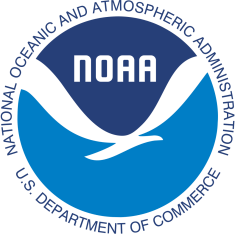 Strengths: Captures Synoptic Pattern Better
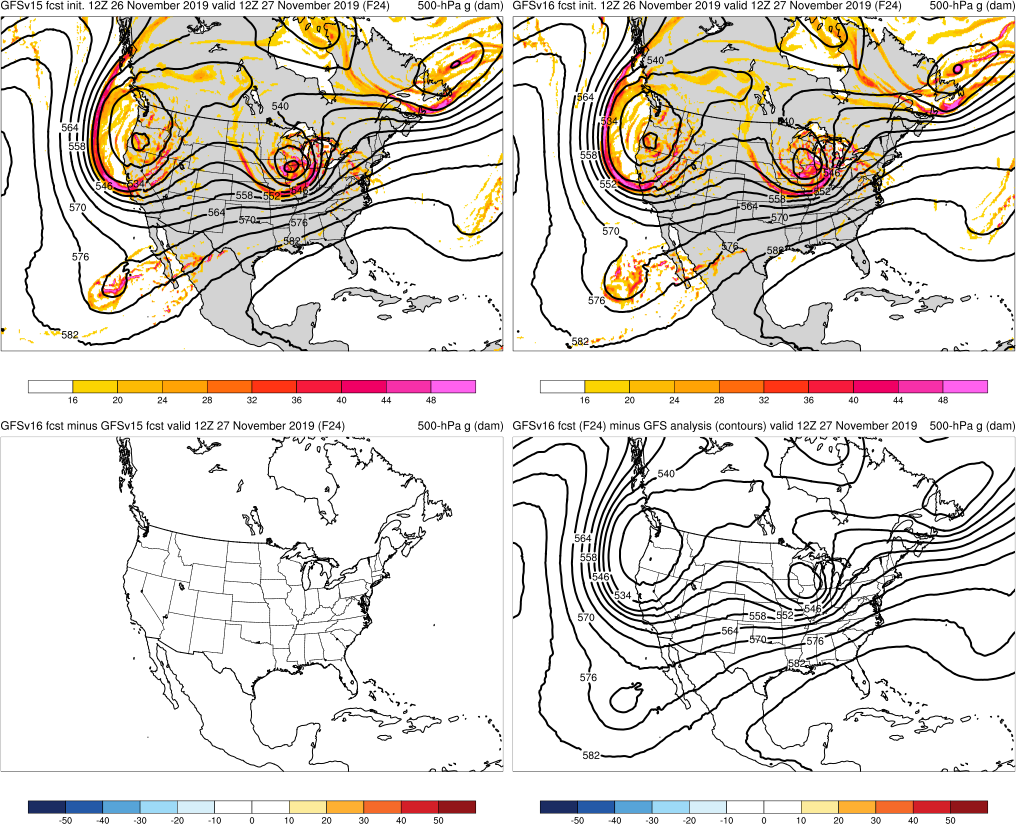 Thanksgiving Storms (F024)Valid: 12Z 11/27/19
Oct Snow: GFSv16 forecasted thestructure of the cutoff low earlier and more consistently than GFSv15

Thxgiving: GFSv16 forecasted thestructure of troughs & cutoff earlier and more consistently than GFSv15
GFSv15
GFSv16
v16−v15
GFS Anl.
NATIONAL OCEANIC AND ATMOSPHERIC ADMINISTRATION
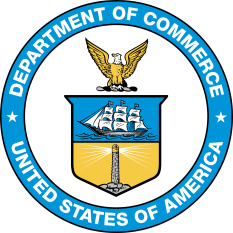 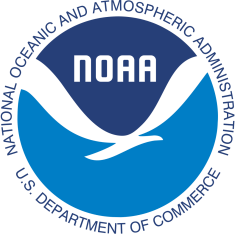 Strengths: Captures Synoptic Pattern Better
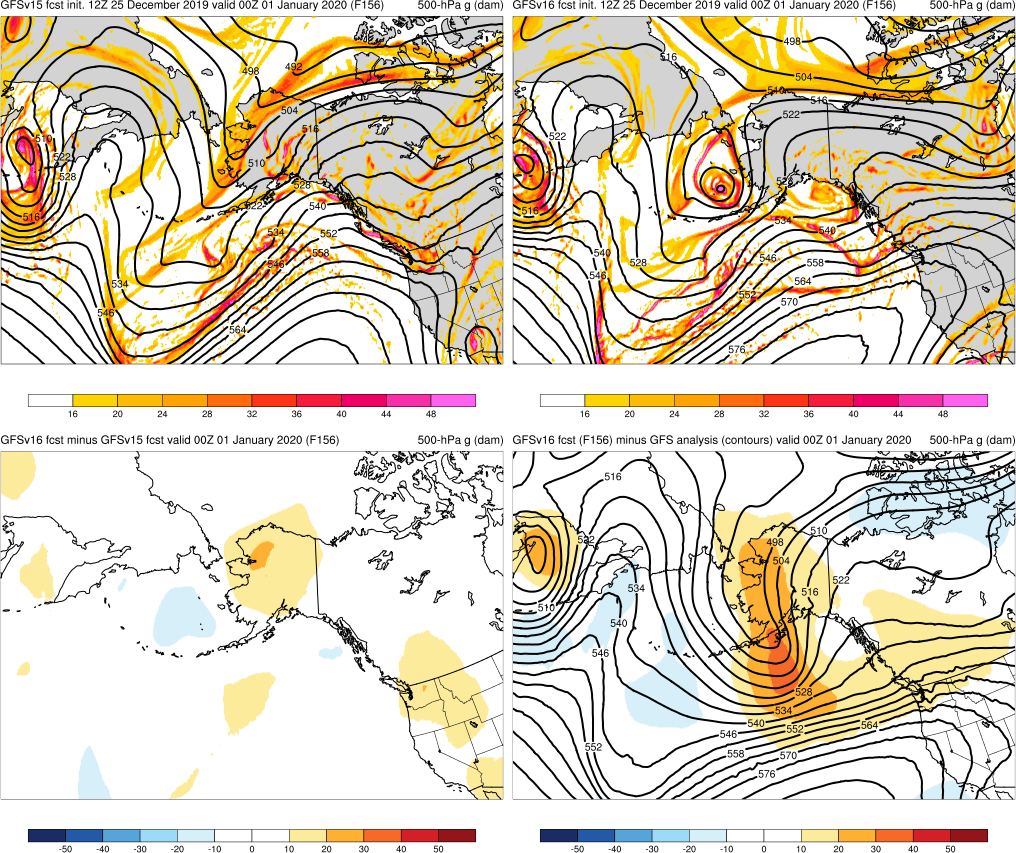 AK New Year Storm (F156)Valid: 00Z 01/01/20
Oct Snow: GFSv16 forecasted thestructure of the cutoff low earlier and more consistently than GFSv15

Thxgiving: GFSv16 forecasted thestructure of troughs & cutoff earlier and more consistently than GFSv15

AK New Year: GFSv16 forecasteda negatively-tilted trough over the Aleutians days before GFSv15
GFSv15
GFSv16
v16−v15
GFS Anl.
NATIONAL OCEANIC AND ATMOSPHERIC ADMINISTRATION
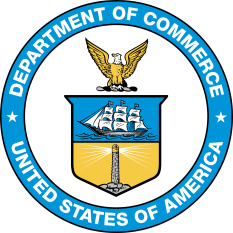 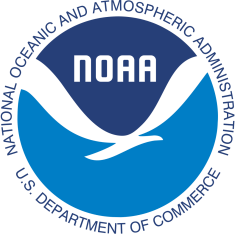 Strengths: Captures Synoptic Pattern Better
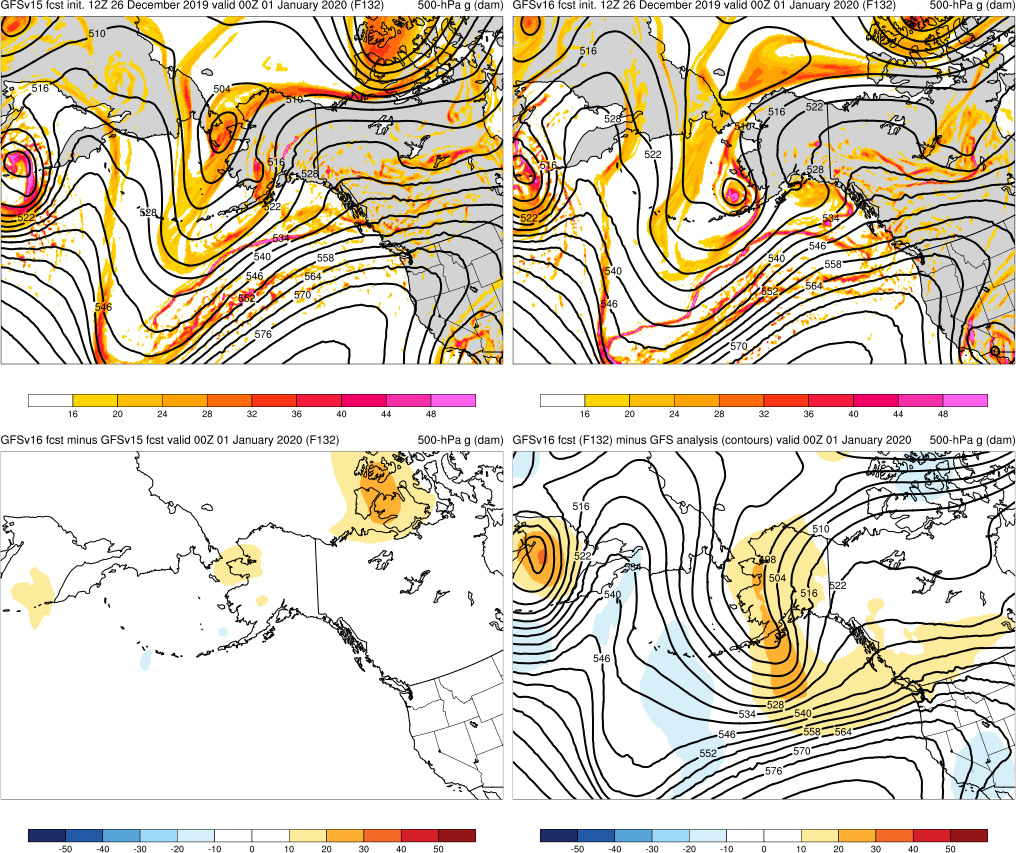 AK New Year Storm (F132)Valid: 00Z 01/01/20
Oct Snow: GFSv16 forecasted thestructure of the cutoff low earlier and more consistently than GFSv15

Thxgiving: GFSv16 forecasted thestructure of troughs & cutoff earlier and more consistently than GFSv15

AK New Year: GFSv16 forecasteda negatively-tilted trough over the Aleutians days before GFSv15
GFSv15
GFSv16
v16−v15
GFS Anl.
NATIONAL OCEANIC AND ATMOSPHERIC ADMINISTRATION
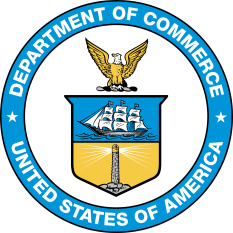 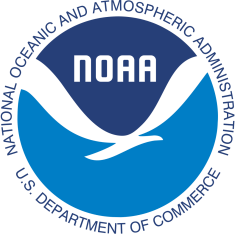 Strengths: Captures Synoptic Pattern Better
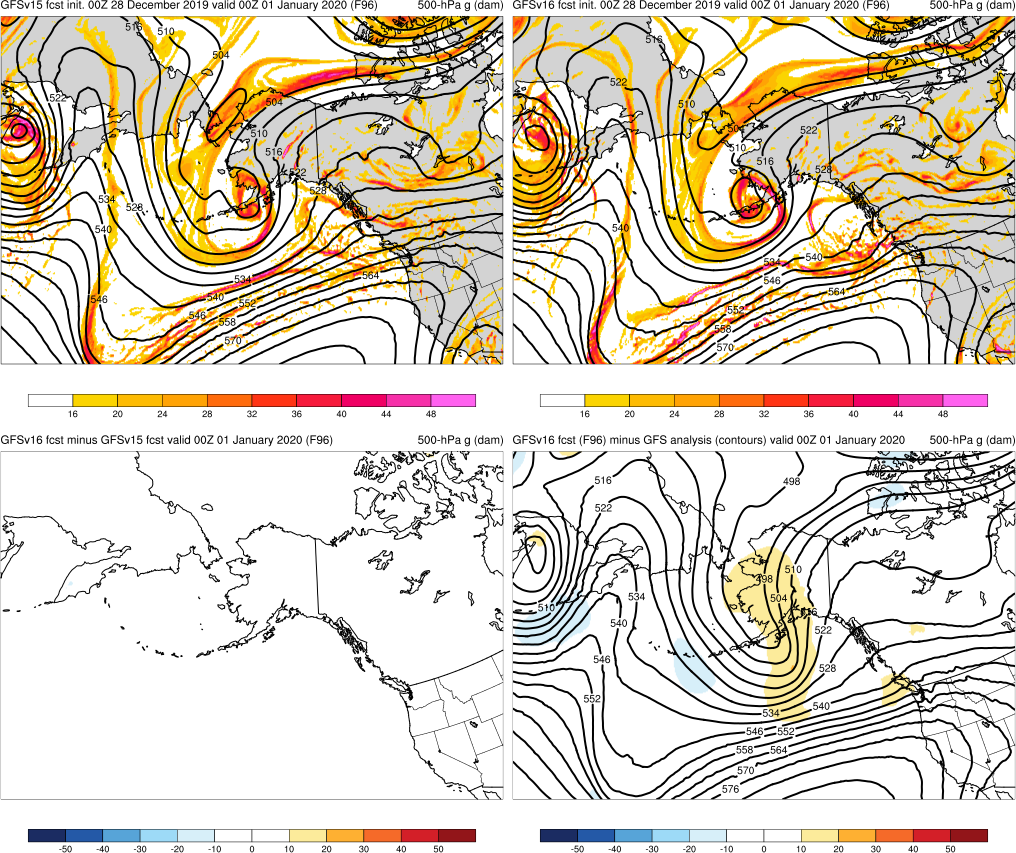 AK New Year Storm (F096)Valid: 00Z 01/01/20
Oct Snow: GFSv16 forecasted thestructure of the cutoff low earlier and more consistently than GFSv15

Thxgiving: GFSv16 forecasted thestructure of troughs & cutoff earlier and more consistently than GFSv15

AK New Year: GFSv16 forecasteda negatively-tilted trough over the Aleutians days before GFSv15
GFSv15
GFSv16
v16−v15
GFS Anl.
NATIONAL OCEANIC AND ATMOSPHERIC ADMINISTRATION
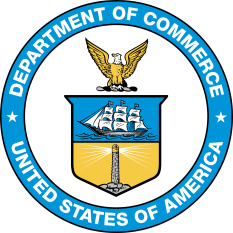 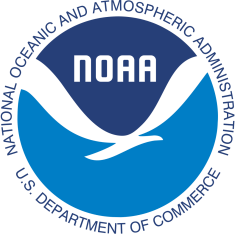 Strengths: Captures Synoptic Pattern Better
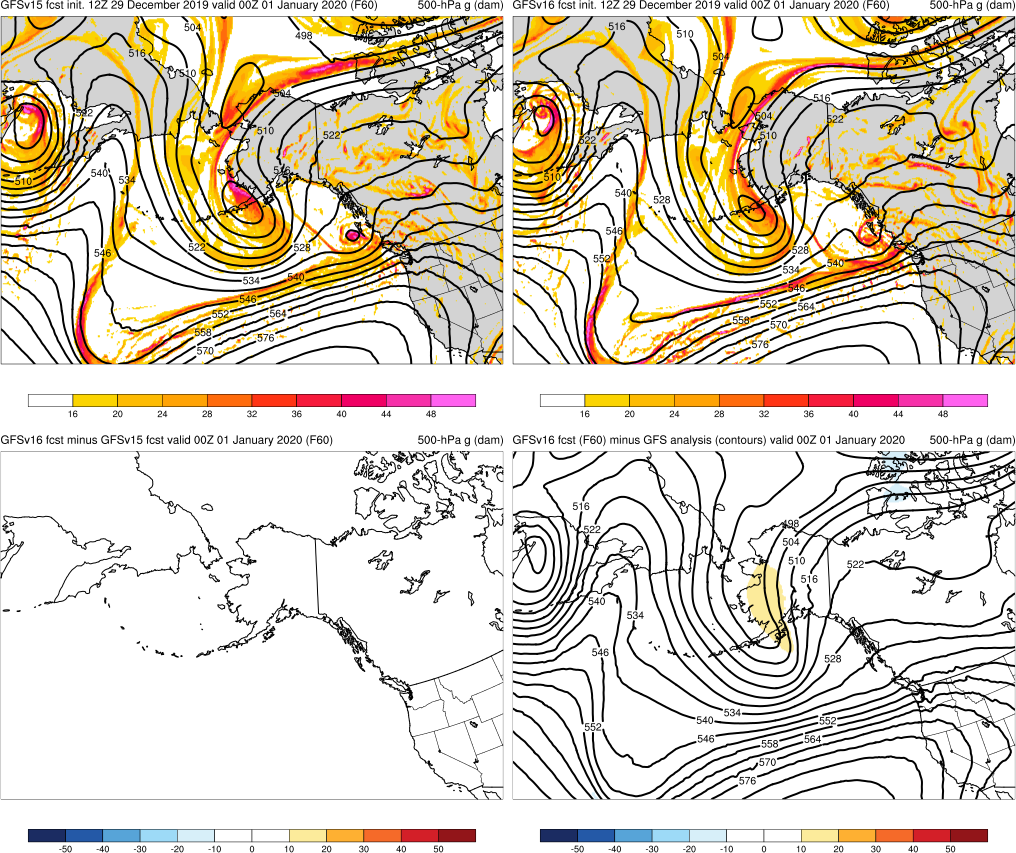 AK New Year Storm (F060)Valid: 00Z 01/01/20
Oct Snow: GFSv16 forecasted thestructure of the cutoff low earlier and more consistently than GFSv15

Thxgiving: GFSv16 forecasted thestructure of troughs & cutoff earlier and more consistently than GFSv15

AK New Year: GFSv16 forecasteda negatively-tilted trough over the Aleutians days before GFSv15
GFSv15
GFSv16
v16−v15
GFS Anl.
NATIONAL OCEANIC AND ATMOSPHERIC ADMINISTRATION
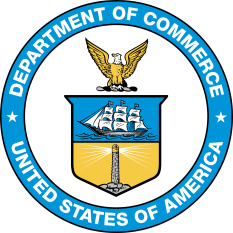 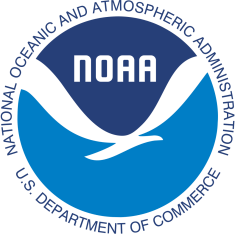 Strengths: Captures Synoptic Pattern Better
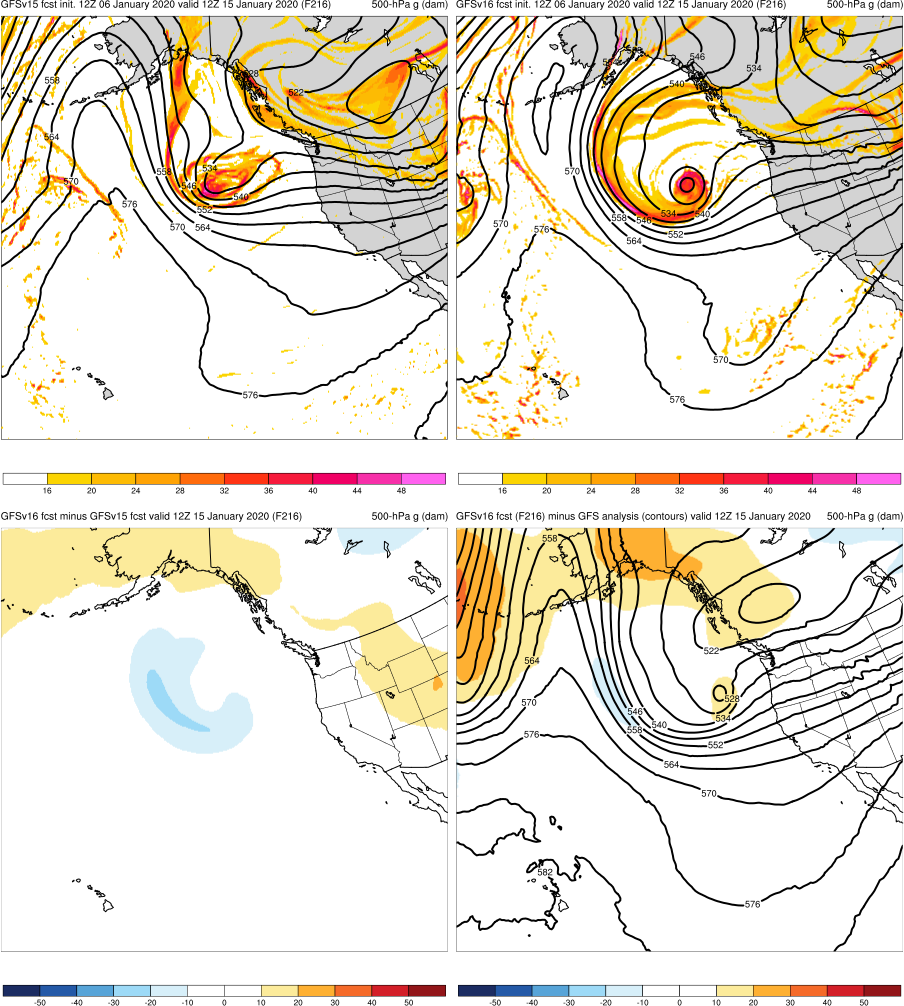 Pacific NW Windstorm (F216)Valid: 12Z 01/15/20
Pac NW Windstorm: GFSv16 forecasted the structure of the cutoff low and trough earlier and more consistently than GFSv15
GFSv15
GFSv16
v16−v15
GFS Anl.
NATIONAL OCEANIC AND ATMOSPHERIC ADMINISTRATION
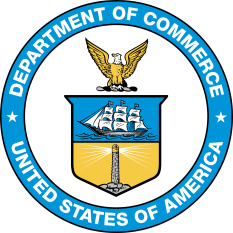 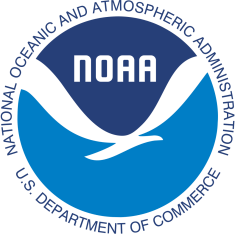 Strengths: Captures Synoptic Pattern Better
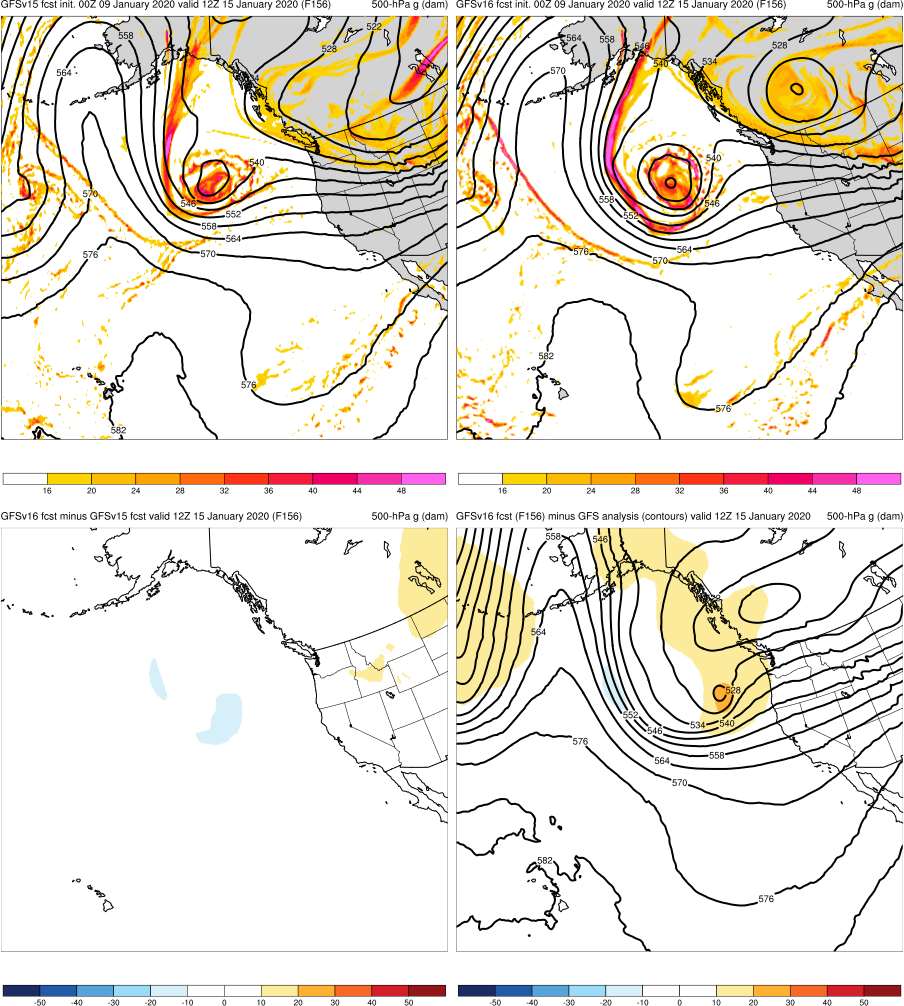 Pacific NW Windstorm (F156)Valid: 12Z 01/15/20
Pac NW Windstorm: GFSv16 forecasted the structure of the cutoff low and trough earlier and more consistently than GFSv15
GFSv15
GFSv16
v16−v15
GFS Anl.
NATIONAL OCEANIC AND ATMOSPHERIC ADMINISTRATION
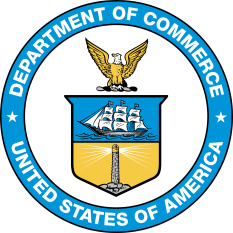 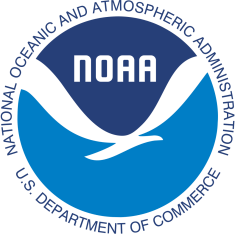 Strengths: Captures Synoptic Pattern Better
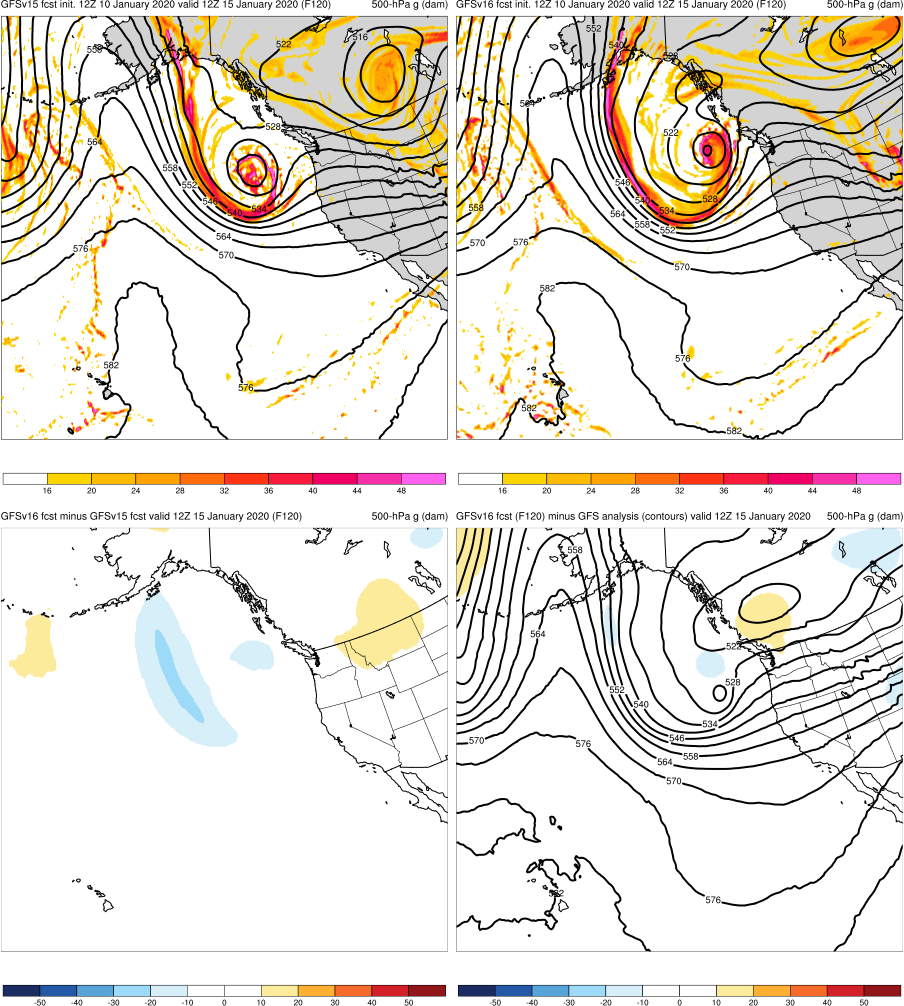 Pacific NW Windstorm (F120)Valid: 12Z 01/15/20
Pac NW Windstorm: GFSv16 forecasted the structure of the cutoff low and trough earlier and more consistently than GFSv15
GFSv15
GFSv16
v16−v15
GFS Anl.
NATIONAL OCEANIC AND ATMOSPHERIC ADMINISTRATION
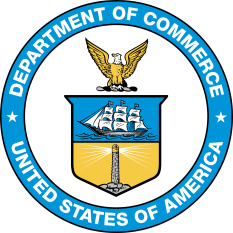 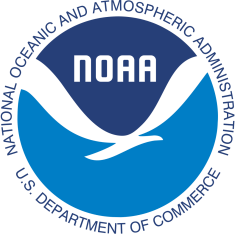 Strengths: Captures Synoptic Pattern Better
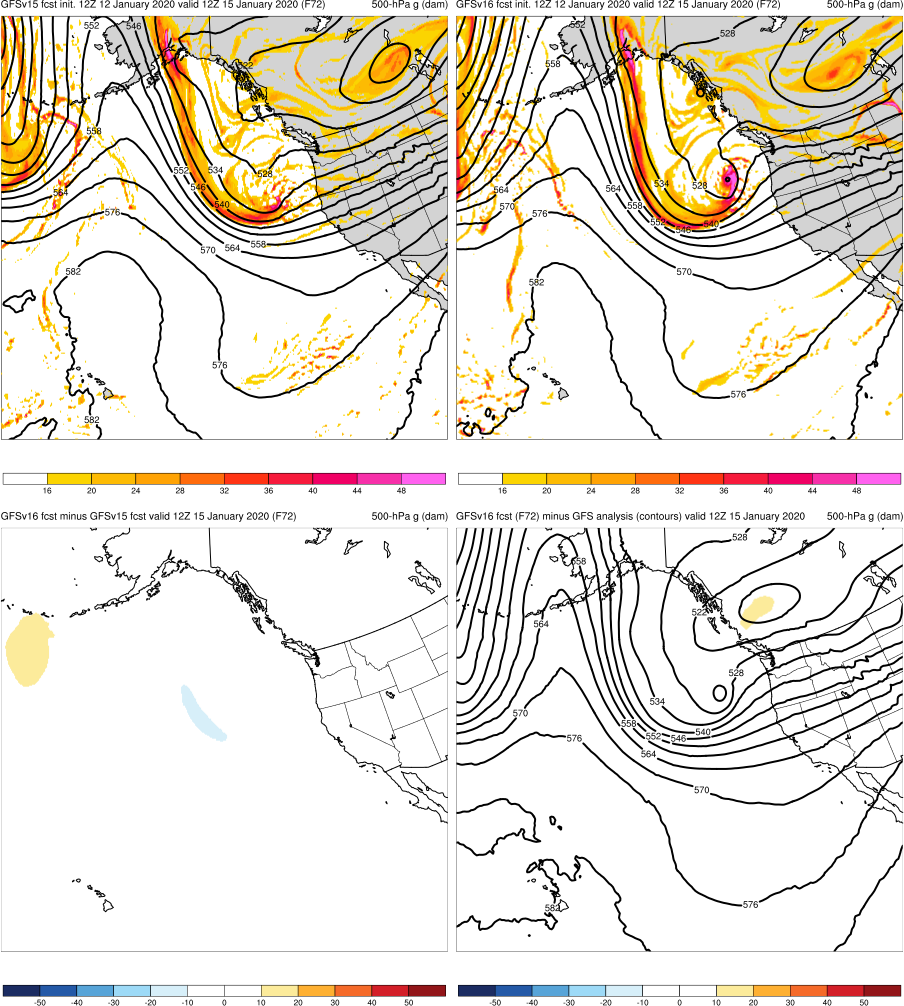 Pacific NW Windstorm (F072)Valid: 12Z 01/15/20
Pac NW Windstorm: GFSv16 forecasted the structure of the cutoff low and trough earlier and more consistently than GFSv15
GFSv15
GFSv16
v16−v15
GFS Anl.
NATIONAL OCEANIC AND ATMOSPHERIC ADMINISTRATION
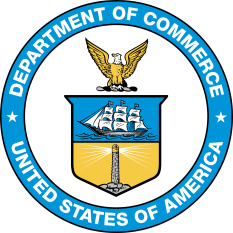 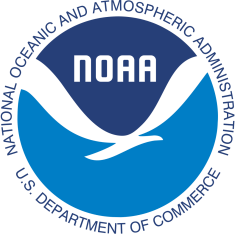 Strengths: Captures Synoptic Pattern Better
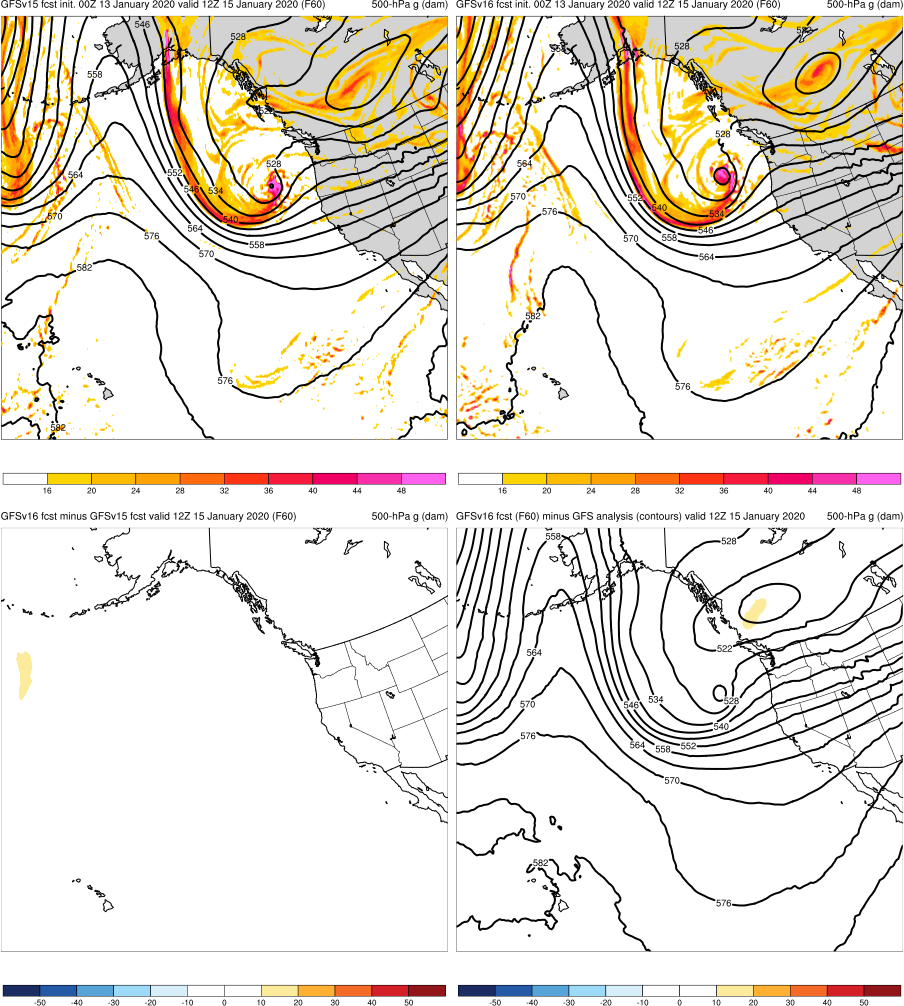 Pacific NW Windstorm (F060)Valid: 12Z 01/15/20
Pac NW Windstorm: GFSv16 forecasted the structure of the cutoff low and trough earlier and more consistently than GFSv15
GFSv15
GFSv16
v16−v15
GFS Anl.
NATIONAL OCEANIC AND ATMOSPHERIC ADMINISTRATION
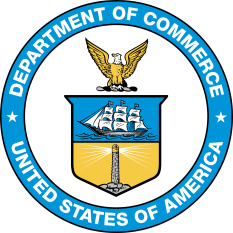 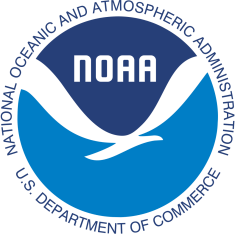 Strengths: Captures Synoptic Pattern Better
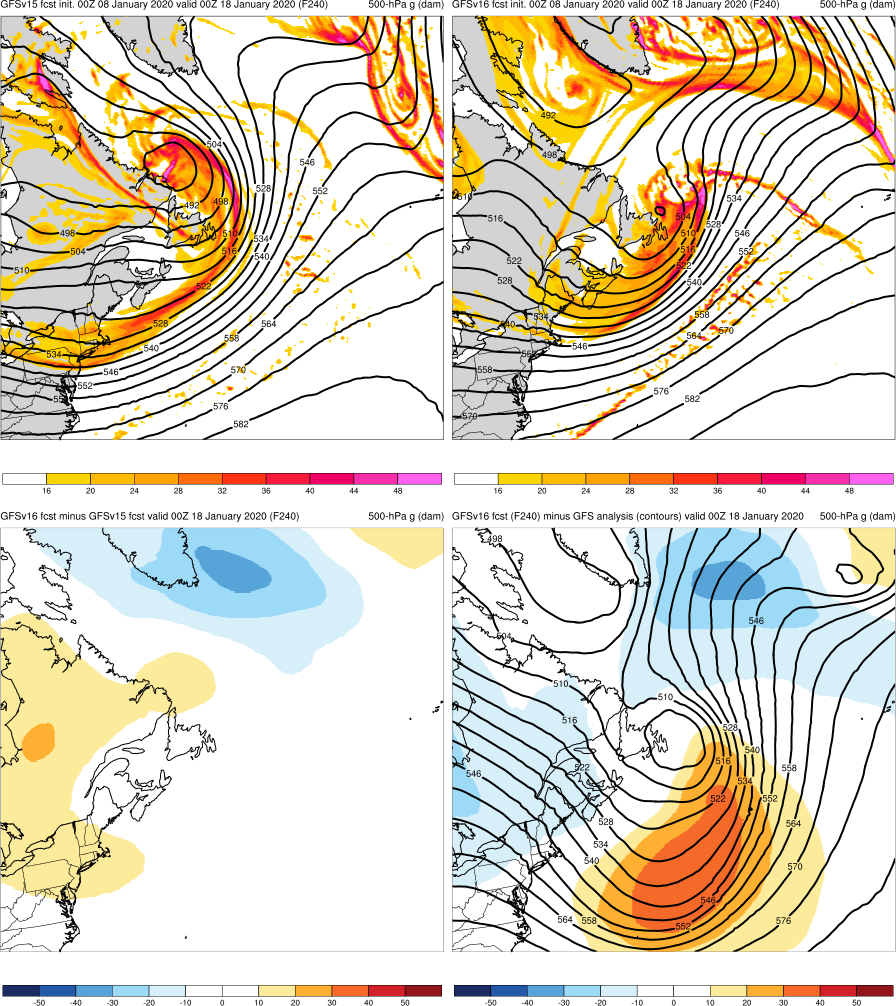 Newfoundland Cyclone (F240)Valid: 00Z 01/18/20
Pac NW Windstorm: GFSv16 forecasted the structure of the cutoff low and trough earlier and more consistently than GFSv15

Newfoundland Cyclone: GFSv16 forecasted the location of the trough and cutoff low earlier and more consistently than GFSv15
GFSv15
GFSv16
v16−v15
GFS Anl.
NATIONAL OCEANIC AND ATMOSPHERIC ADMINISTRATION
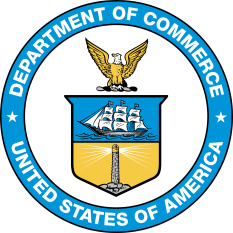 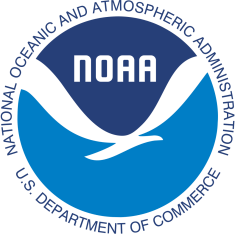 Strengths: Captures Synoptic Pattern Better
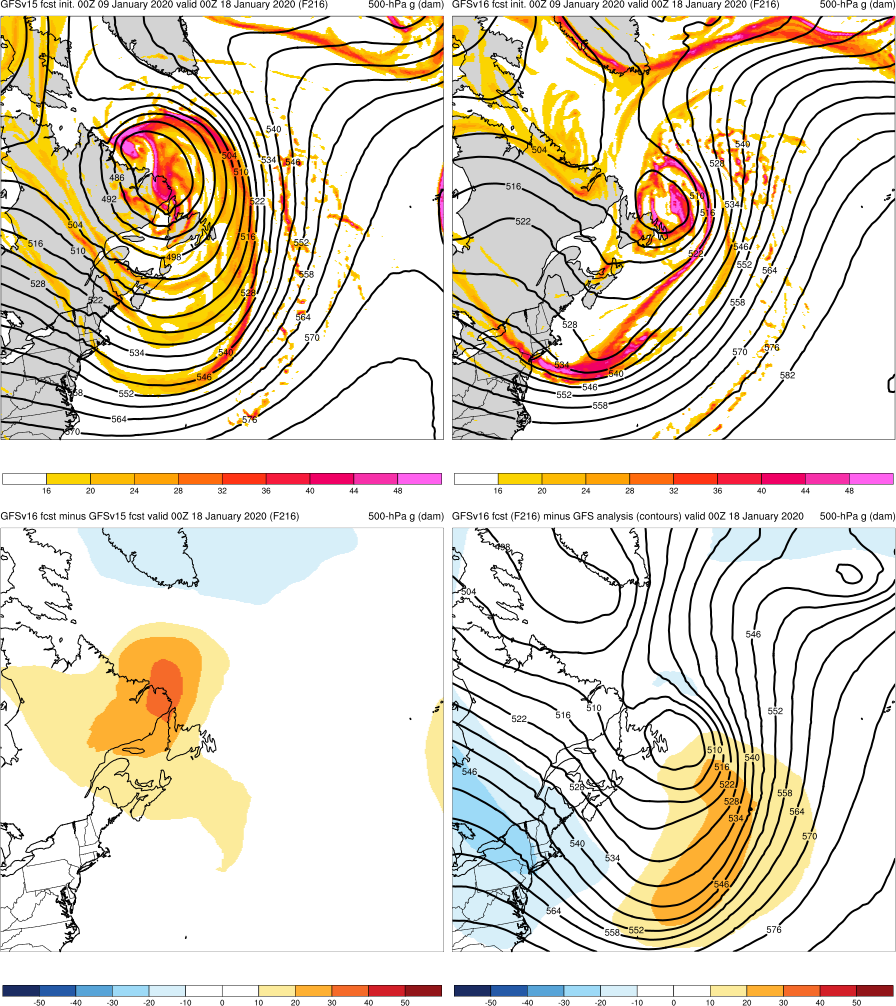 Newfoundland Cyclone (F216)Valid: 00Z 01/18/20
Pac NW Windstorm: GFSv16 forecasted the structure of the cutoff low and trough earlier and more consistently than GFSv15

Newfoundland Cyclone: GFSv16 forecasted the location of the trough and cutoff low earlier and more consistently than GFSv15
GFSv15
GFSv16
v16−v15
GFS Anl.
NATIONAL OCEANIC AND ATMOSPHERIC ADMINISTRATION
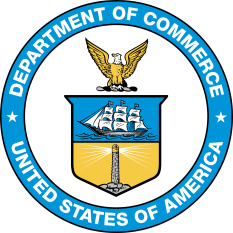 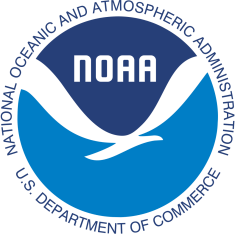 Strengths: Captures Synoptic Pattern Better
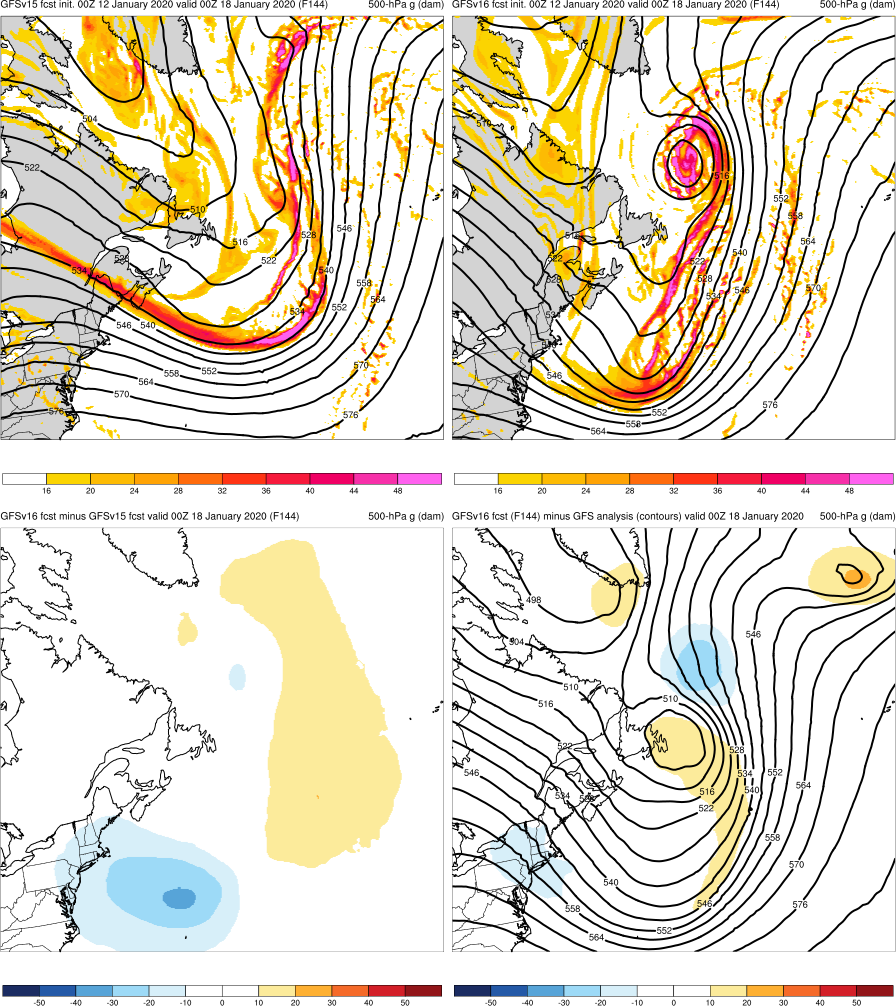 Newfoundland Cyclone (F144)Valid: 00Z 01/18/20
Pac NW Windstorm: GFSv16 forecasted the structure of the cutoff low and trough earlier and more consistently than GFSv15

Newfoundland Cyclone: GFSv16 forecasted the location of the trough and cutoff low earlier and more consistently than GFSv15
GFSv15
GFSv16
v16−v15
GFS Anl.
NATIONAL OCEANIC AND ATMOSPHERIC ADMINISTRATION
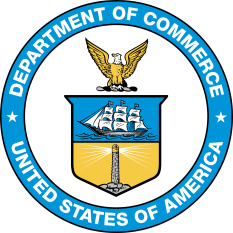 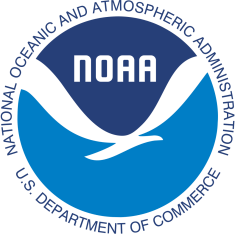 Strengths: Captures Synoptic Pattern Better
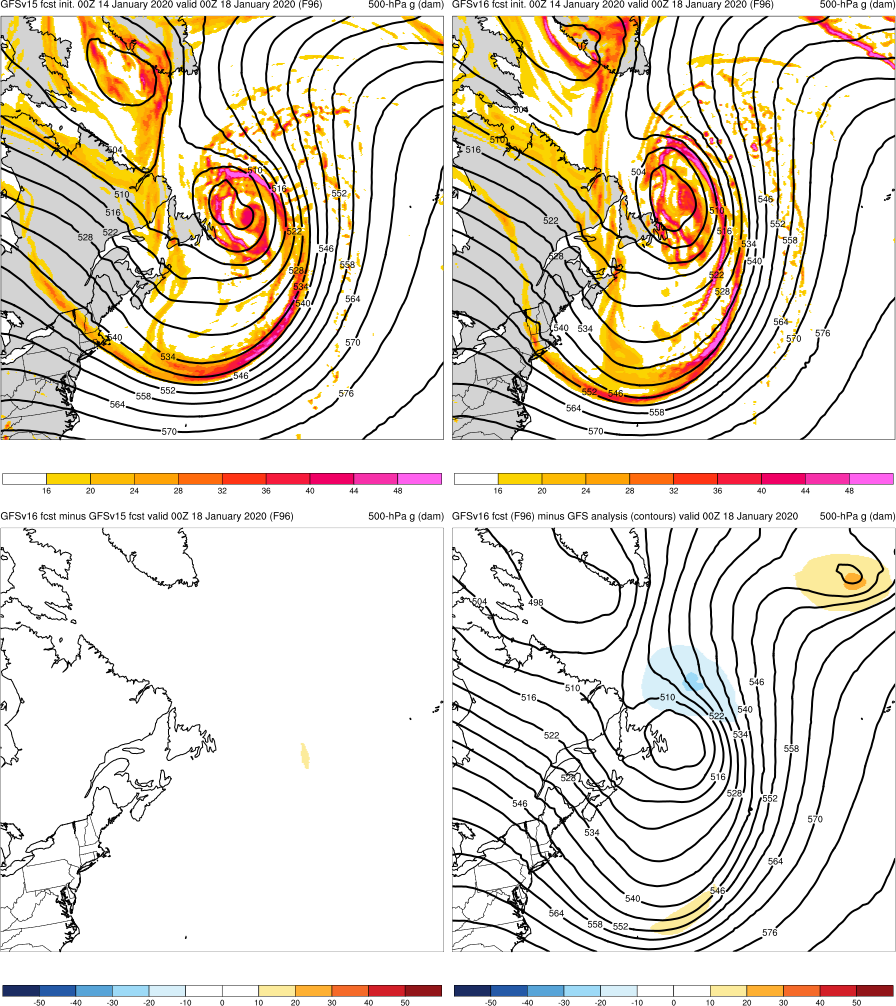 Newfoundland Cyclone (F096)Valid: 00Z 01/18/20
Pac NW Windstorm: GFSv16 forecasted the structure of the cutoff low and trough earlier and more consistently than GFSv15

Newfoundland Cyclone: GFSv16 forecasted the location of the trough and cutoff low earlier and more consistently than GFSv15
GFSv15
GFSv16
v16−v15
GFS Anl.
NATIONAL OCEANIC AND ATMOSPHERIC ADMINISTRATION
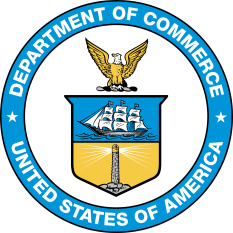 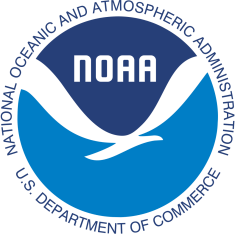 Strengths: Captures Synoptic Pattern Better
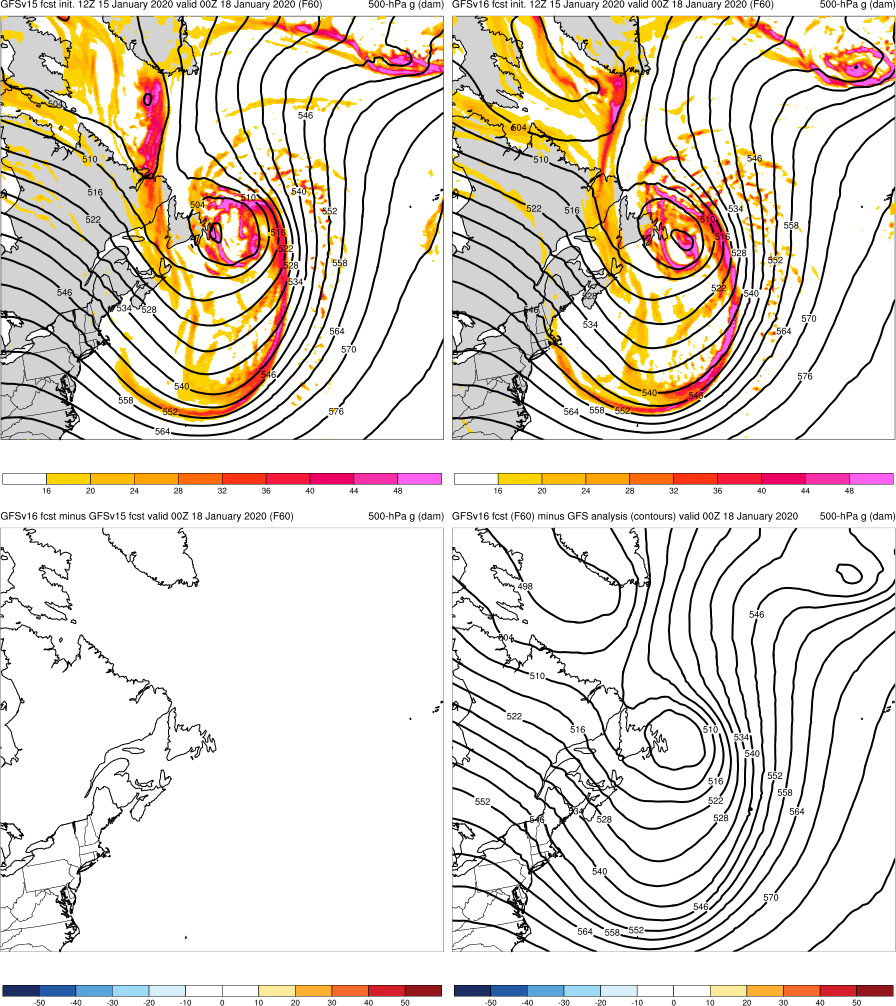 Newfoundland Cyclone (F060)Valid: 00Z 01/18/20
Pac NW Windstorm: GFSv16 forecasted the structure of the cutoff low and trough earlier and more consistently than GFSv15

Newfoundland Cyclone: GFSv16 forecasted the location of the trough and cutoff low earlier and more consistently than GFSv15
GFSv15
GFSv16
v16−v15
GFS Anl.
NATIONAL OCEANIC AND ATMOSPHERIC ADMINISTRATION
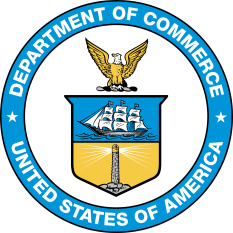 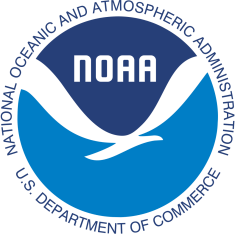 Strengths: Captures Synoptic Pattern Better
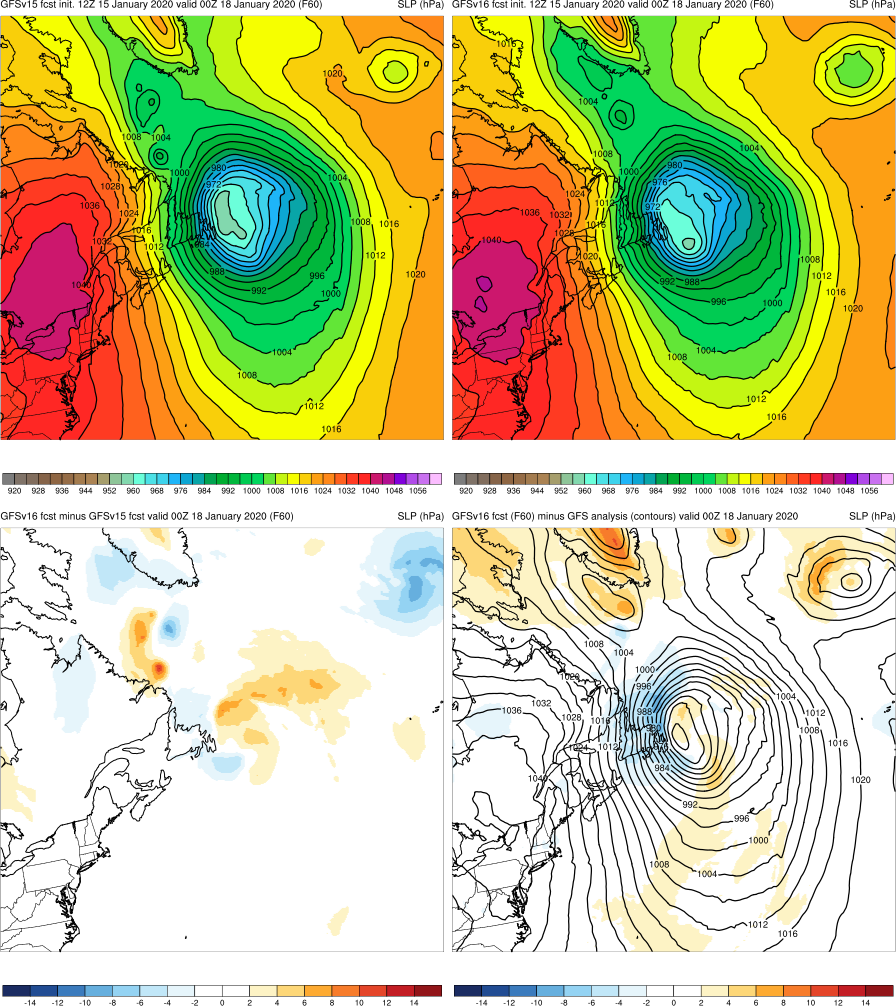 Newfoundland Cyclone (F060)Valid: 00Z 01/18/20
Pac NW Windstorm: GFSv16 forecasted the structure of the cutoff low and trough earlier and more consistently than GFSv15

Newfoundland Cyclone: GFSv16 forecasted the location of the trough and cutoff low earlier and more consistently than GFSv15
GFSv15
GFSv16
v16−v15
GFS Anl.
NATIONAL OCEANIC AND ATMOSPHERIC ADMINISTRATION
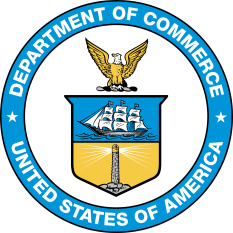 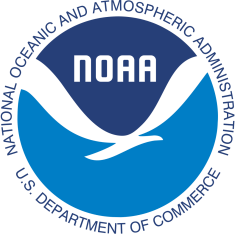 GFSv16 Winter Weather: Strengths
Improved 500-hPa geo. height AC scores in the medium range

Overall, captures the synoptic pattern better and more consistently (i.e., forecasts jump around less) in the medium and short range
Some indication that progressiveness of cutoff lows is reduced

Overall, improved snowfall locations and amounts at all lead times

Overall, improved medium-range precipitation type (ptype) forecasts
Low-level warming issue seen in GFSv15 has been resolved
NATIONAL OCEANIC AND ATMOSPHERIC ADMINISTRATION
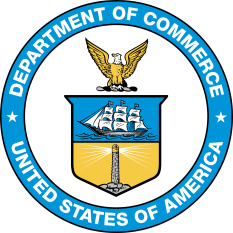 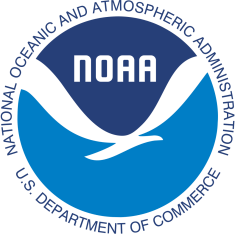 Strengths: Improved Snowfall Forecasts
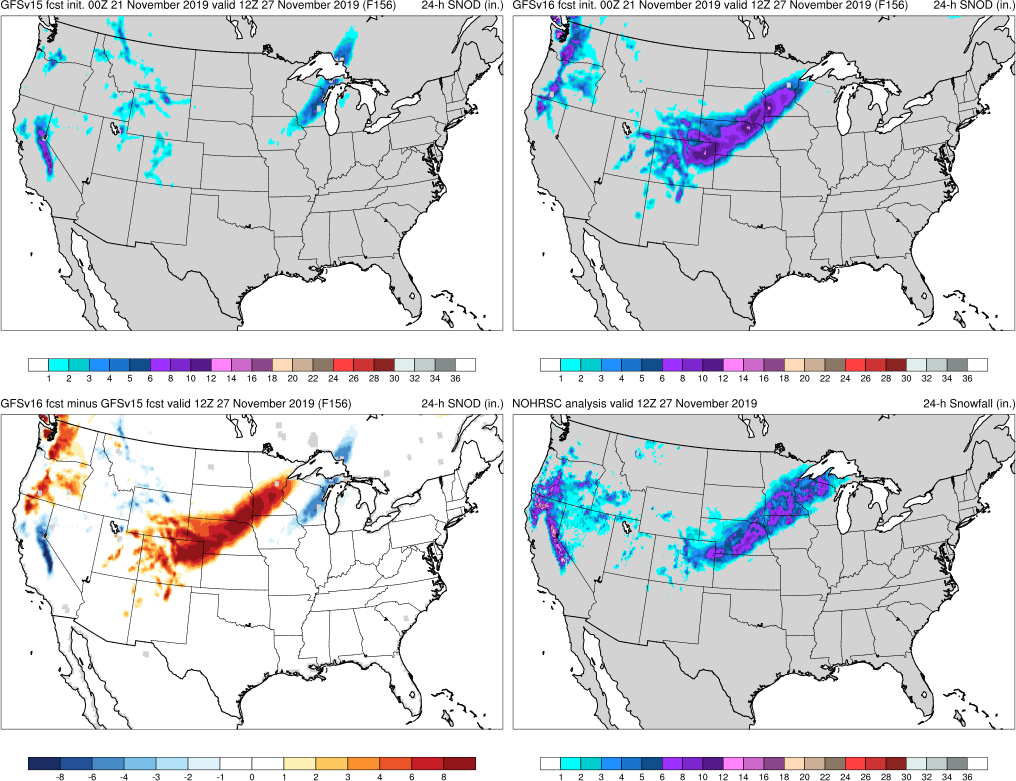 Thanksgiving Storms (F156)Valid: 12Z 11/27/19
Thxgiving: GFSv16 forecasteda Great Plains snowfall event 48 hearlier than GFSv15
GFSv15
GFSv16
v16−v15
NOHRSC
NATIONAL OCEANIC AND ATMOSPHERIC ADMINISTRATION
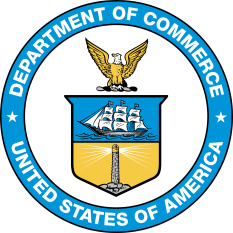 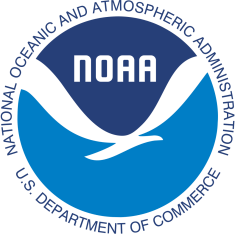 Strengths: Improved Snowfall Forecasts
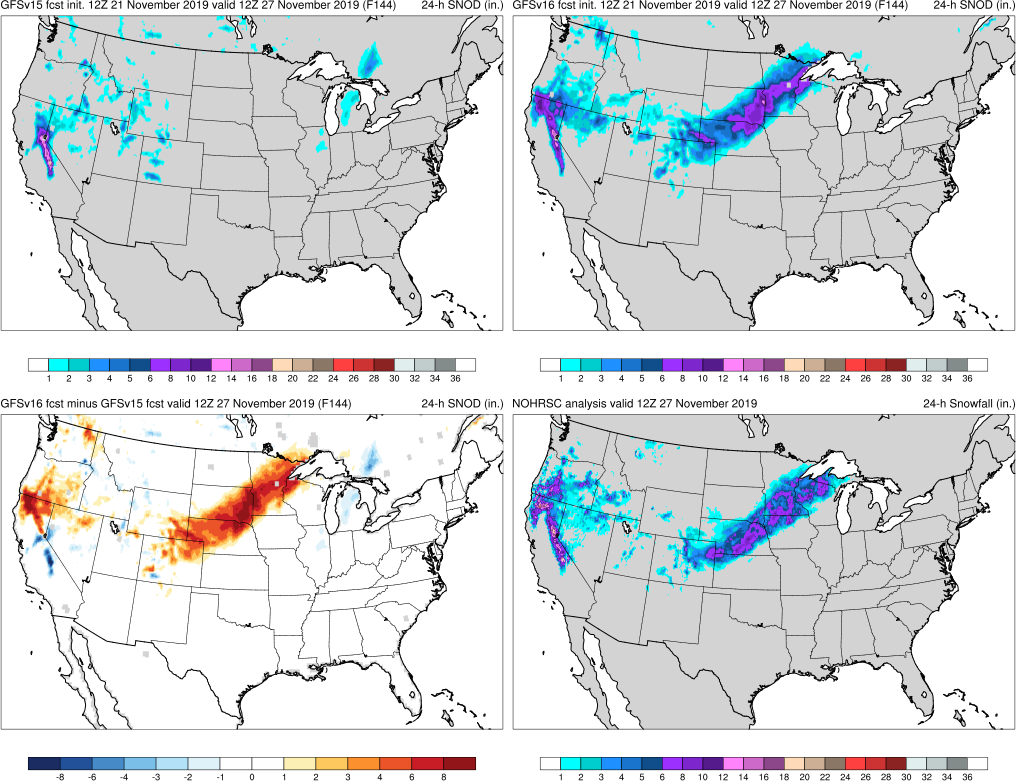 Thanksgiving Storms (F144)Valid: 12Z 11/27/19
Thxgiving: GFSv16 forecasteda Great Plains snowfall event 48 hearlier than GFSv15
GFSv15
GFSv16
v16−v15
NOHRSC
NATIONAL OCEANIC AND ATMOSPHERIC ADMINISTRATION
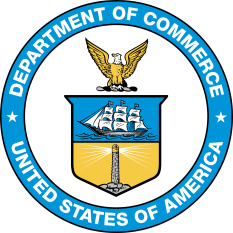 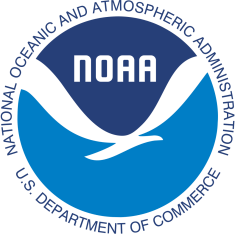 Strengths: Improved Snowfall Forecasts
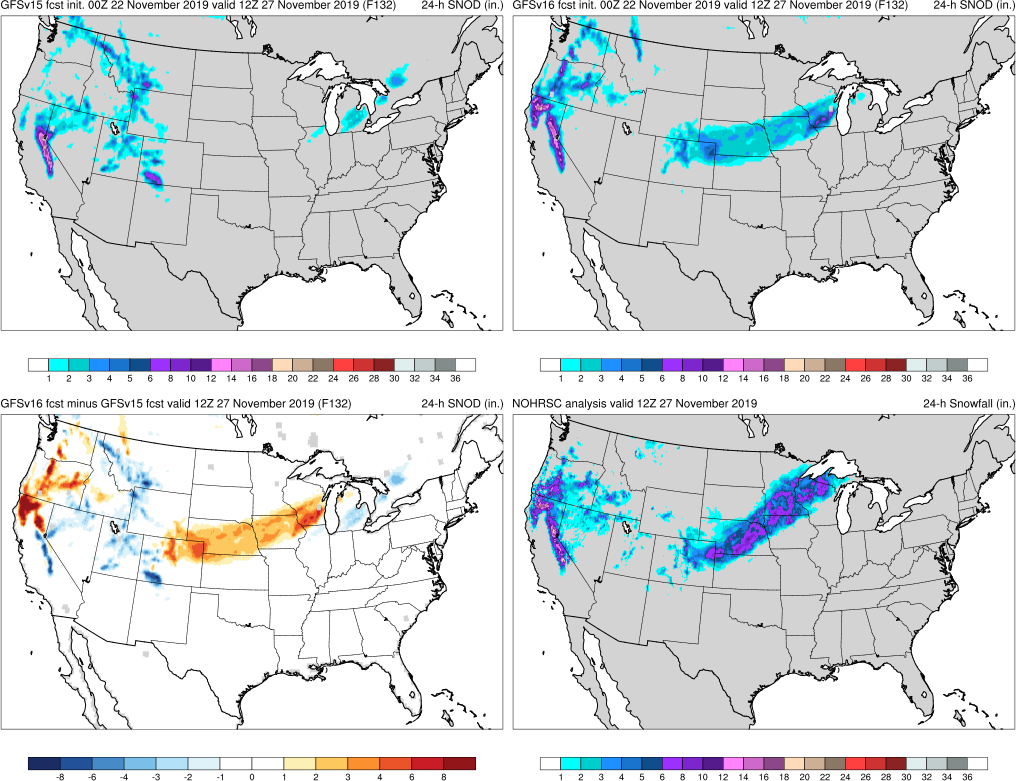 Thanksgiving Storms (F132)Valid: 12Z 11/27/19
Thxgiving: GFSv16 forecasteda Great Plains snowfall event 48 hearlier than GFSv15
GFSv15
GFSv16
v16−v15
NOHRSC
NATIONAL OCEANIC AND ATMOSPHERIC ADMINISTRATION
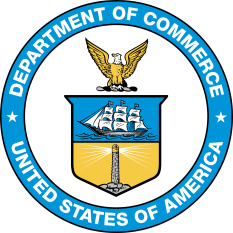 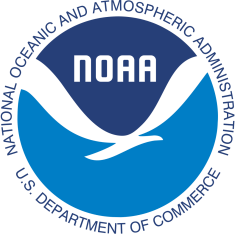 Strengths: Improved Snowfall Forecasts
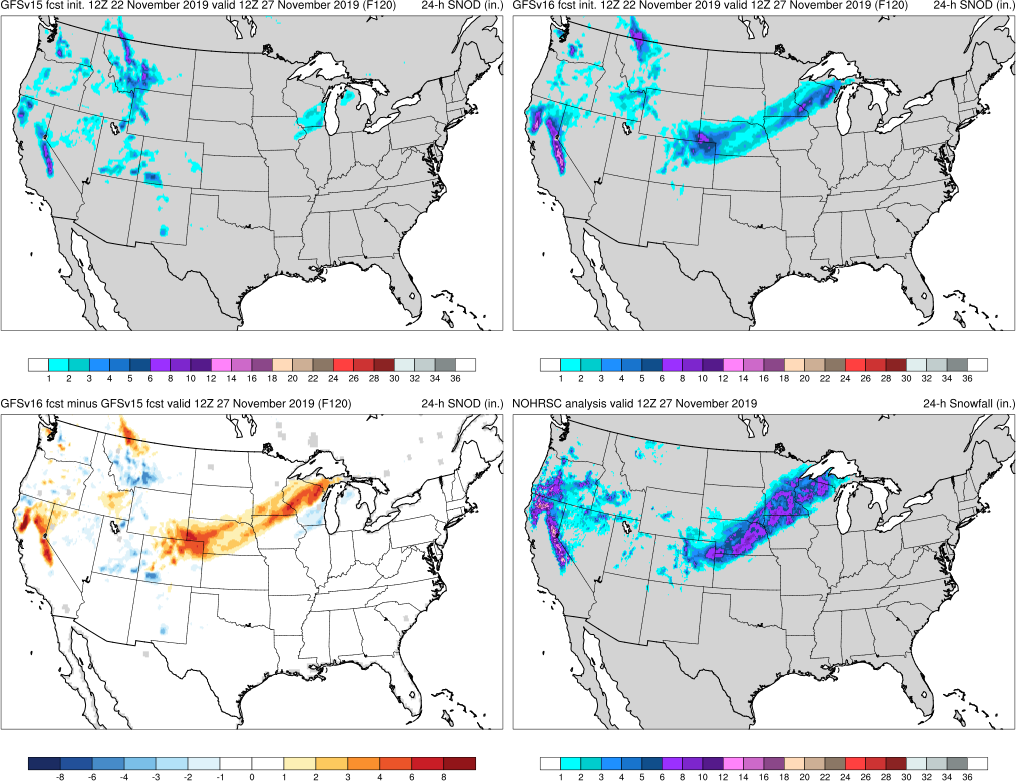 Thanksgiving Storms (F120)Valid: 12Z 11/27/19
Thxgiving: GFSv16 forecasteda Great Plains snowfall event 48 hearlier than GFSv15
GFSv15
GFSv16
v16−v15
NOHRSC
NATIONAL OCEANIC AND ATMOSPHERIC ADMINISTRATION
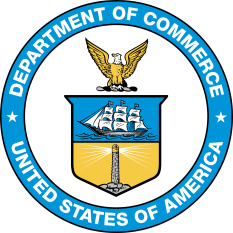 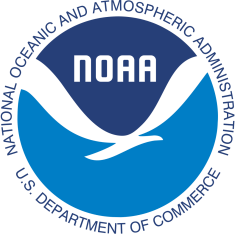 Strengths: Improved Snowfall Forecasts
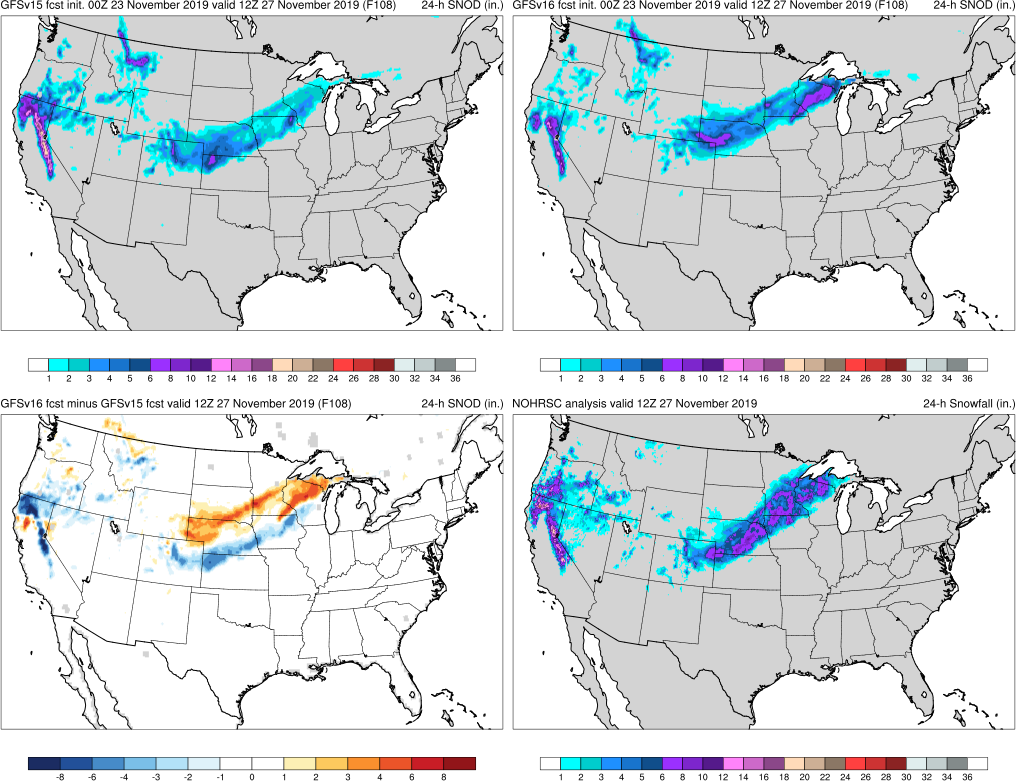 Thanksgiving Storms (F108)Valid: 12Z 11/27/19
Thxgiving: GFSv16 forecasteda Great Plains snowfall event 48 hearlier than GFSv15
GFSv15
GFSv16
v16−v15
NOHRSC
NATIONAL OCEANIC AND ATMOSPHERIC ADMINISTRATION
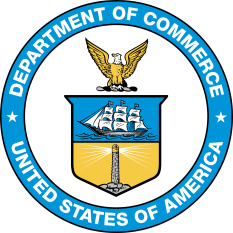 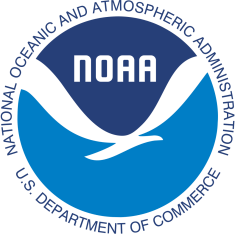 Strengths: Improved Snowfall Forecasts
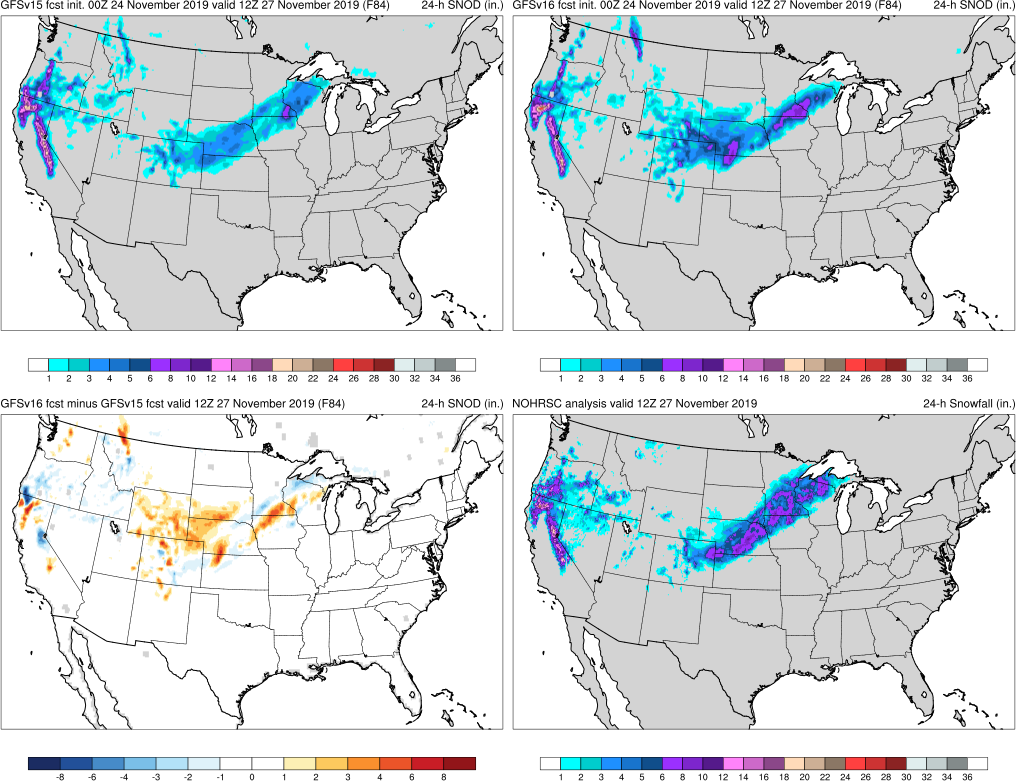 Thanksgiving Storms (F084)Valid: 12Z 11/27/19
Thxgiving: GFSv16 forecasteda Great Plains snowfall event 48 hearlier than GFSv15
GFSv15
GFSv16
v16−v15
NOHRSC
NATIONAL OCEANIC AND ATMOSPHERIC ADMINISTRATION
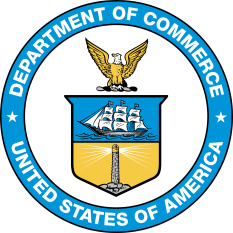 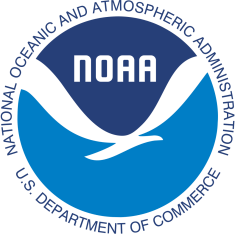 Strengths: Improved Snowfall Forecasts
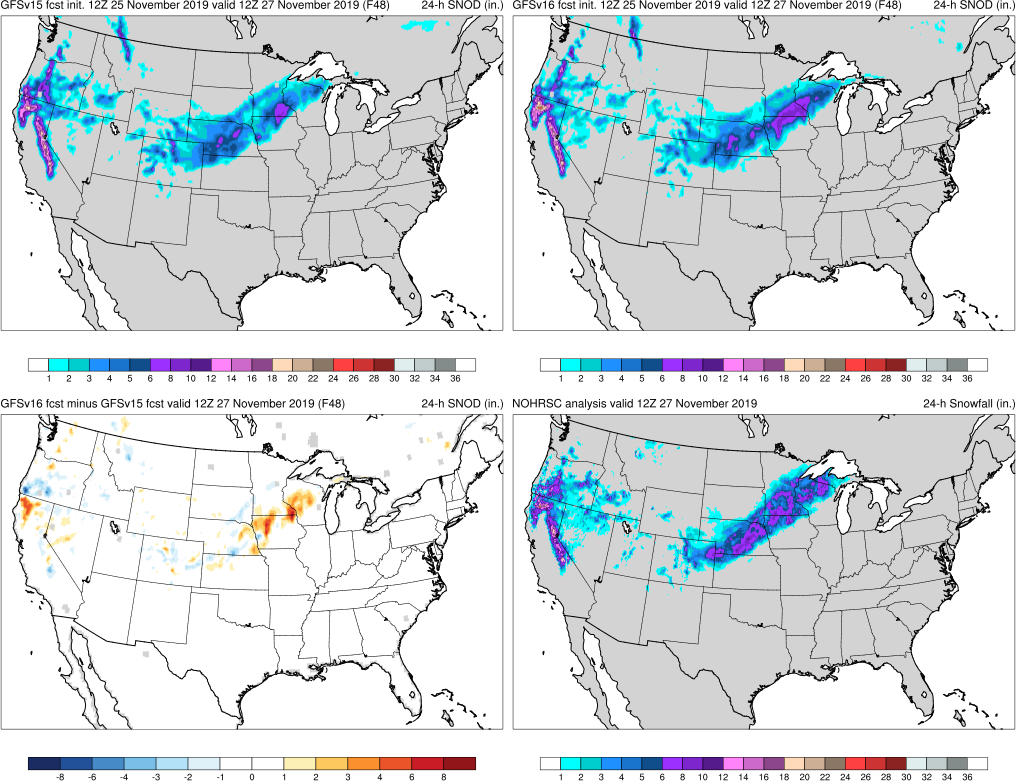 Thanksgiving Storms (F048)Valid: 12Z 11/27/19
Thxgiving: GFSv16 forecasteda Great Plains snowfall event 48 hearlier than GFSv15
GFSv15
GFSv16
v16−v15
NOHRSC
NATIONAL OCEANIC AND ATMOSPHERIC ADMINISTRATION
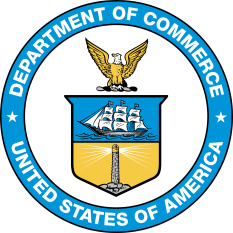 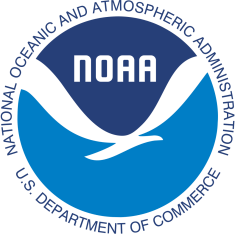 Strengths: Improved Snowfall Forecasts
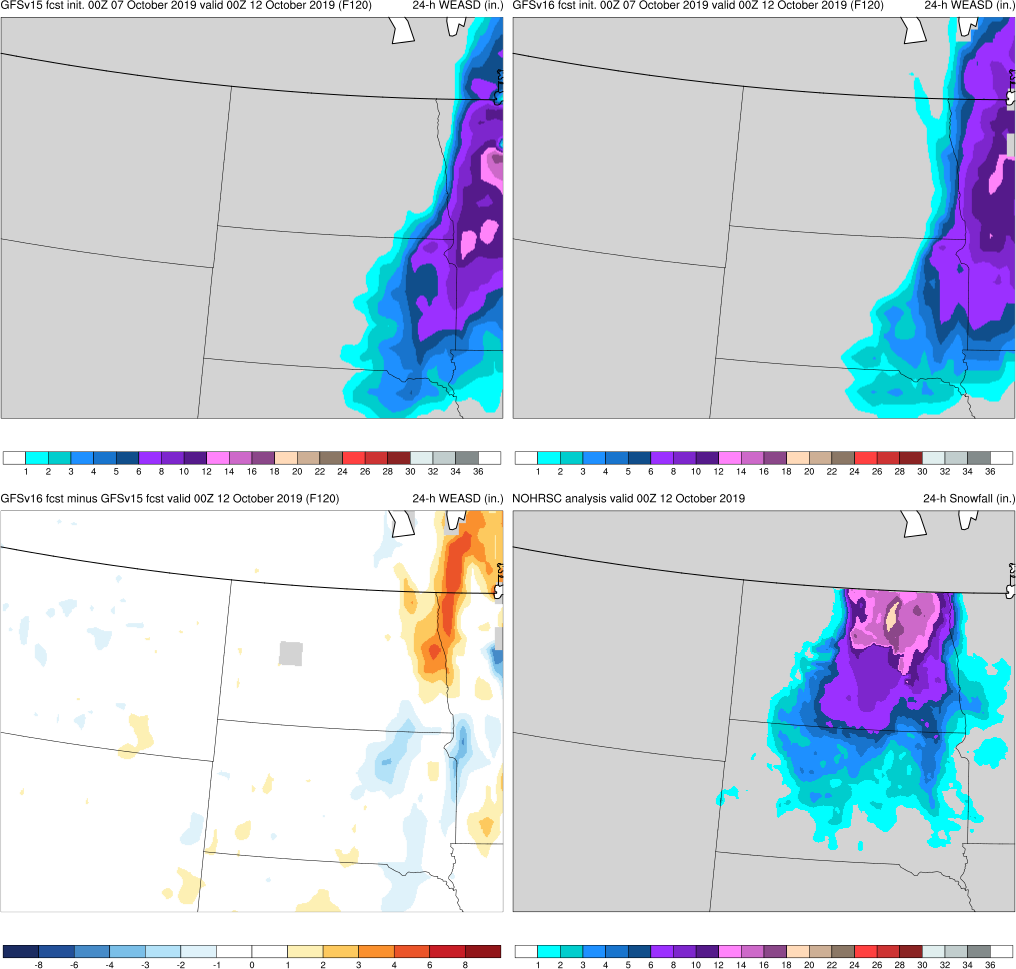 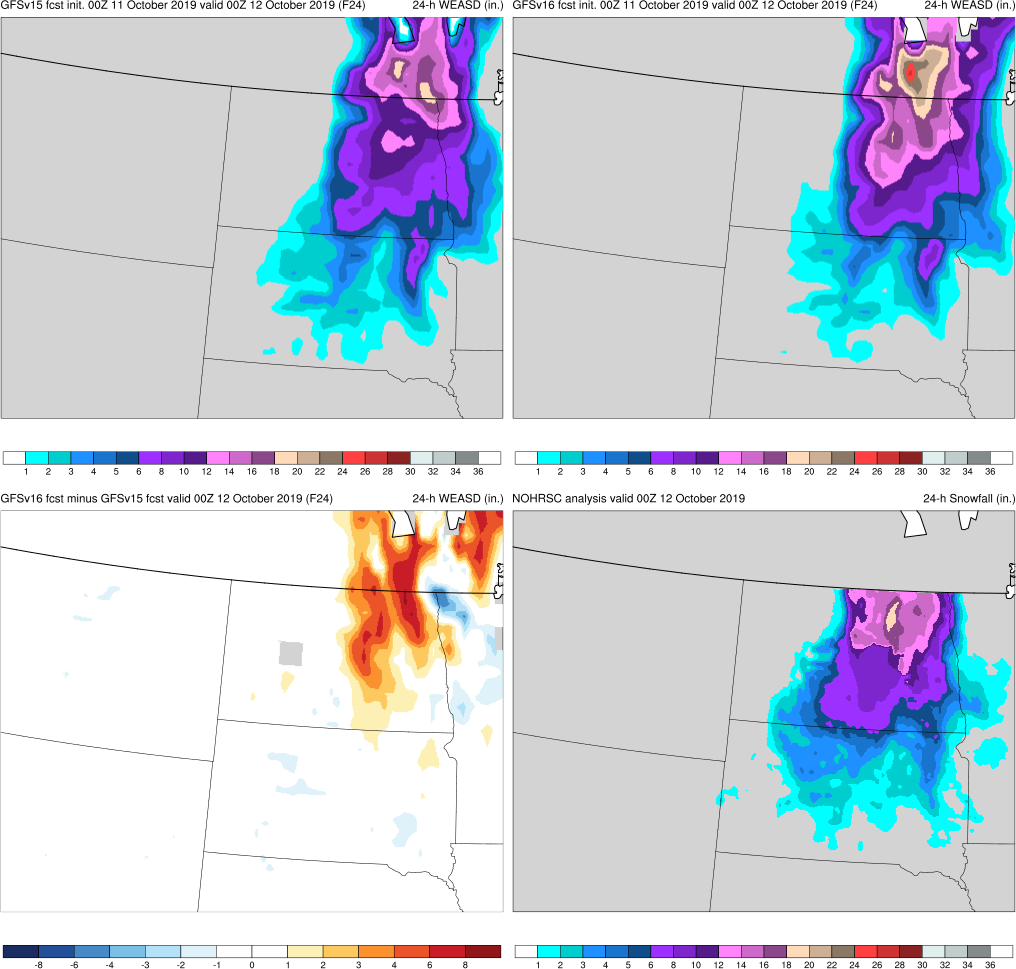 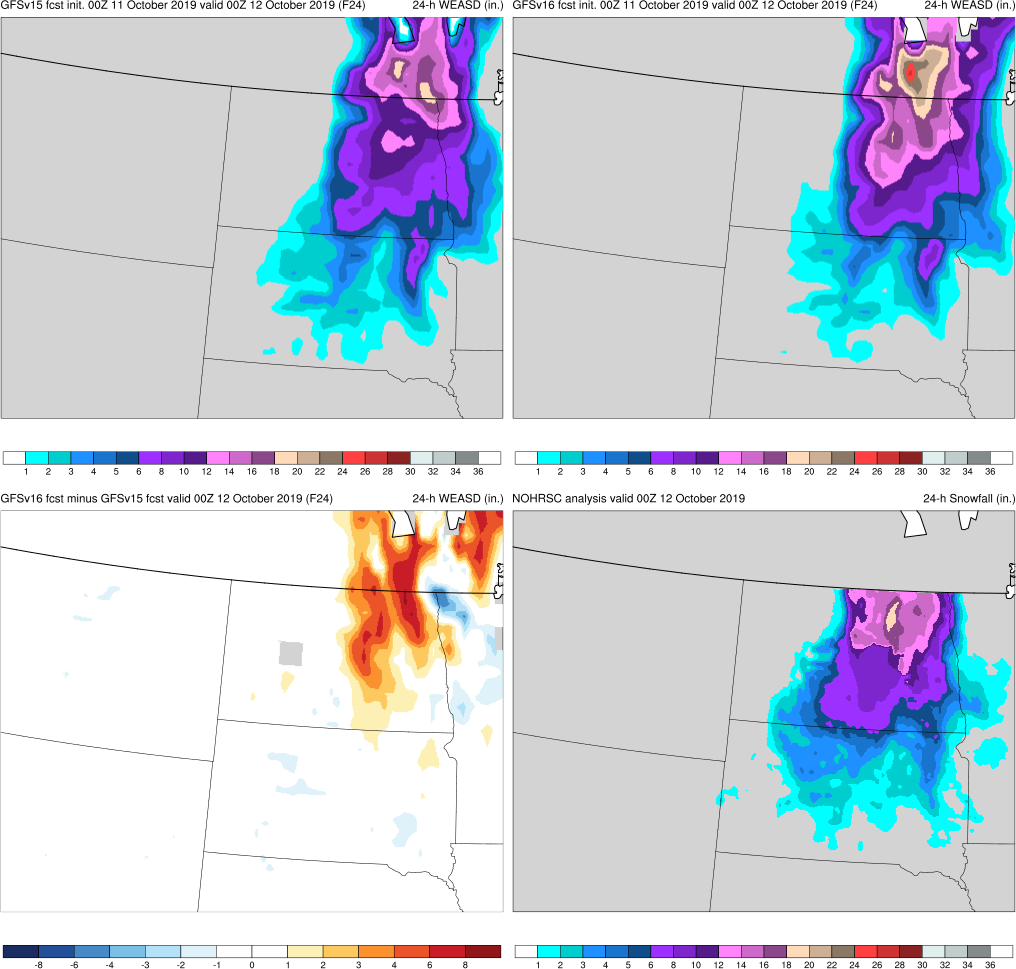 October Snow Storm (F120)Valid: 00Z 10/12/19
Thxgiving: GFSv16 forecasteda Great Plains snowfall event 48 hearlier than GFSv15 

Oct Snow: GFSv16 forecasteda better snowfall footprint and more accurate amounts than GFSv15
GFSv15
GFSv16
v16−v15
NOHRSC
NATIONAL OCEANIC AND ATMOSPHERIC ADMINISTRATION
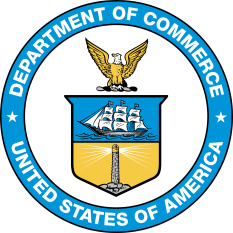 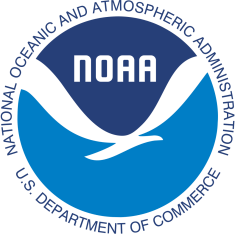 Strengths: Improved Snowfall Forecasts
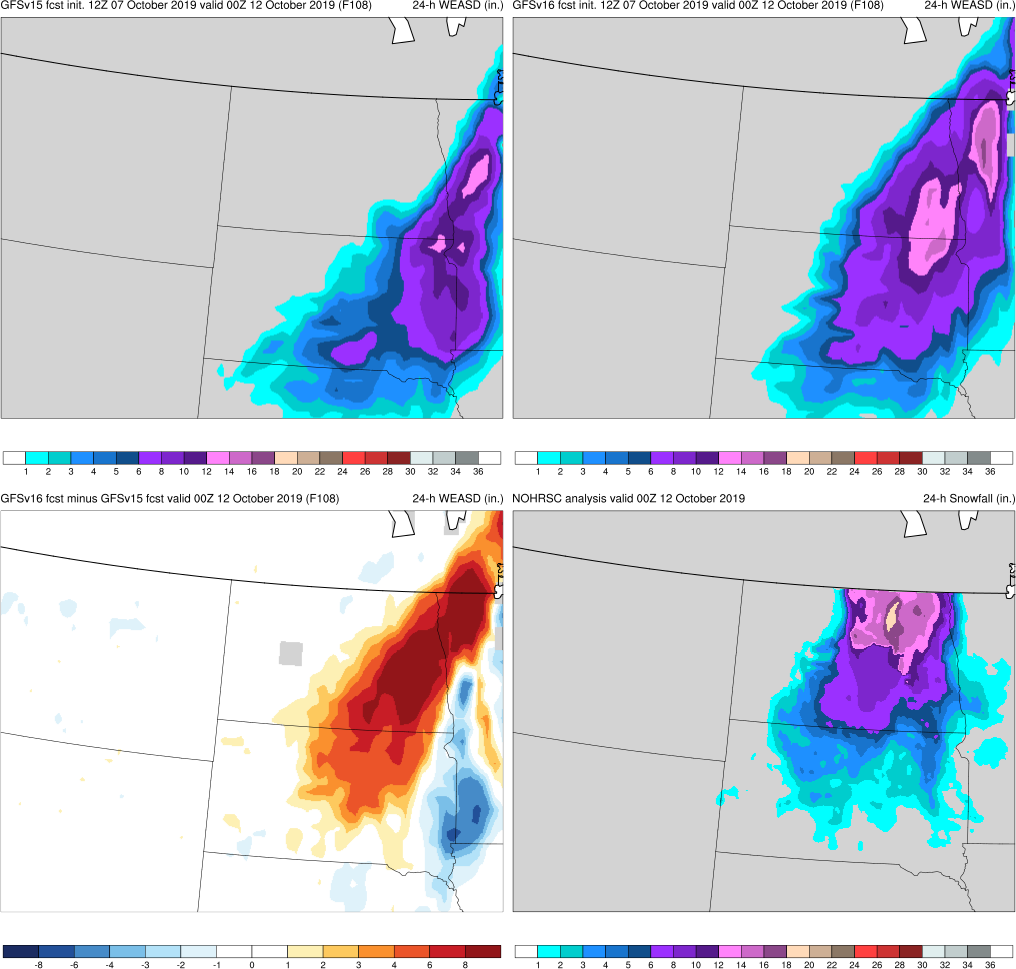 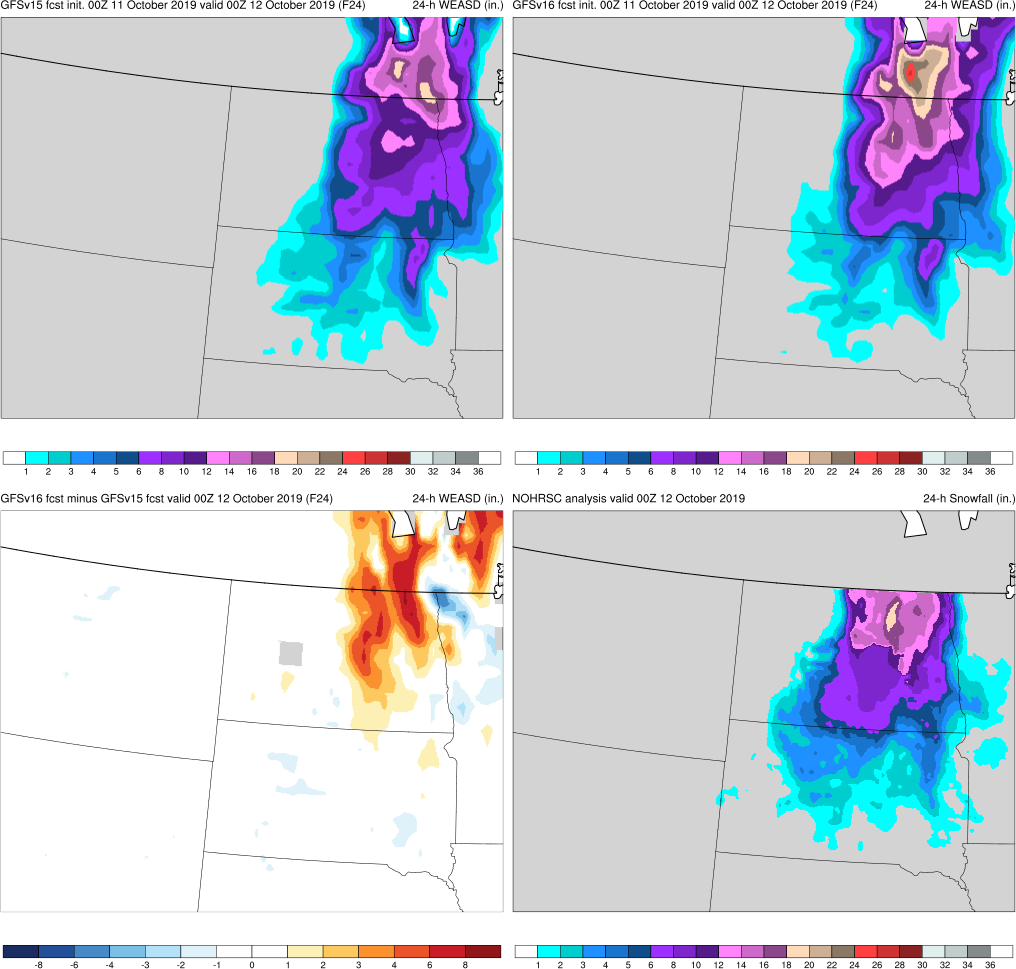 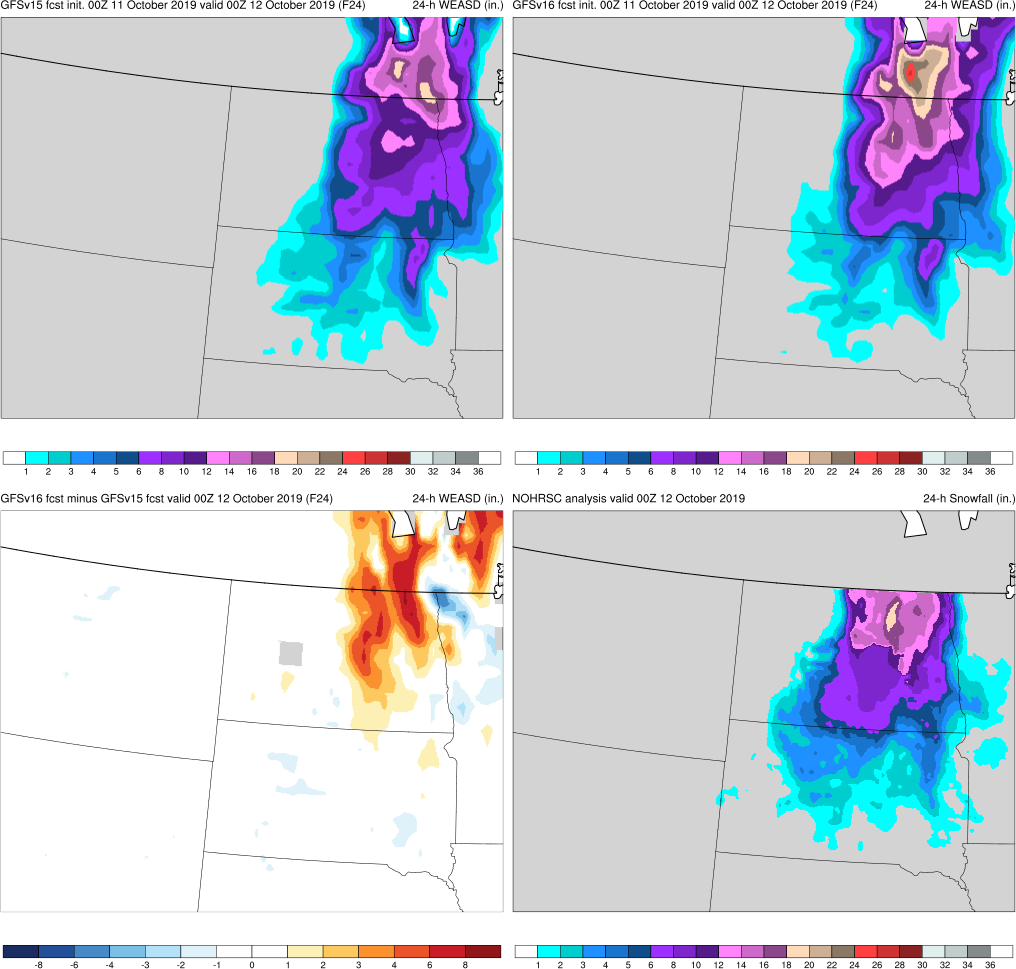 October Snow Storm (F108)Valid: 00Z 10/12/19
Thxgiving: GFSv16 forecasteda Great Plains snowfall event 48 hearlier than GFSv15 

Oct Snow: GFSv16 forecasteda better snowfall footprint and more accurate amounts than GFSv15
GFSv15
GFSv16
v16−v15
NOHRSC
NATIONAL OCEANIC AND ATMOSPHERIC ADMINISTRATION
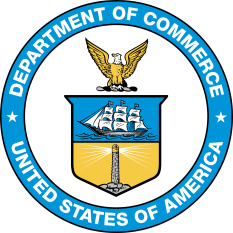 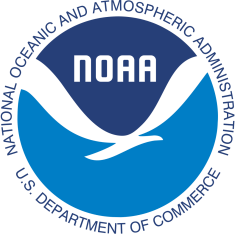 Strengths: Improved Snowfall Forecasts
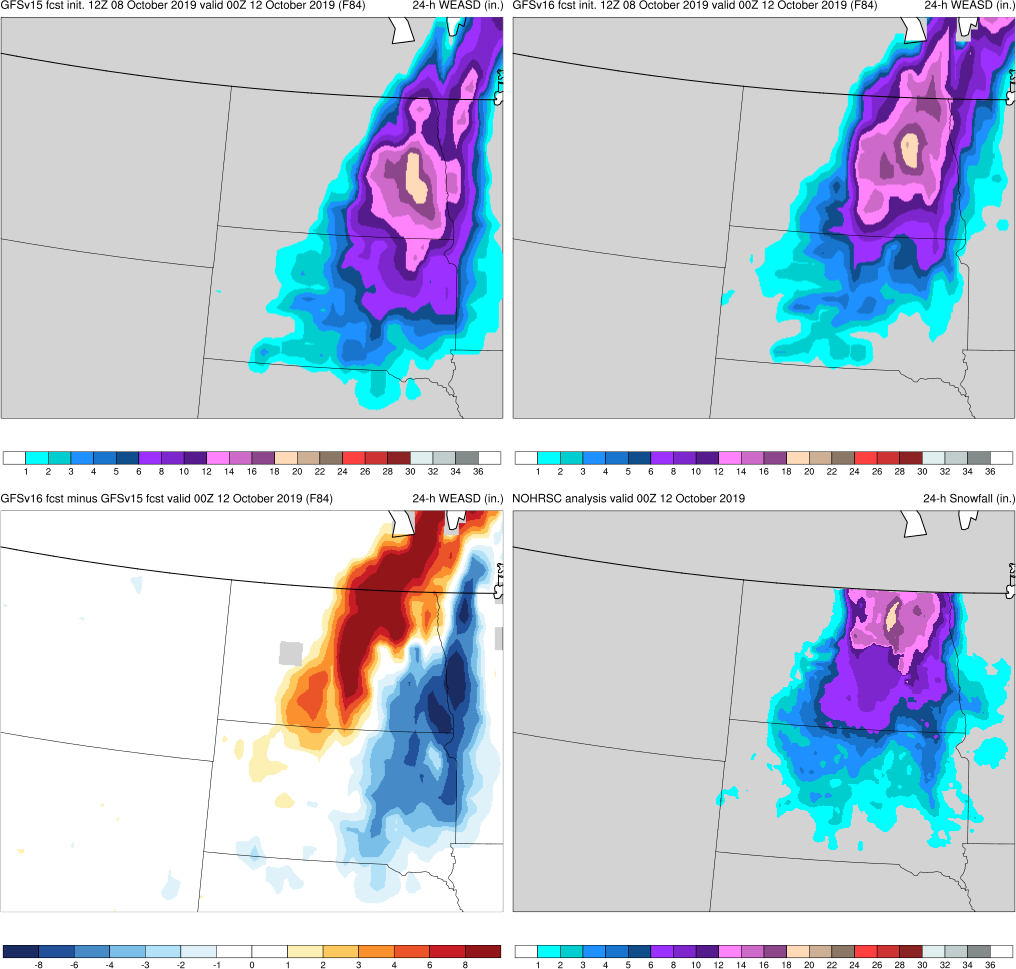 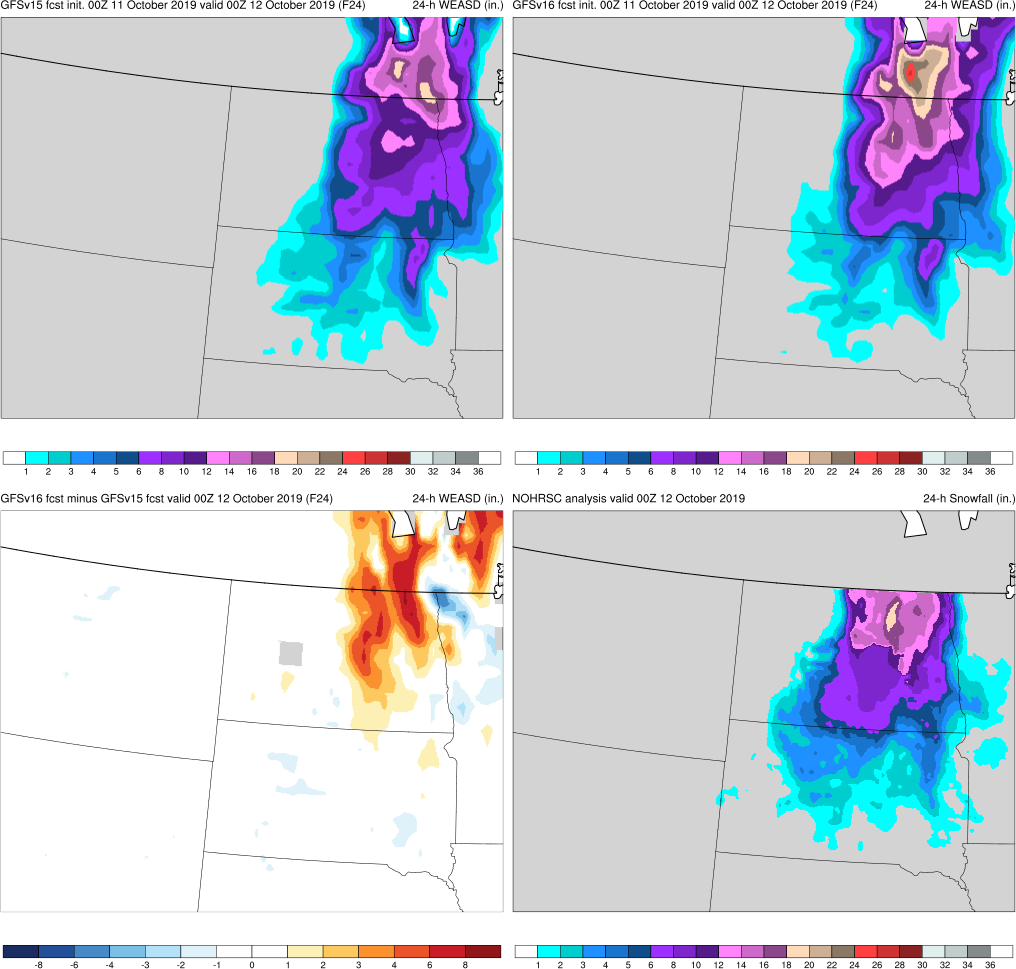 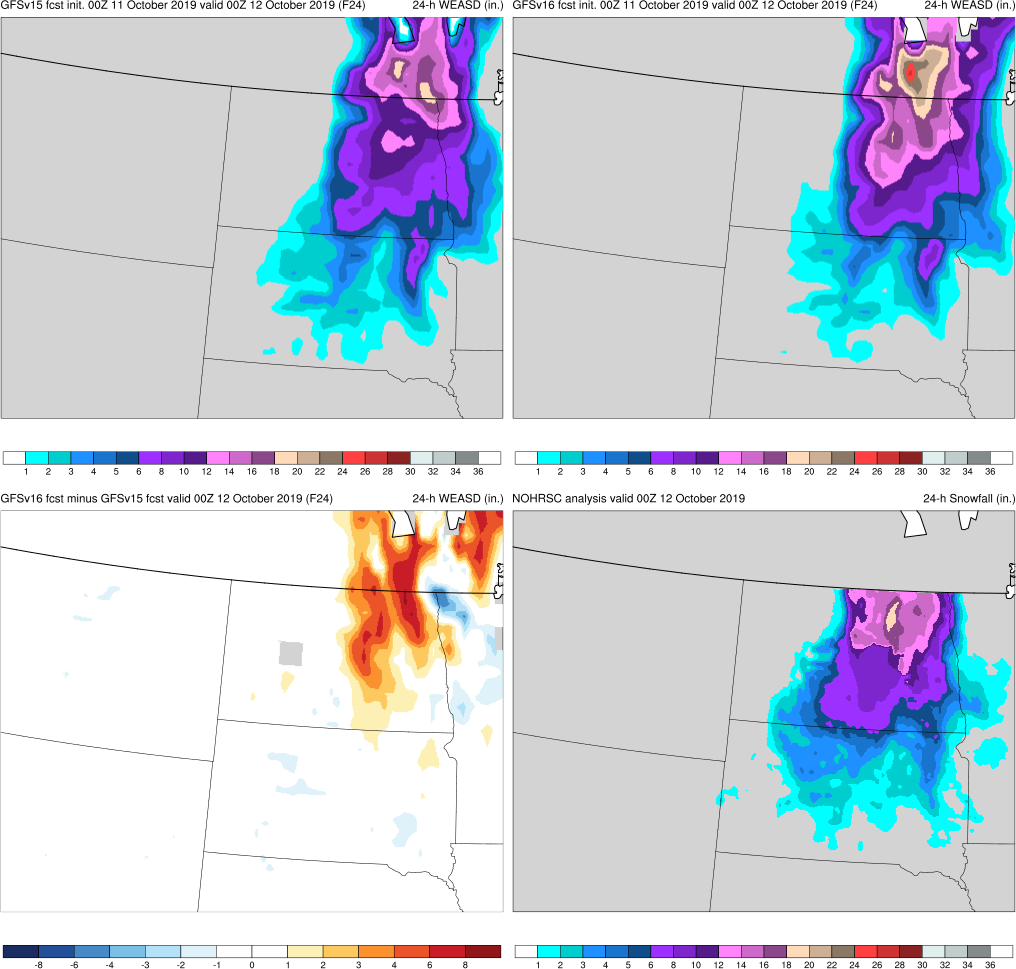 October Snow Storm (F084)Valid: 00Z 10/12/19
Thxgiving: GFSv16 forecasteda Great Plains snowfall event 48 hearlier than GFSv15 

Oct Snow: GFSv16 forecasteda better snowfall footprint and more accurate amounts than GFSv15
GFSv15
GFSv16
v16−v15
NOHRSC
NATIONAL OCEANIC AND ATMOSPHERIC ADMINISTRATION
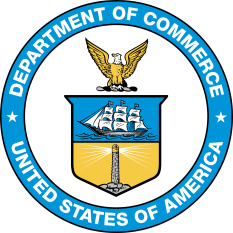 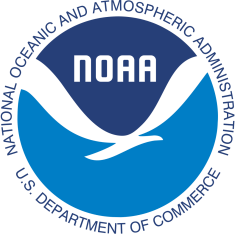 Strengths: Improved Snowfall Forecasts
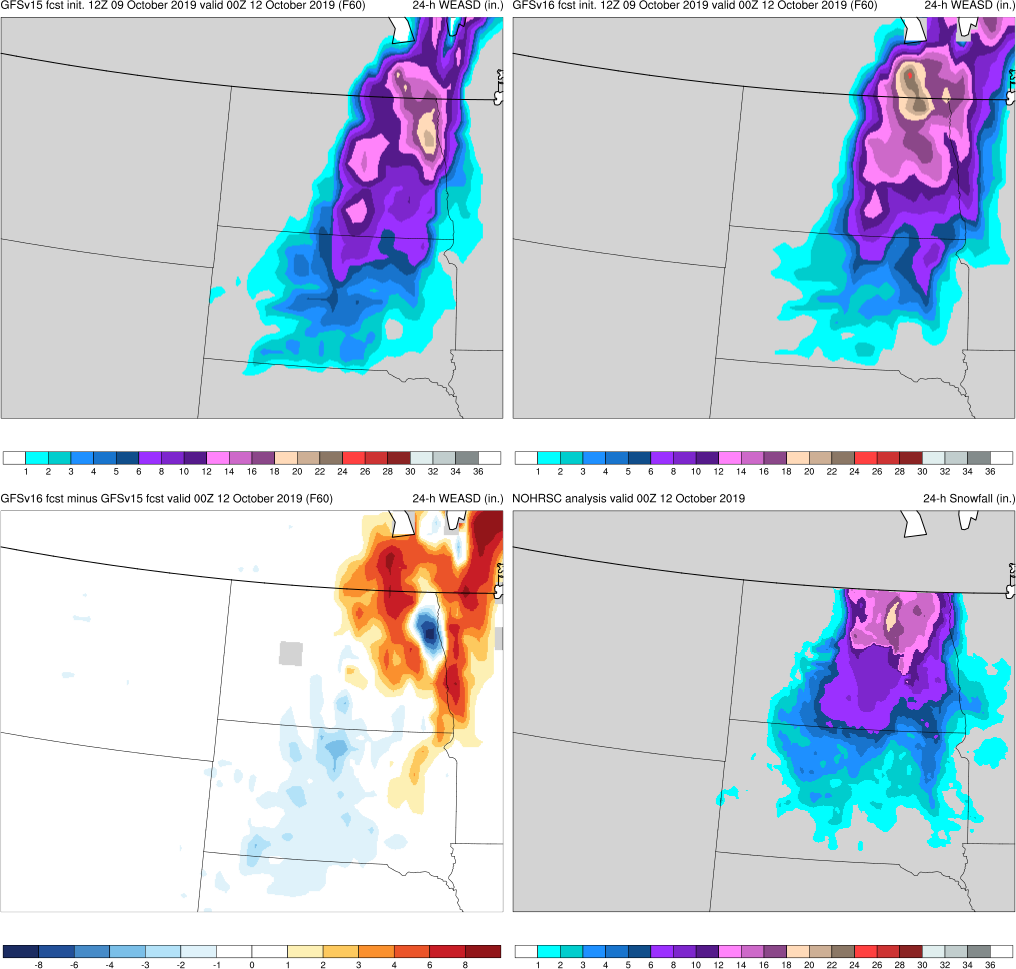 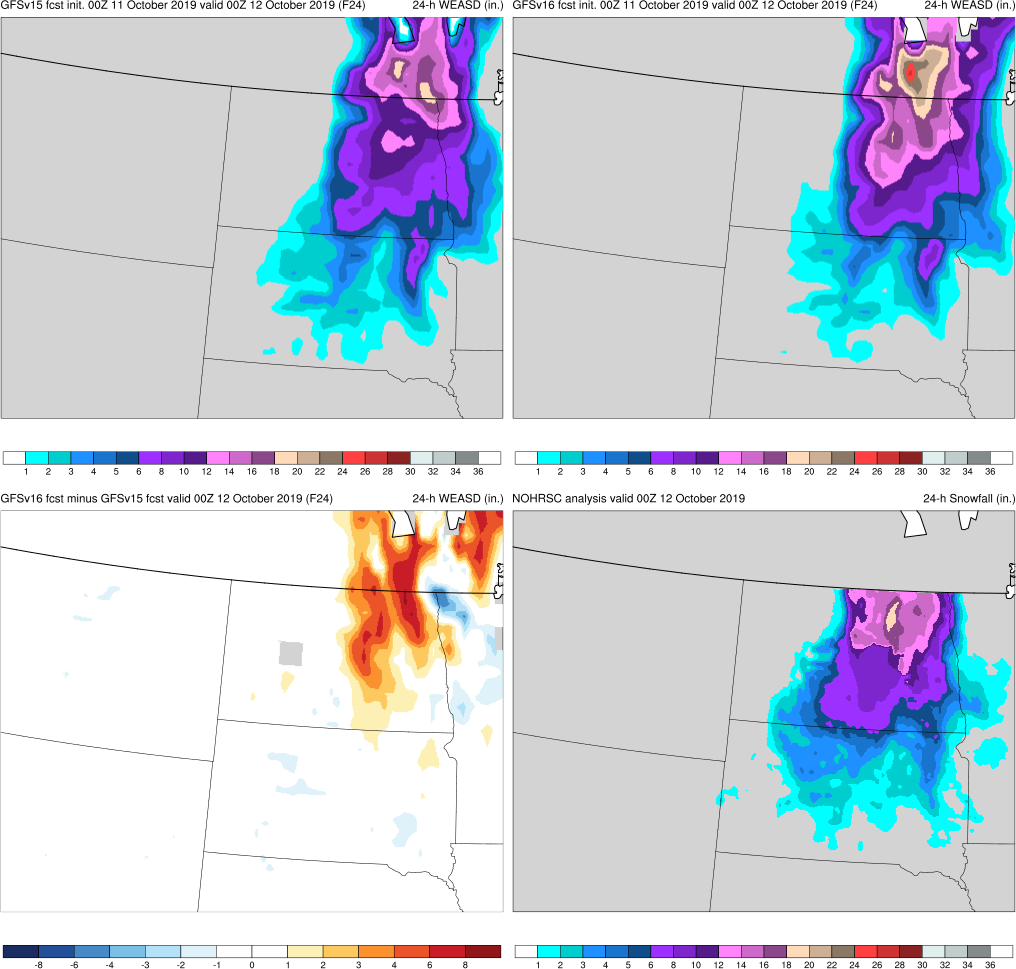 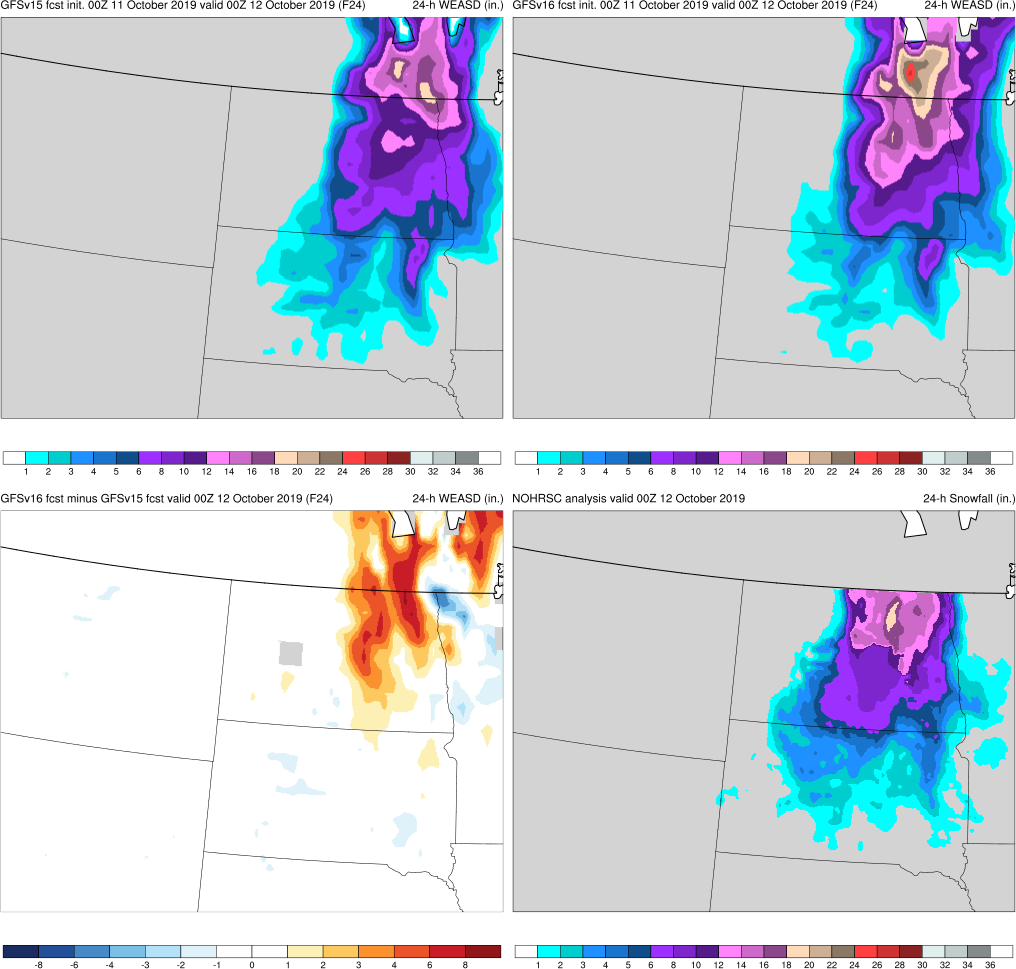 October Snow Storm (F060)Valid: 00Z 10/12/19
Thxgiving: GFSv16 forecasteda Great Plains snowfall event 48 hearlier than GFSv15 

Oct Snow: GFSv16 forecasteda better snowfall footprint and more accurate amounts than GFSv15
GFSv15
GFSv16
v16−v15
NOHRSC
NATIONAL OCEANIC AND ATMOSPHERIC ADMINISTRATION
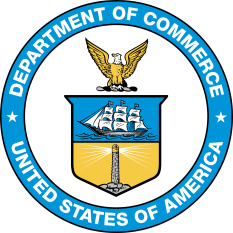 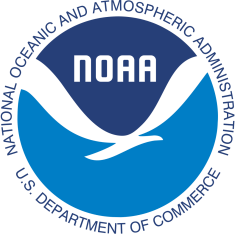 Strengths: Improved Snowfall Forecasts
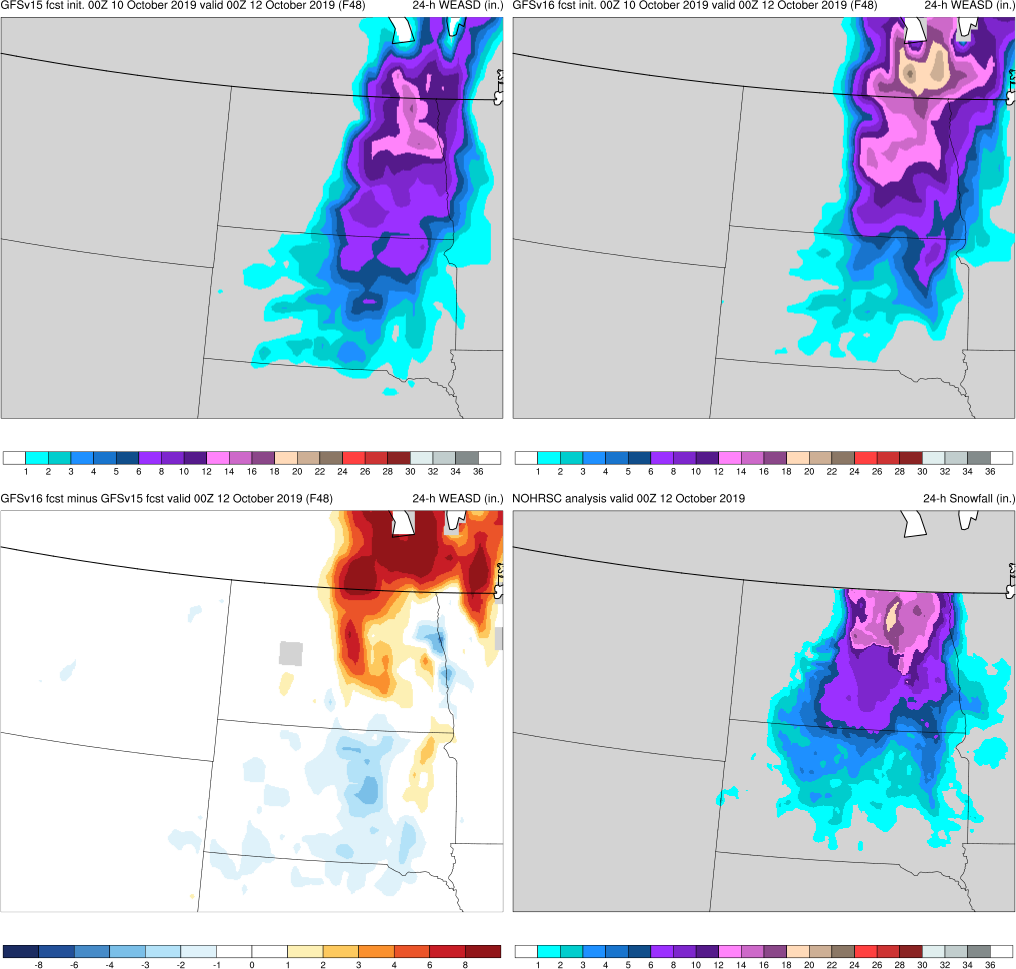 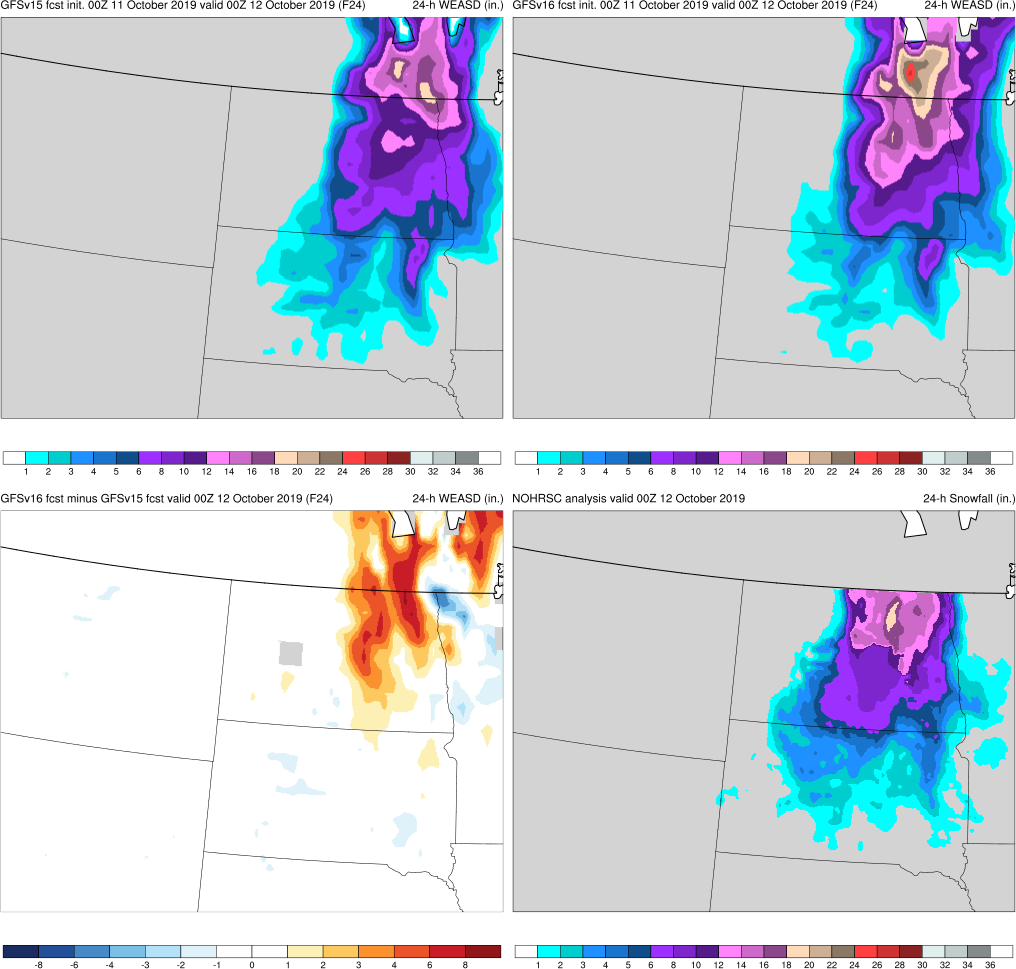 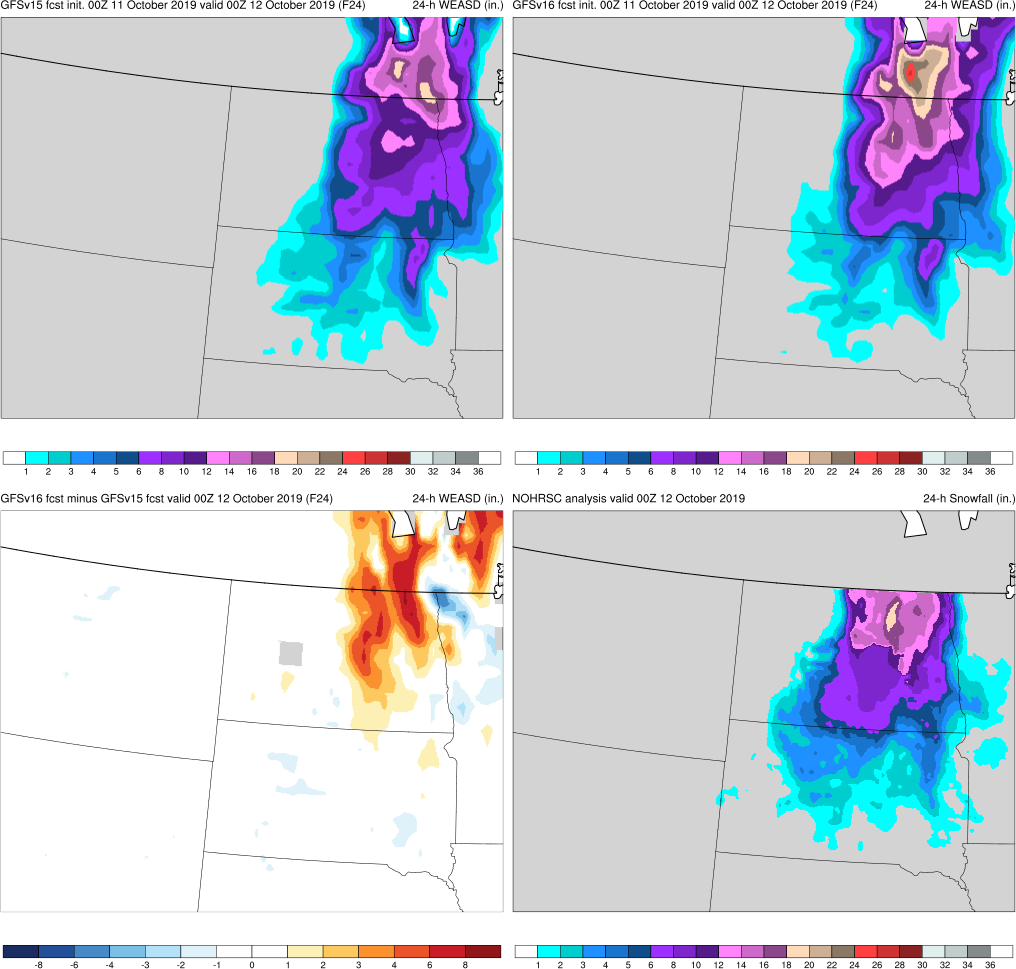 October Snow Storm (F048)Valid: 00Z 10/12/19
Thxgiving: GFSv16 forecasteda Great Plains snowfall event 48 hearlier than GFSv15 

Oct Snow: GFSv16 forecasteda better snowfall footprint and more accurate amounts than GFSv15
GFSv15
GFSv16
v16−v15
NOHRSC
NATIONAL OCEANIC AND ATMOSPHERIC ADMINISTRATION
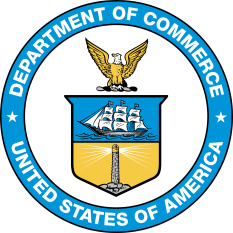 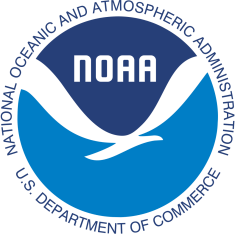 Strengths: Improved Snowfall Forecasts
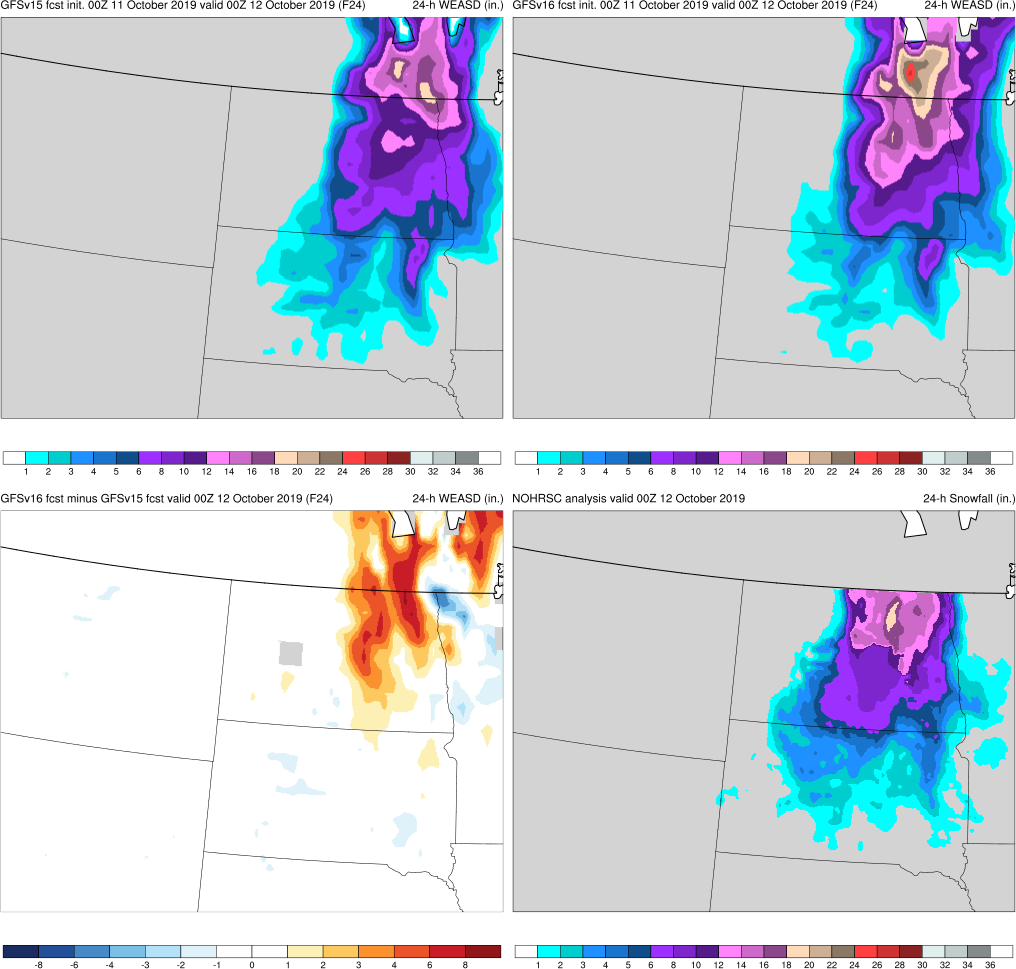 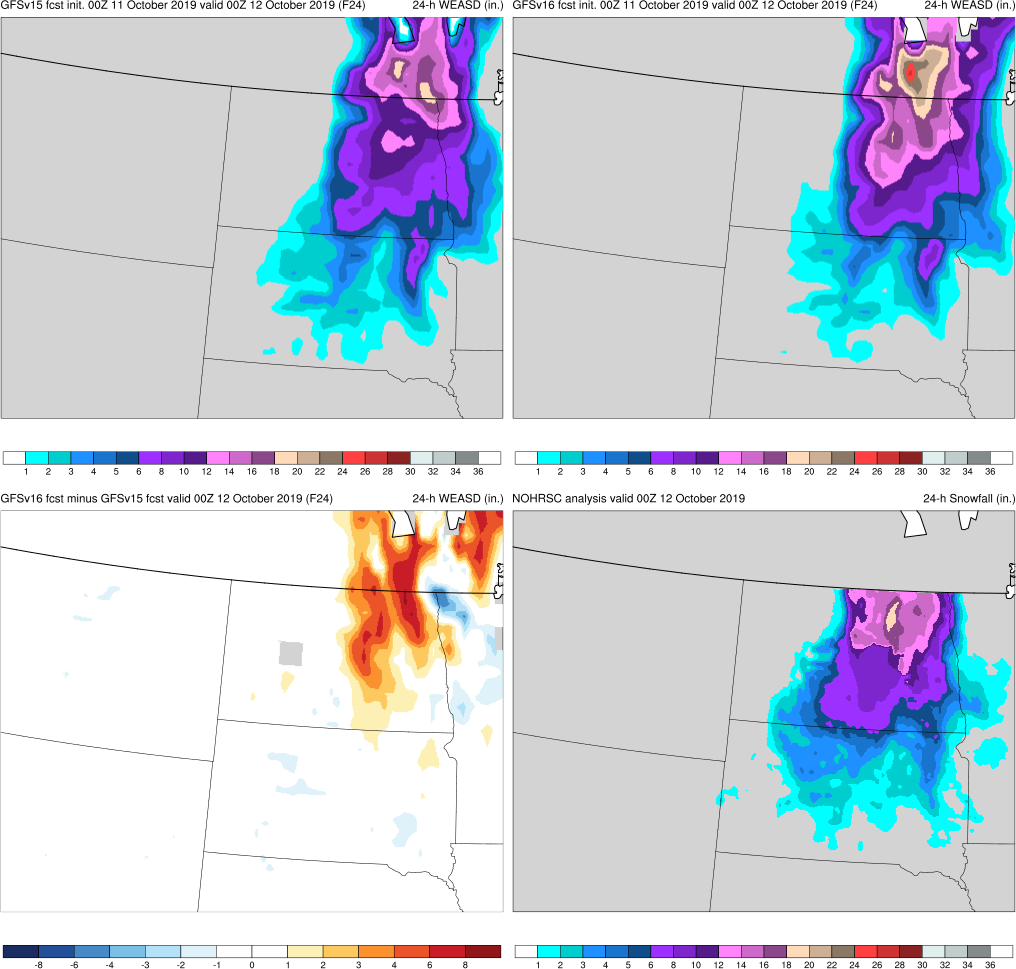 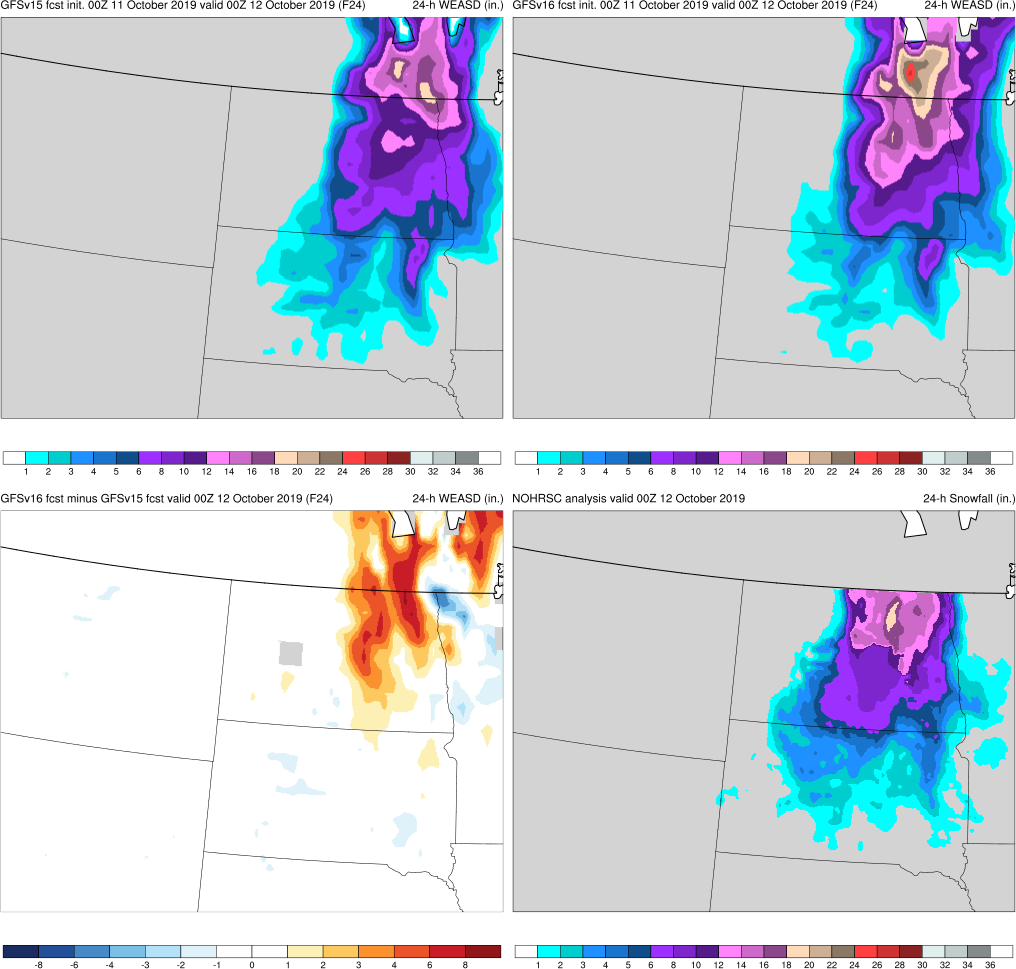 October Snow Storm (F024)Valid: 00Z 10/12/19
Thxgiving: GFSv16 forecasteda Great Plains snowfall event 48 hearlier than GFSv15 

Oct Snow: GFSv16 forecasteda better snowfall footprint and more accurate amounts than GFSv15
GFSv15
GFSv16
v16−v15
NOHRSC
NATIONAL OCEANIC AND ATMOSPHERIC ADMINISTRATION
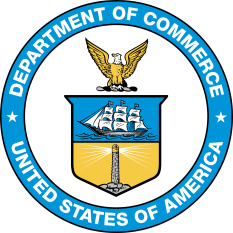 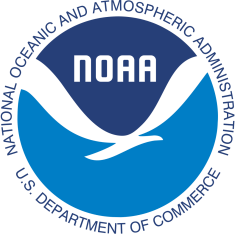 Strengths: Improved Snowfall Forecasts
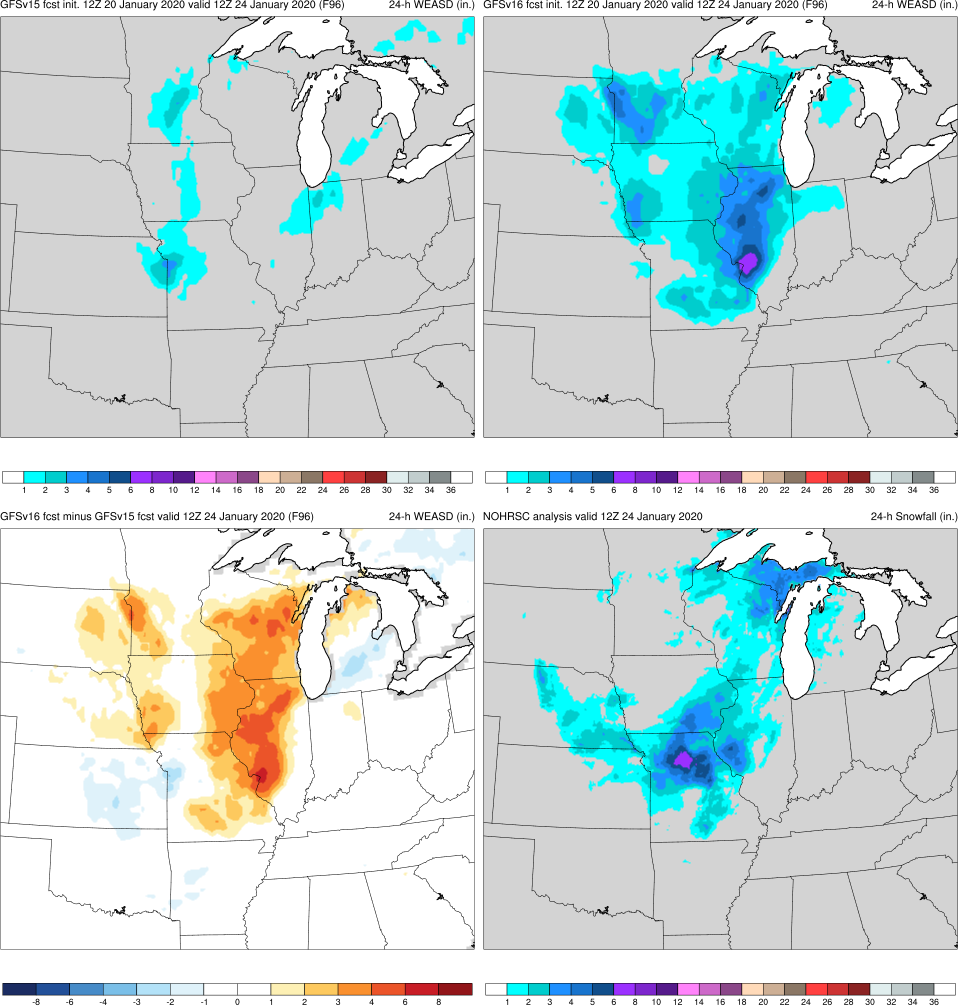 Midwest Ptype Event (F096)Valid: 12Z 01/24/20
Thxgiving: GFSv16 forecasteda Great Plains snowfall event 48 hearlier than GFSv15 

Oct Snow: GFSv16 forecasteda better snowfall footprint and more accurate amounts than GFSv15

Midwest Ptype: GFSv16 forecastedsnow in MO, IA, and IL that was not  shown by GFSv15 at any lead time
GFSv15
GFSv16
v16−v15
NOHRSC
NATIONAL OCEANIC AND ATMOSPHERIC ADMINISTRATION
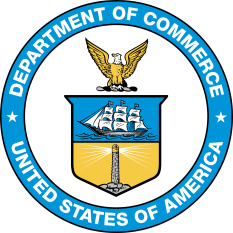 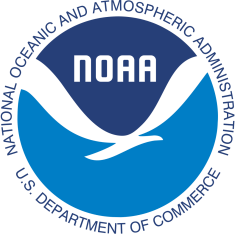 Strengths: Improved Snowfall Forecasts
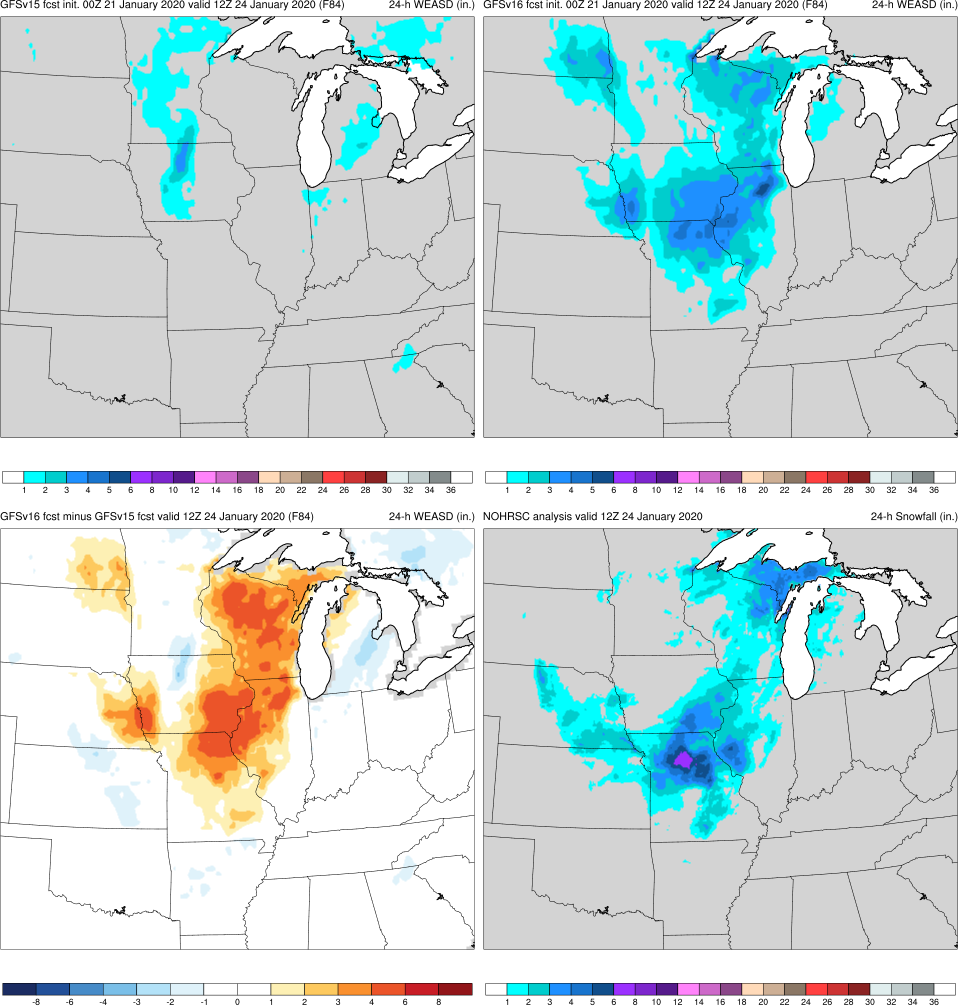 Midwest Ptype Event (F084)Valid: 12Z 01/24/20
Thxgiving: GFSv16 forecasteda Great Plains snowfall event 48 hearlier than GFSv15 

Oct Snow: GFSv16 forecasteda better snowfall footprint and more accurate amounts than GFSv15

Midwest Ptype: GFSv16 forecastedsnow in MO, IA, and IL that was not  shown by GFSv15 at any lead time
GFSv15
GFSv16
v16−v15
NOHRSC
NATIONAL OCEANIC AND ATMOSPHERIC ADMINISTRATION
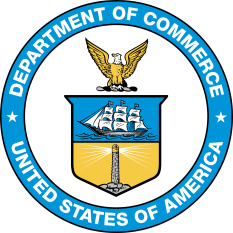 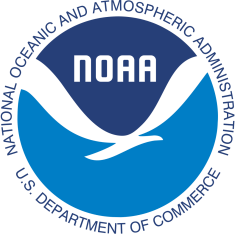 Strengths: Improved Snowfall Forecasts
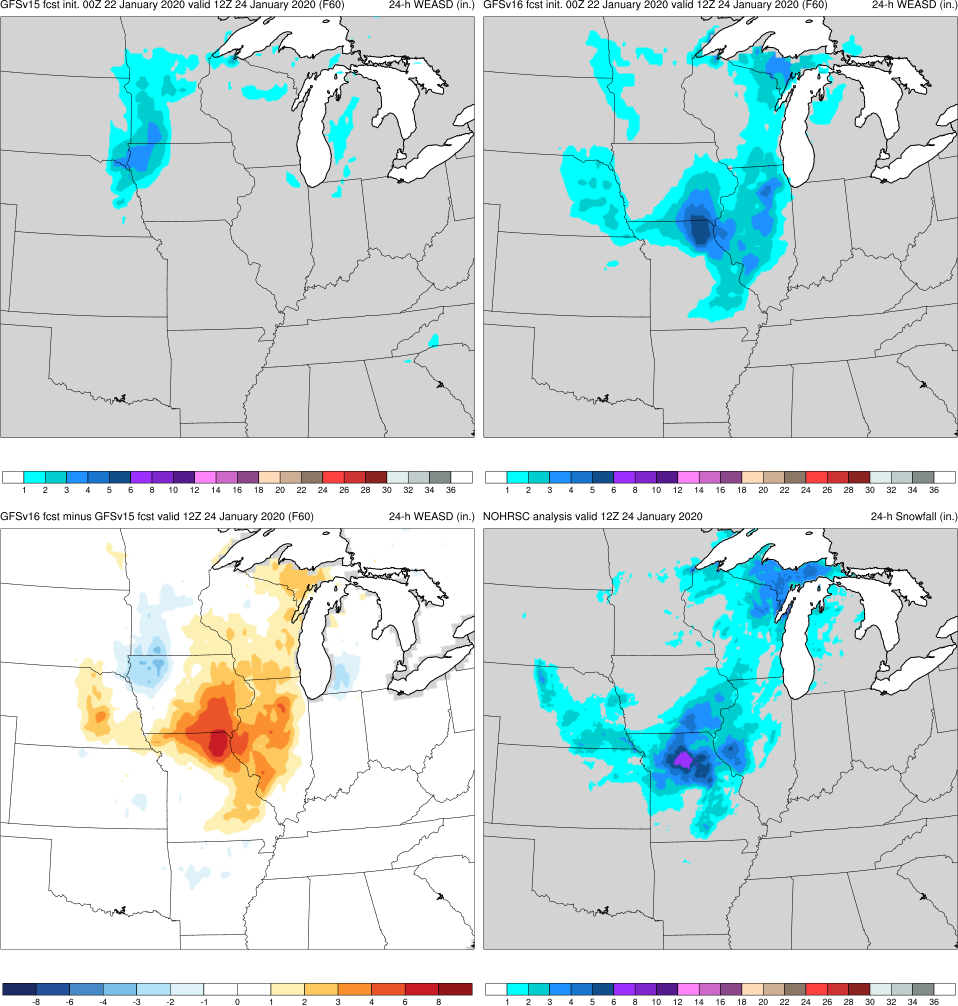 Midwest Ptype Event (F060)Valid: 12Z 01/24/20
Thxgiving: GFSv16 forecasteda Great Plains snowfall event 48 hearlier than GFSv15 

Oct Snow: GFSv16 forecasteda better snowfall footprint and more accurate amounts than GFSv15

Midwest Ptype: GFSv16 forecastedsnow in MO, IA, and IL that was not  shown by GFSv15 at any lead time
GFSv15
GFSv16
v16−v15
NOHRSC
NATIONAL OCEANIC AND ATMOSPHERIC ADMINISTRATION
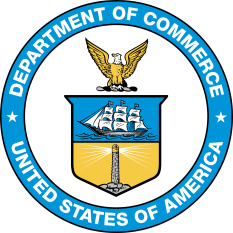 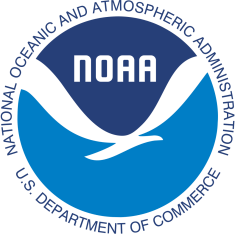 Strengths: Improved Snowfall Forecasts
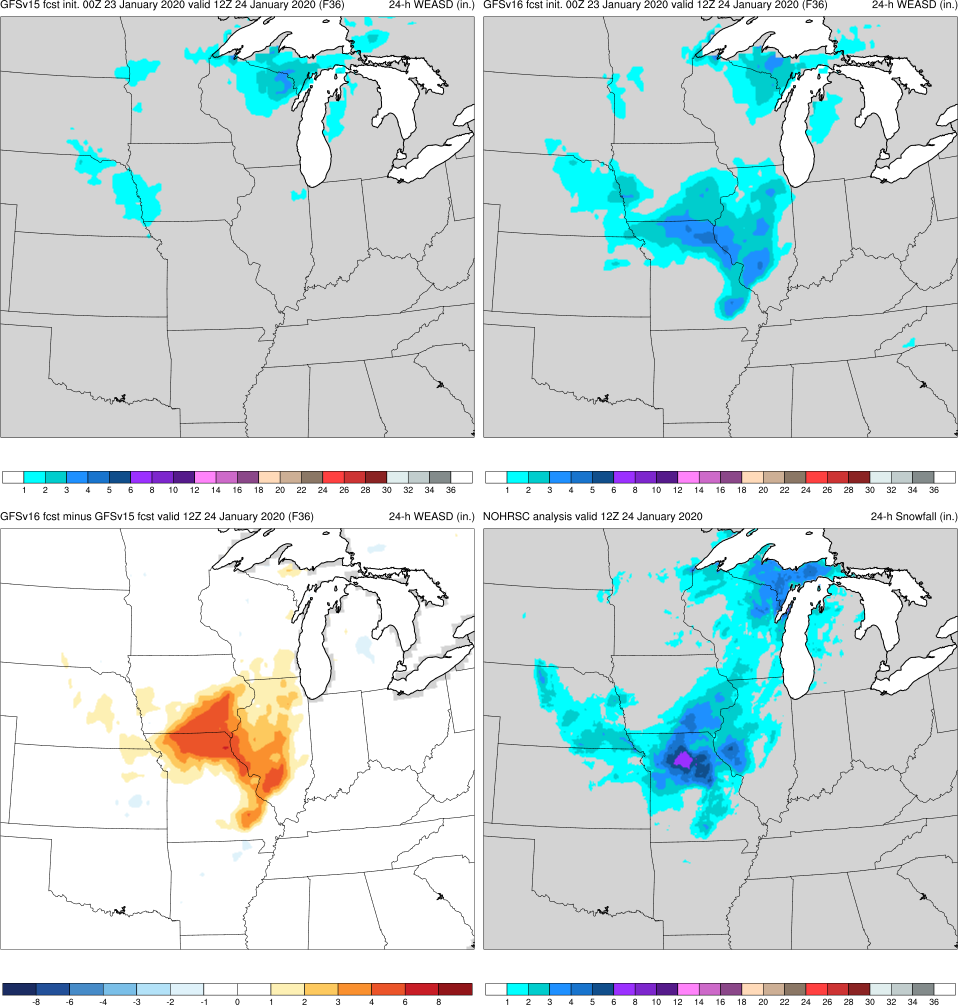 Midwest Ptype Event (F036)Valid: 12Z 01/24/20
Thxgiving: GFSv16 forecasteda Great Plains snowfall event 48 hearlier than GFSv15 

Oct Snow: GFSv16 forecasteda better snowfall footprint and more accurate amounts than GFSv15

Midwest Ptype: GFSv16 forecastedsnow in MO, IA, and IL that was not  shown by GFSv15 at any lead time
GFSv15
GFSv16
v16−v15
NOHRSC
NATIONAL OCEANIC AND ATMOSPHERIC ADMINISTRATION
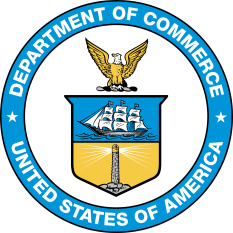 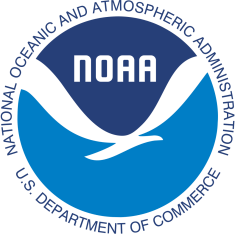 Strengths: Improved Snowfall Forecasts
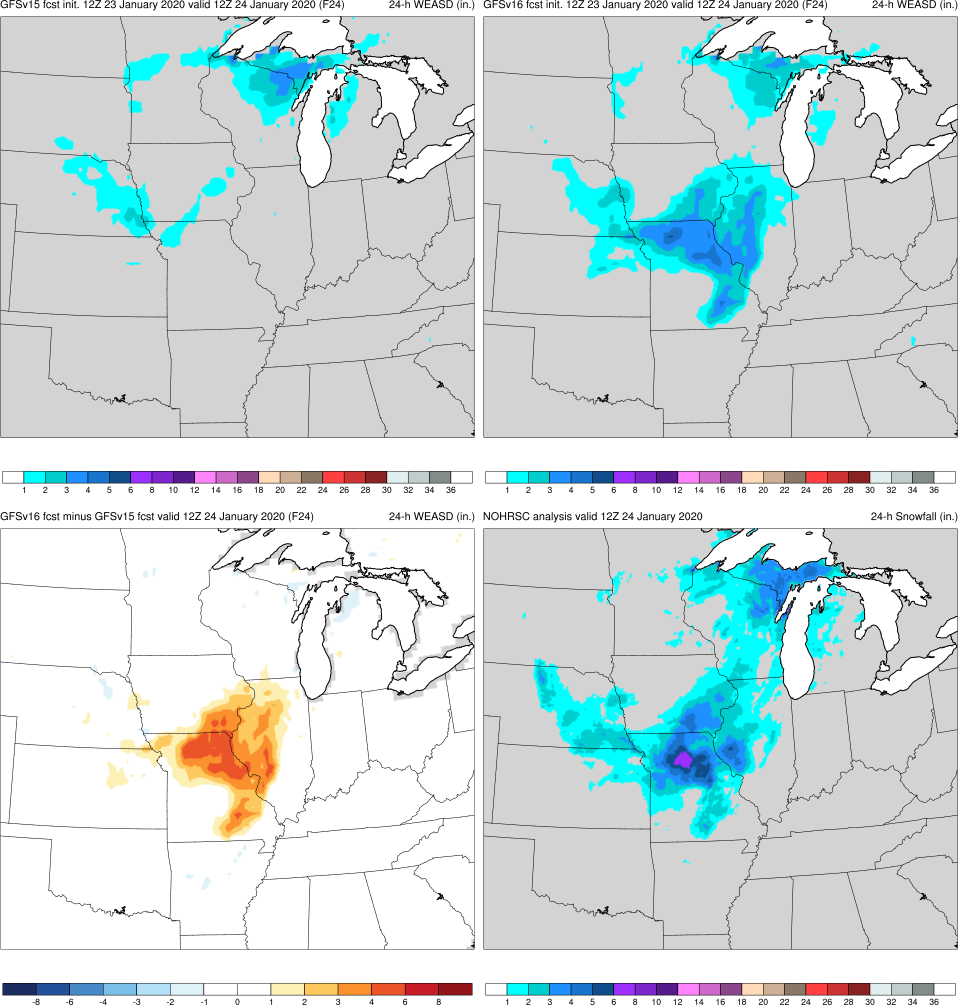 Midwest Ptype Event (F024)Valid: 12Z 01/24/20
Thxgiving: GFSv16 forecasteda Great Plains snowfall event 48 hearlier than GFSv15 

Oct Snow: GFSv16 forecasteda better snowfall footprint and more accurate amounts than GFSv15

Midwest Ptype: GFSv16 forecastedsnow in MO, IA, and IL that was not  shown by GFSv15 at any lead time
GFSv15
GFSv16
v16−v15
NOHRSC
NATIONAL OCEANIC AND ATMOSPHERIC ADMINISTRATION
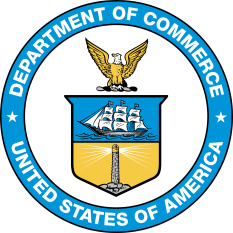 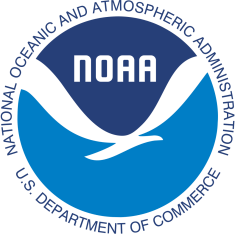 GFSv16 Winter Weather: Strengths
Improved 500-hPa geo. height AC scores in the medium range

Overall, captures the synoptic pattern better and more consistently (i.e., forecasts jump around less) in the medium and short range
Some indication that progressiveness of cutoff lows is reduced

Overall, improved snowfall locations and amounts at all lead times

Overall, improved medium-range precipitation type (ptype) forecasts
Low-level warming issue seen in GFSv15 has been resolved
NATIONAL OCEANIC AND ATMOSPHERIC ADMINISTRATION
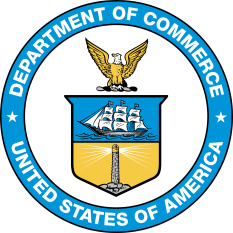 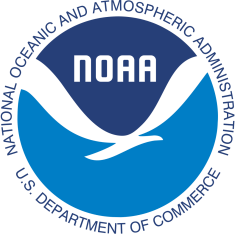 Strengths: Improved Ptype Forecasts
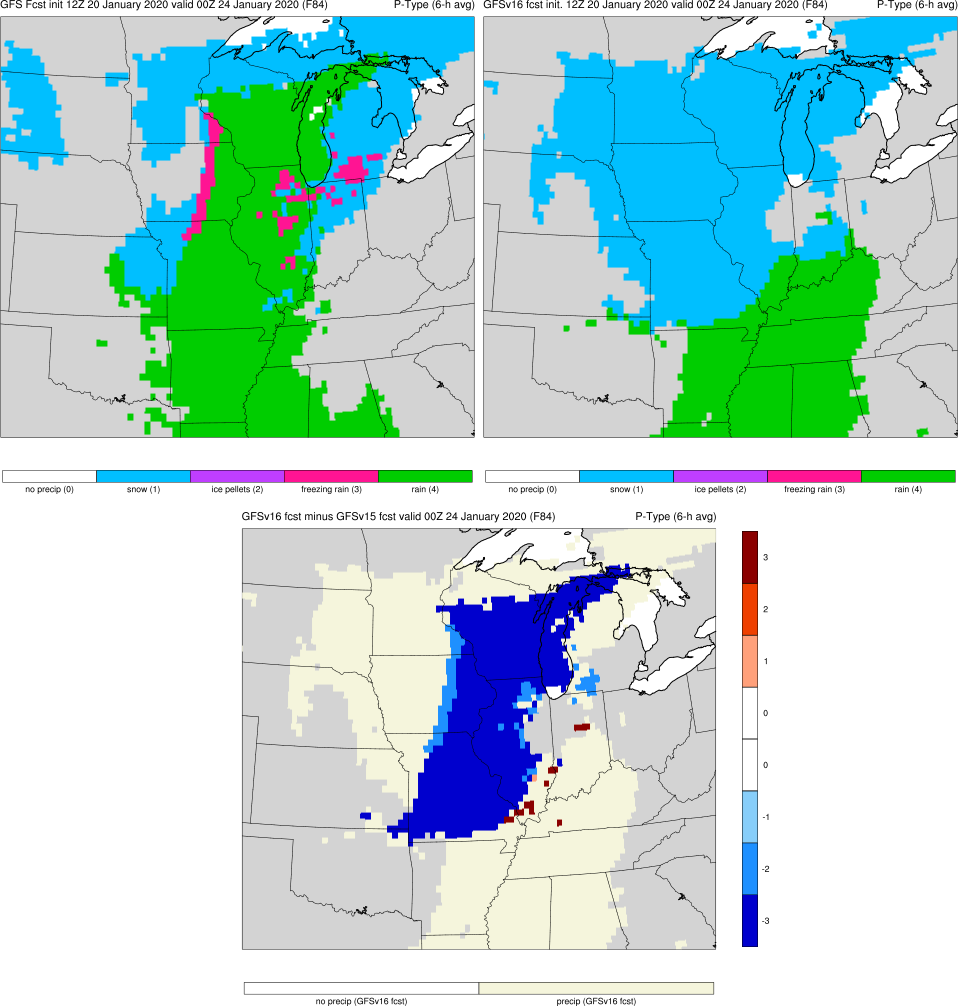 Midwest Ptype Event (F084)Valid: 00Z 01/24/20
Midwest Ptype: GFSv16 forecastedsnow in MO/IA/WI that GFSv15 did not. GFSv15 low-level warming issue appears to be resolved.
GFSv15
GFSv16
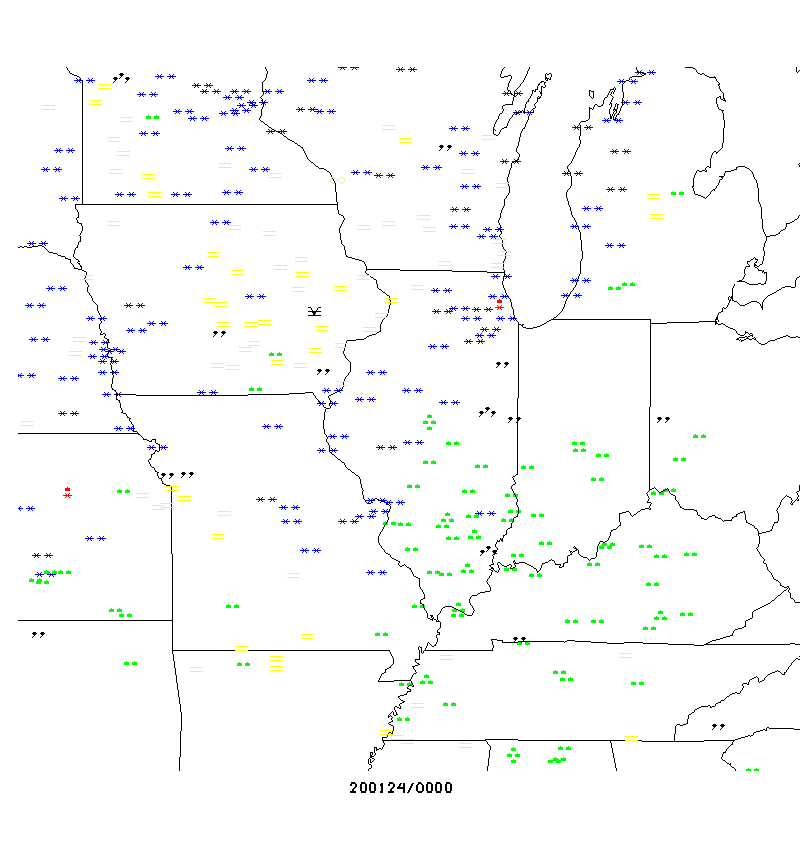 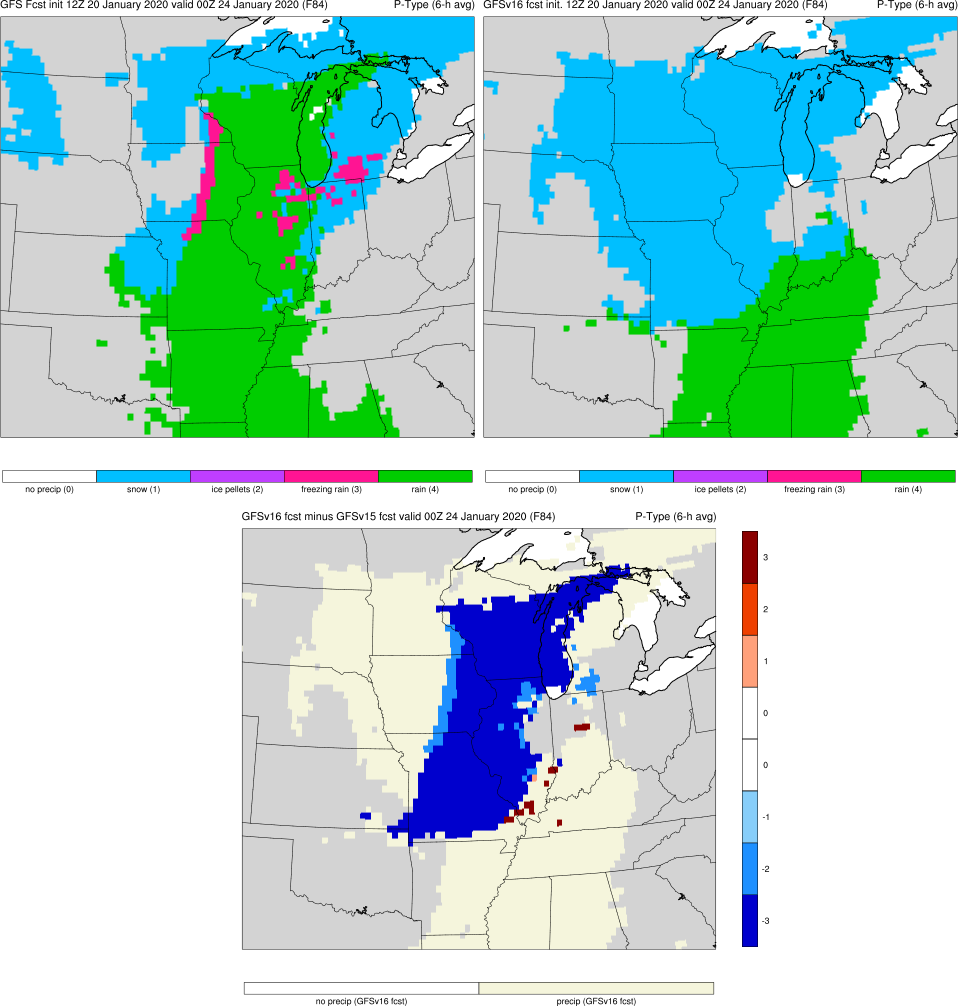 Thanks to Ray Wolf (WFO DVN)
See 2/6/20 MEG Presentation
v16−v15
Obs
NATIONAL OCEANIC AND ATMOSPHERIC ADMINISTRATION
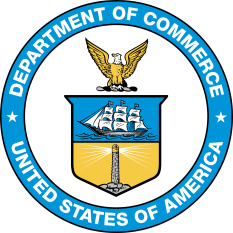 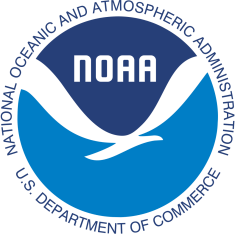 Strengths: Improved Ptype Forecasts
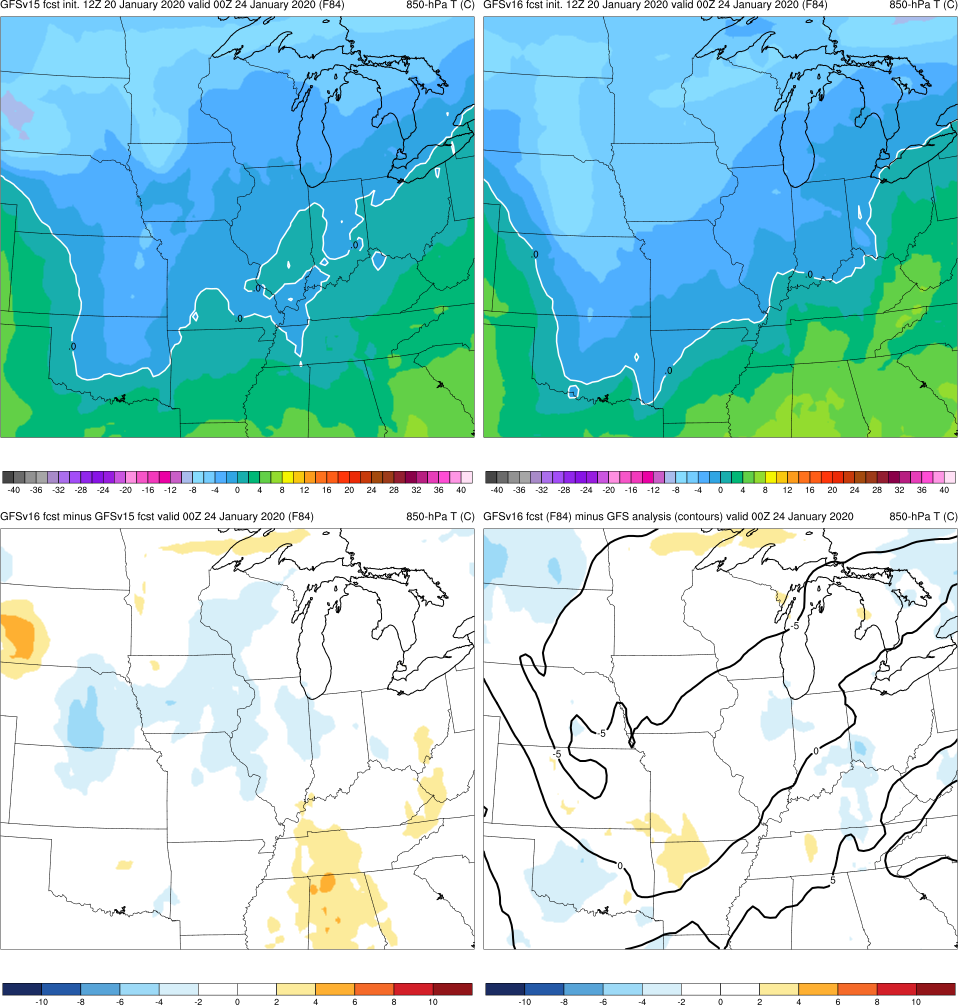 Midwest Ptype Event (F084)Valid: 00Z 01/24/20
Midwest Ptype: GFSv16 forecastedsnow in MO/IA/WI that GFSv15 did not. GFSv15 low-level warming issue appears to be resolved.
GFSv15
GFSv16
v16−v15
GFS Anl.
NATIONAL OCEANIC AND ATMOSPHERIC ADMINISTRATION
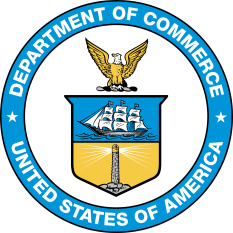 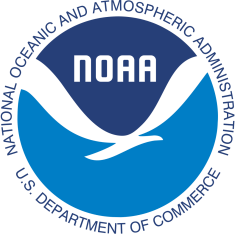 Strengths: Improved Ptype Forecasts
Midwest Ptype Event (F084)Valid: 00Z 01/24/20
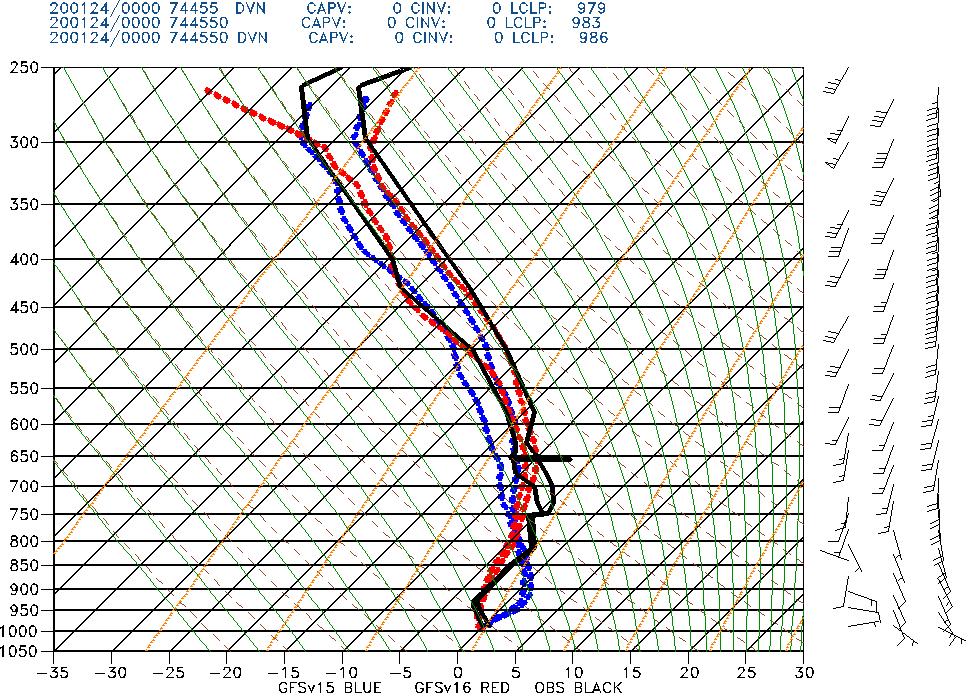 Davenport, IA
Midwest Ptype: GFSv16 forecastedsnow in MO/IA/WI that GFSv15 did not. GFSv15 low-level warming issue appears to be resolved.
GFSv15
GFSv16
OBS
NATIONAL OCEANIC AND ATMOSPHERIC ADMINISTRATION
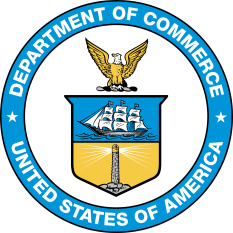 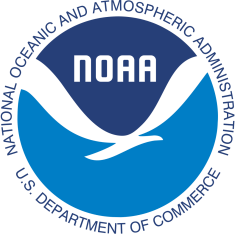 Strengths: Improved Ptype Forecasts
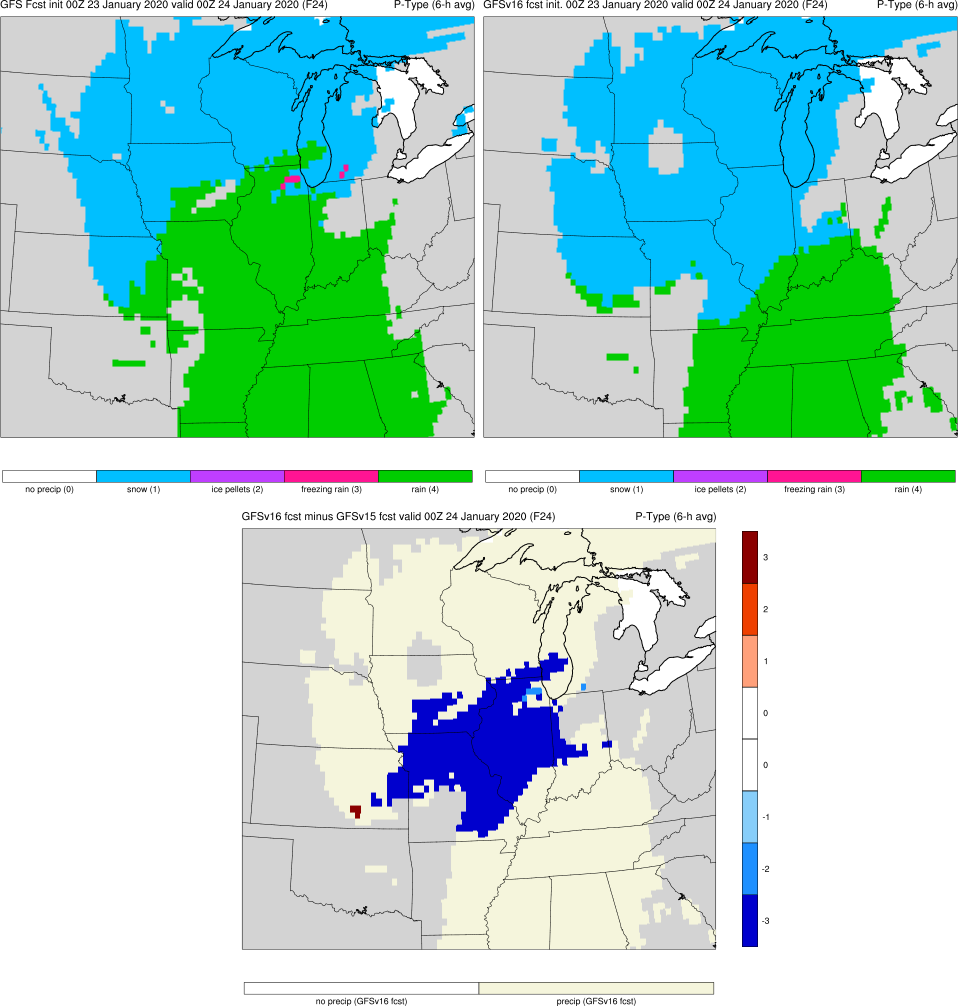 Midwest Ptype Event (F024)Valid: 00Z 01/24/20
Midwest Ptype: GFSv16 forecastedsnow in MO/IA/WI that GFSv15 did not. GFSv15 low-level warming issue appears to be resolved.
GFSv15
GFSv16
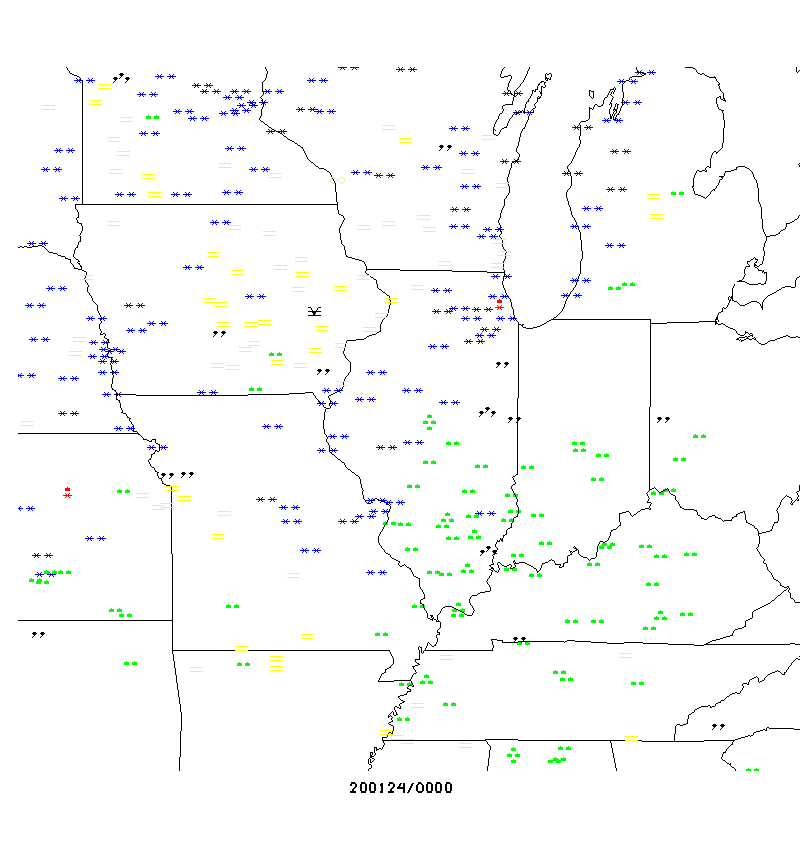 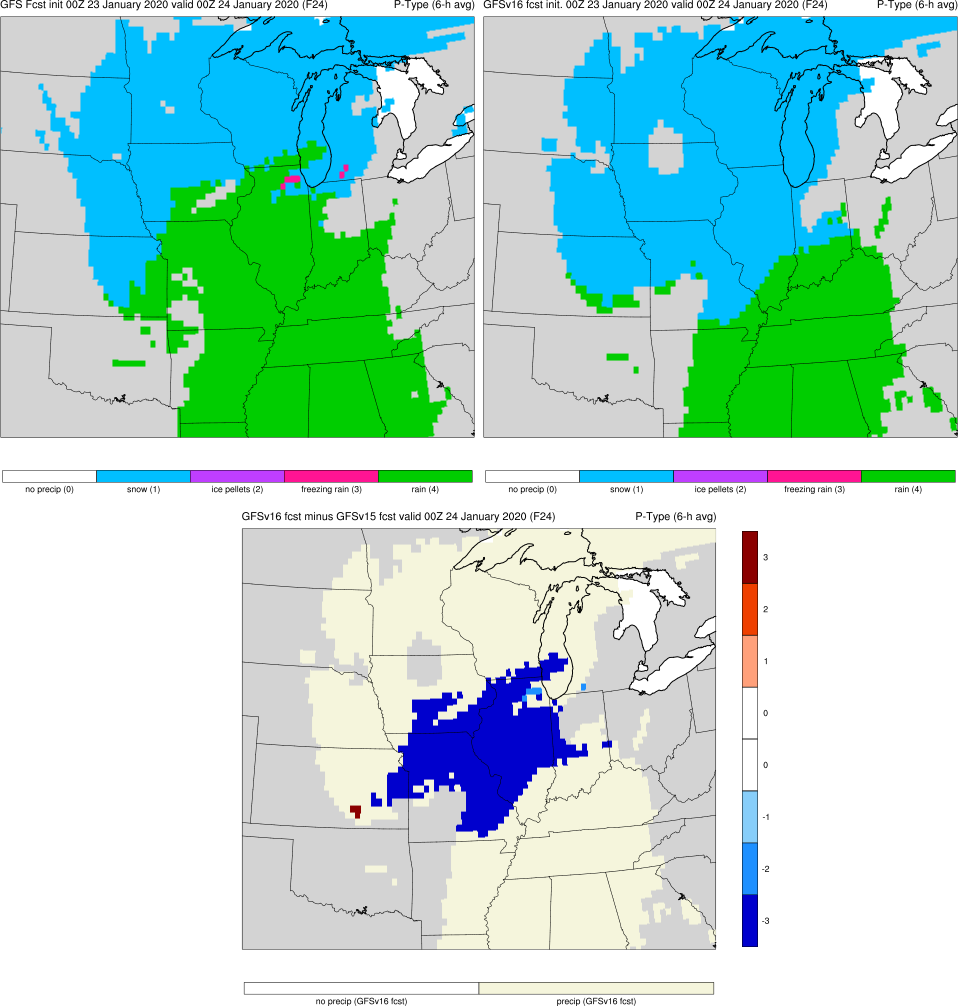 v16−v15
Obs
NATIONAL OCEANIC AND ATMOSPHERIC ADMINISTRATION
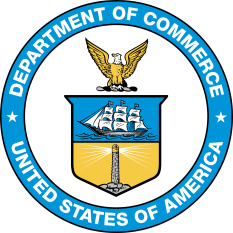 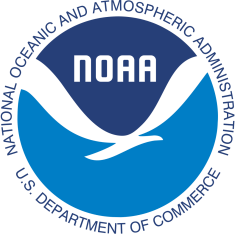 Strengths: Improved Ptype Forecasts
Midwest Ptype Event (F024)Valid: 00Z 01/24/20
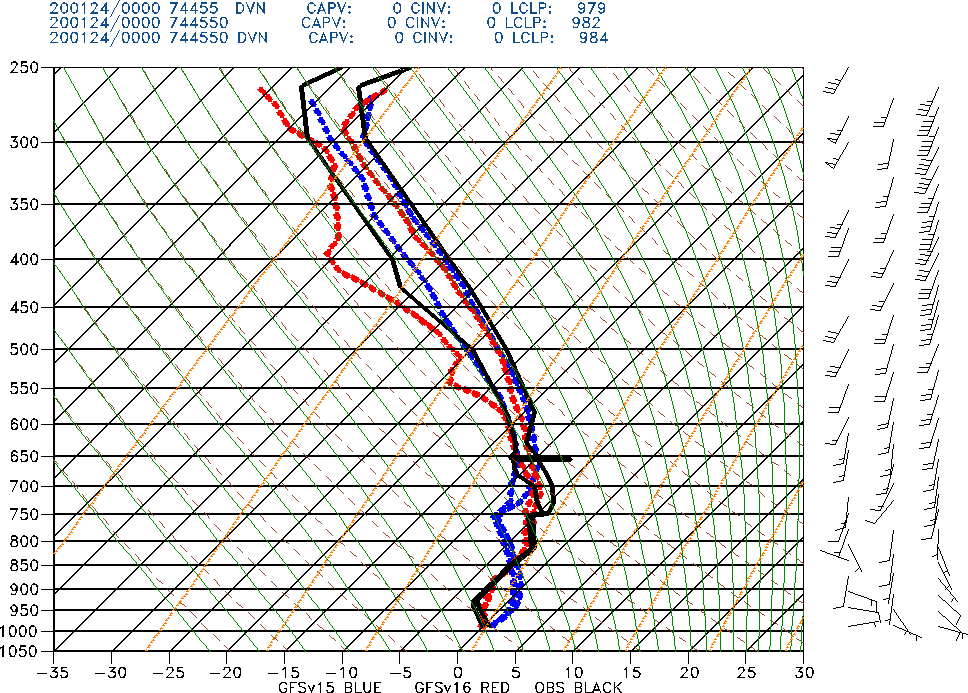 Davenport, IA
Midwest Ptype: GFSv16 forecastedsnow in MO/IA/WI that GFSv15 did not. GFSv15 low-level warming issue appears to be resolved.
GFSv15
GFSv16
OBS
NATIONAL OCEANIC AND ATMOSPHERIC ADMINISTRATION
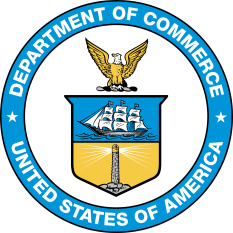 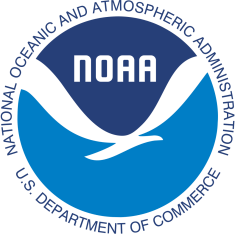 Strengths: Improved Ptype Forecasts
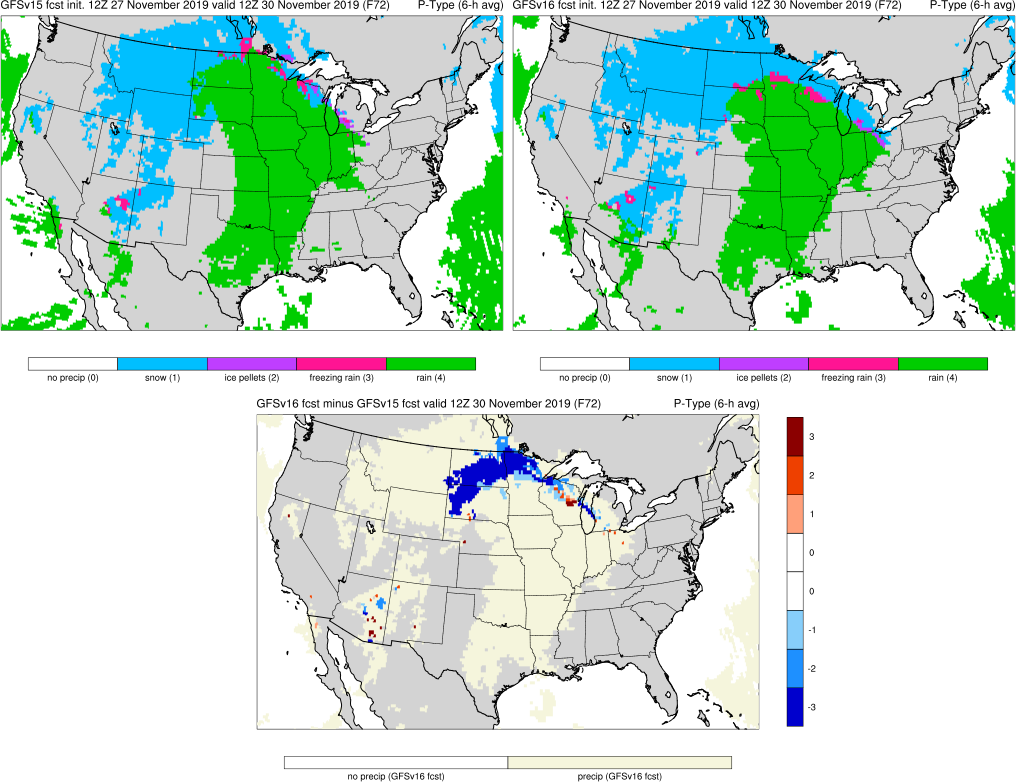 Northern Plains Ptype (F072)Valid: 12Z 11/30/19
Midwest Ptype: GFSv16 forecastedsnow in MO/IA/WI that GFSv15 did not. GFSv15 low-level warming issue appears to be resolved.

N Plains: GFSv16 forecasted snow is MN/ND/SD that GFSv15 did not
GFSv15
GFSv16
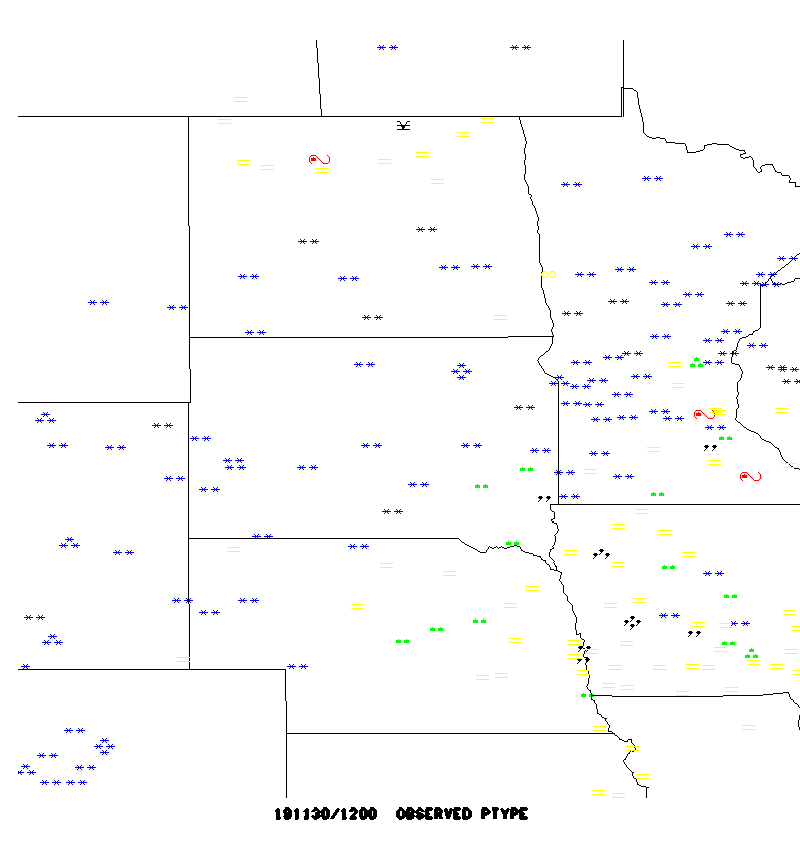 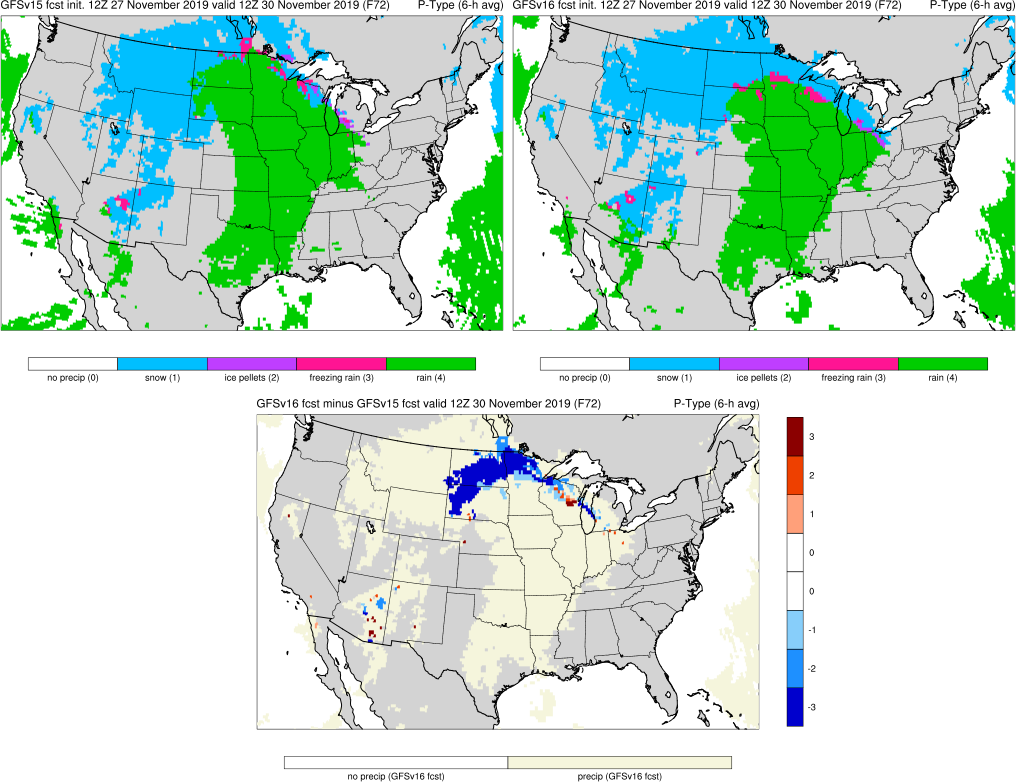 Thanks to Chauncy Schultz (WFO BIS)
See 2/6/20 MEG Presentation
v16−v15
Obs
NATIONAL OCEANIC AND ATMOSPHERIC ADMINISTRATION
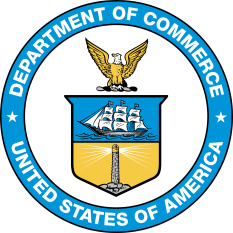 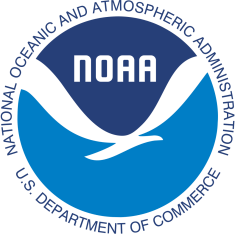 Strengths: Improved Ptype Forecasts
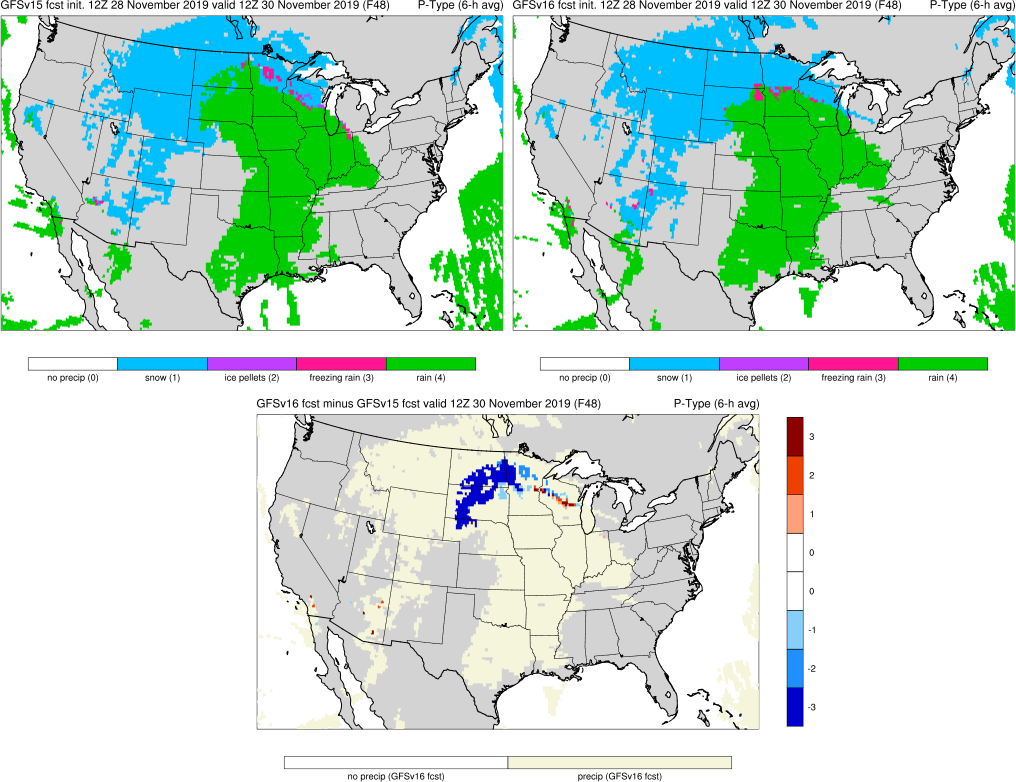 Northern Plains Ptype (F048)Valid: 12Z 11/30/19
Midwest Ptype: GFSv16 forecastedsnow in MO/IA/WI that GFSv15 did not. GFSv15 low-level warming issue appears to be resolved.

N Plains: GFSv16 forecasted snow is MN/ND/SD that GFSv15 did not
GFSv15
GFSv16
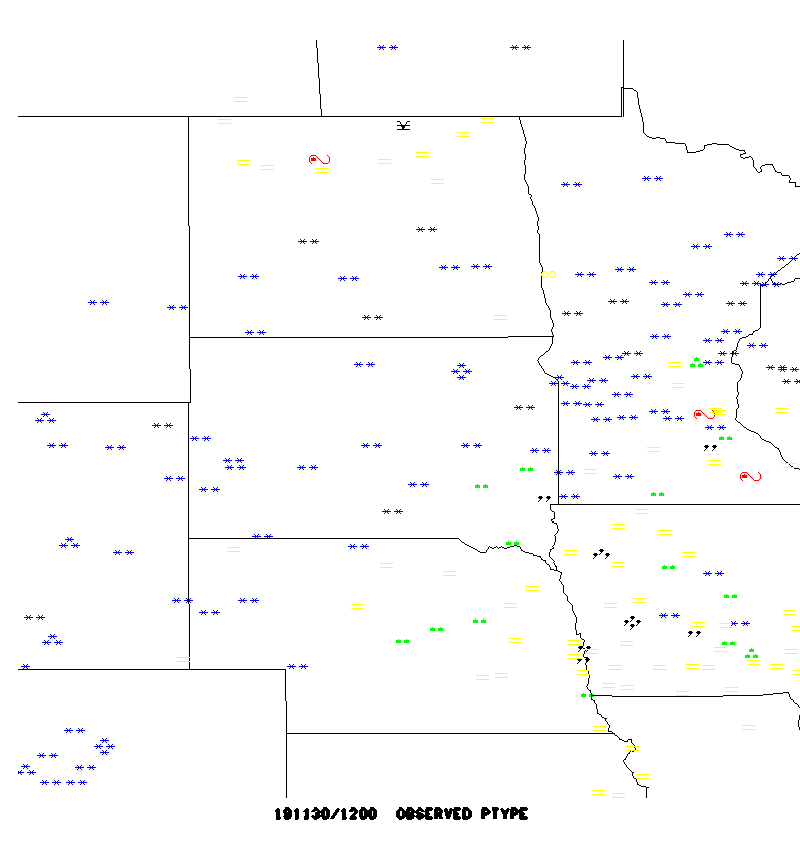 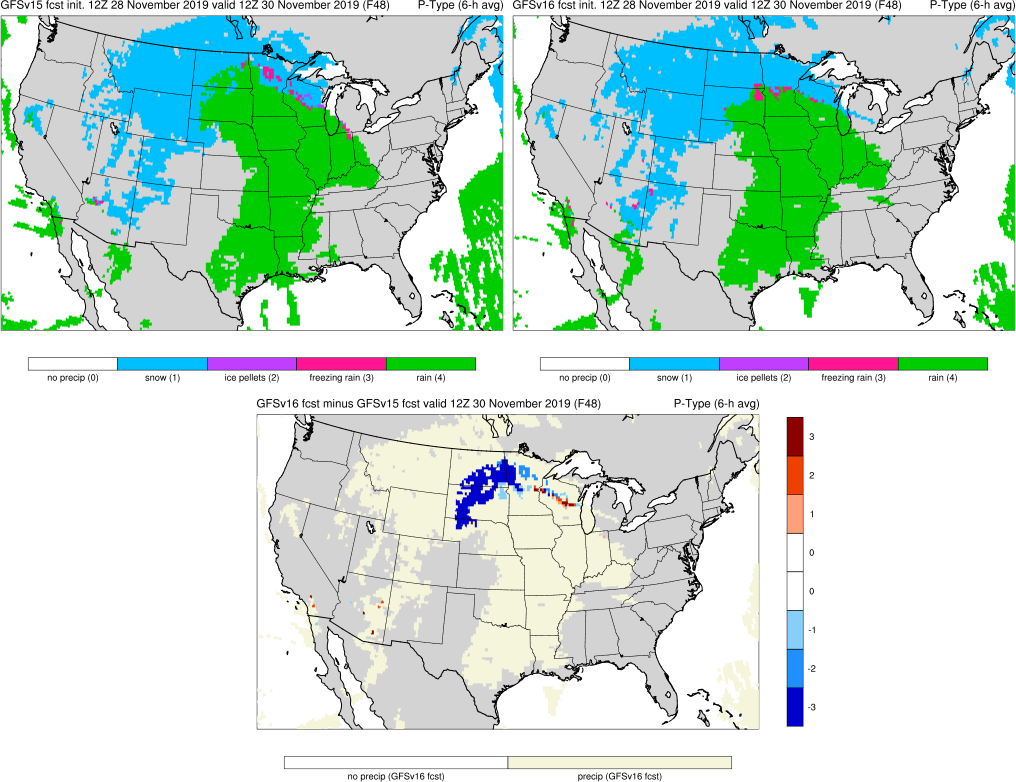 v16−v15
Obs
NATIONAL OCEANIC AND ATMOSPHERIC ADMINISTRATION
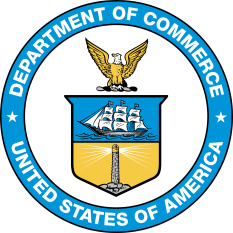 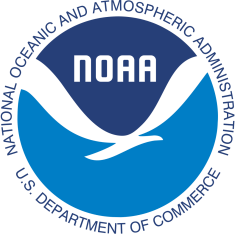 Strengths: Improved Ptype Forecasts
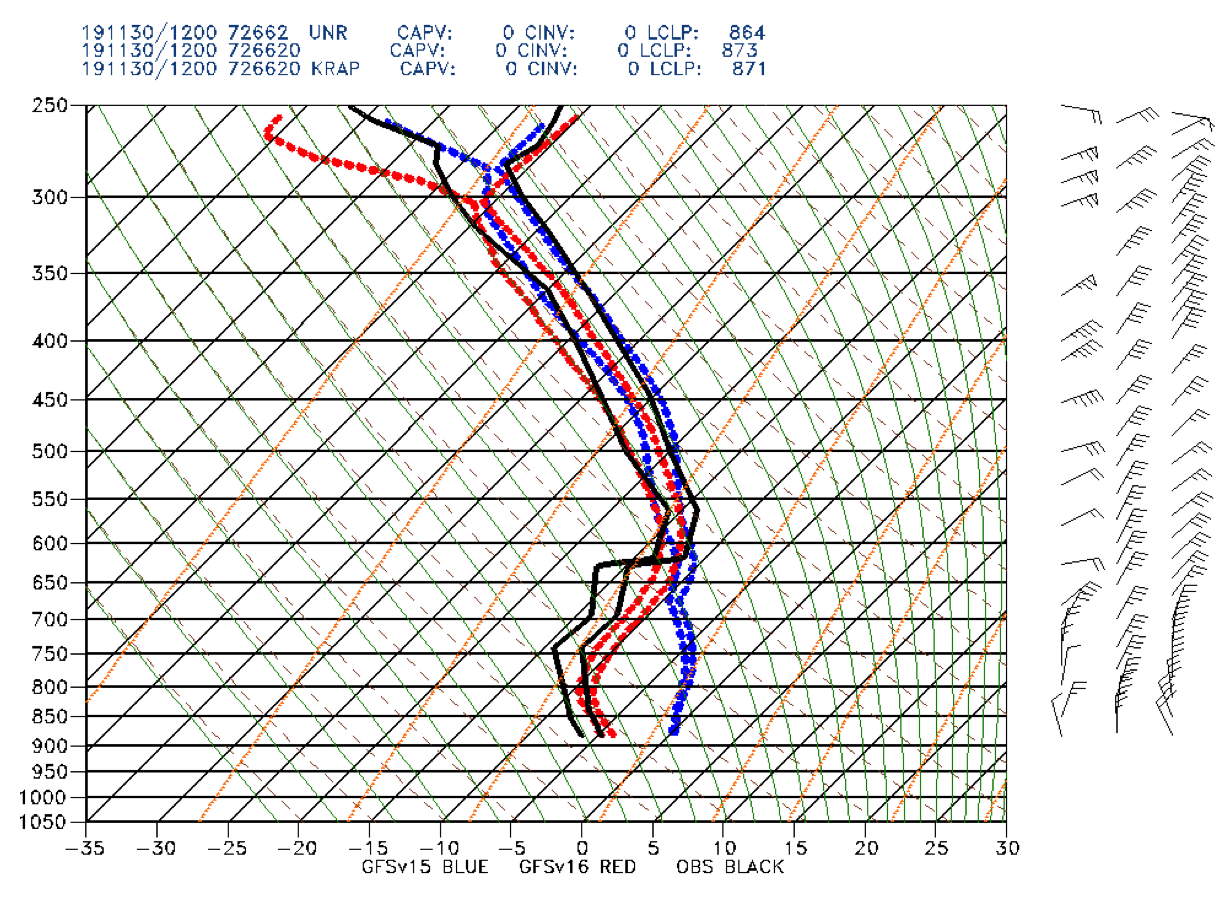 Northern Plains Ptype (F048)Valid: 12Z 11/30/19
Rapid City, SD
Midwest Ptype: GFSv16 forecastedsnow in MO/IA/WI that GFSv15 did not. GFSv15 low-level warming issue appears to be resolved.

N Plains: GFSv16 forecasted snow is MN/ND/SD that GFSv15 did not
GFSv15
GFSv16
OBS
NATIONAL OCEANIC AND ATMOSPHERIC ADMINISTRATION
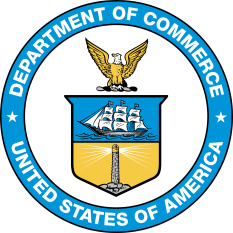 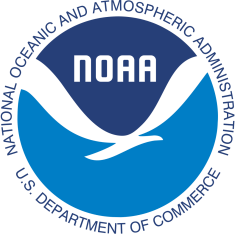 Strengths: Improved Ptype Forecasts
Northern Plains Ptype (F048)Valid: 12Z 11/30/19
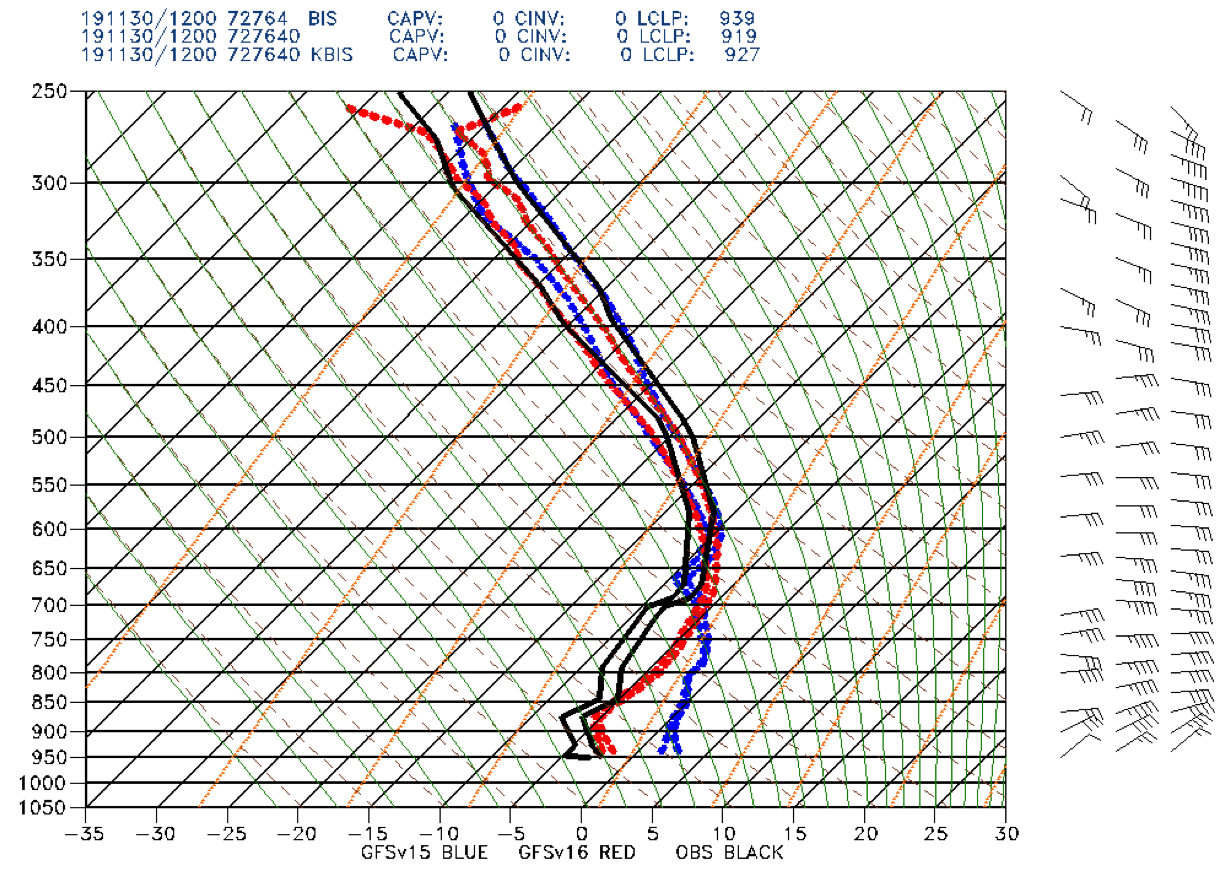 Bismarck, ND
Midwest Ptype: GFSv16 forecastedsnow in MO/IA/WI that GFSv15 did not. GFSv15 low-level warming issue appears to be resolved.

N Plains: GFSv16 forecasted snow is MN/ND/SD that GFSv15 did not
GFSv15
GFSv16
OBS
NATIONAL OCEANIC AND ATMOSPHERIC ADMINISTRATION
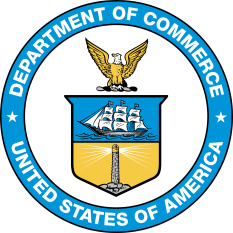 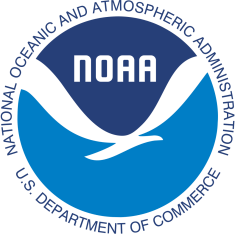 Strengths: Improved Ptype Forecasts
Northern Plains Ptype (F036)Valid: 12Z 11/30/19
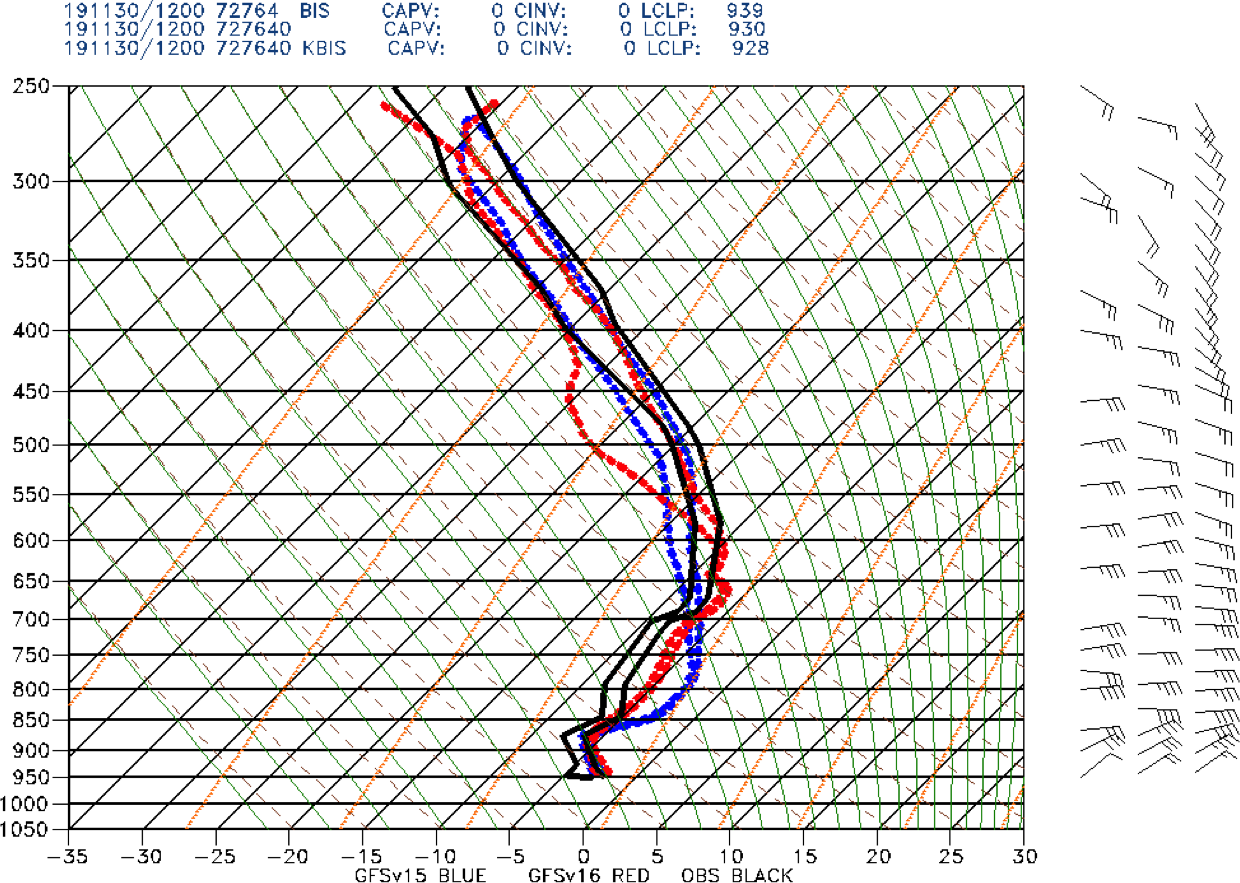 Bismarck, ND
Midwest Ptype: GFSv16 forecastedsnow in MO/IA/WI that GFSv15 did not. GFSv15 low-level warming issue appears to be resolved.

N Plains: GFSv16 forecasted snow is MN/ND/SD that GFSv15 did not
GFSv15
GFSv16
OBS
NATIONAL OCEANIC AND ATMOSPHERIC ADMINISTRATION
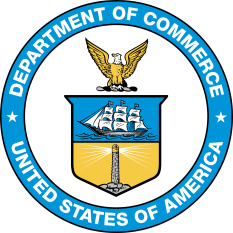 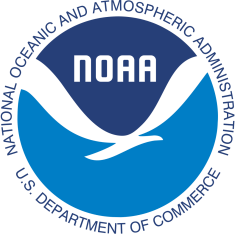 Strengths: Improved Ptype Forecasts
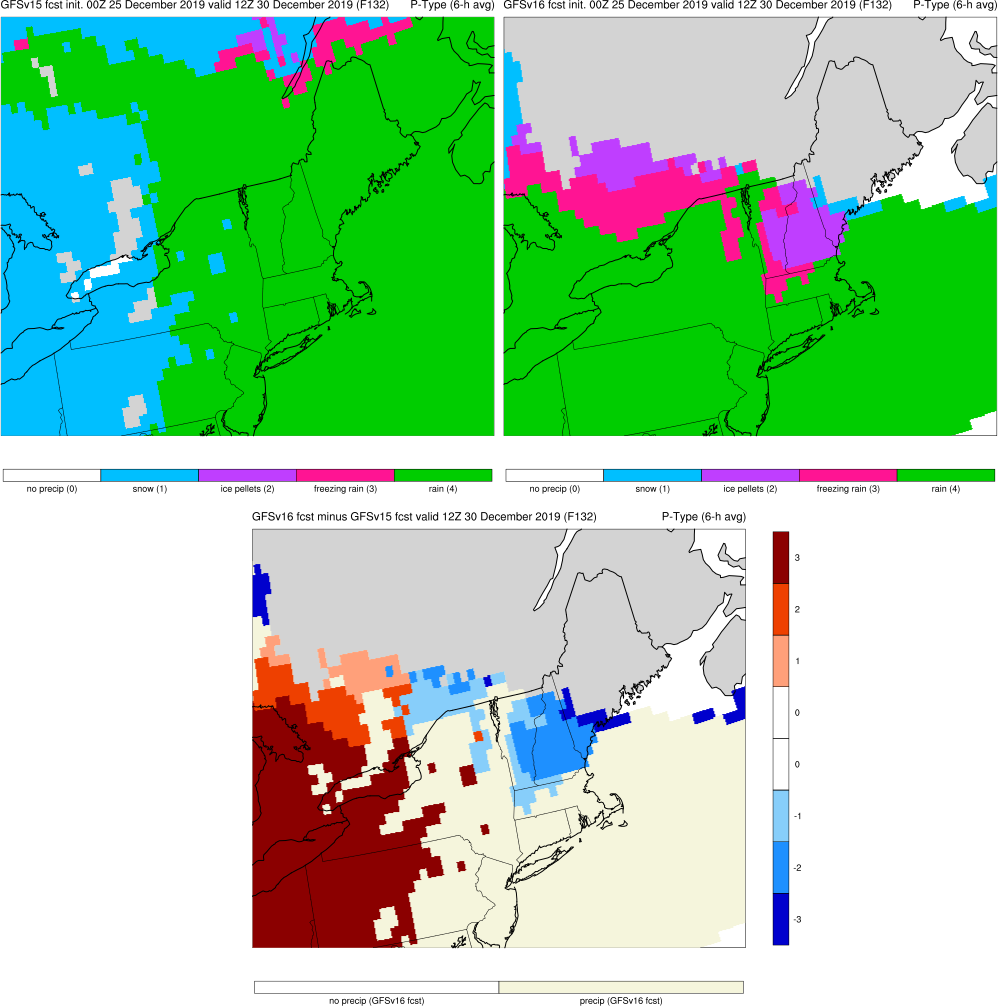 New York Ice Event (F132)Valid: 12Z 12/30/19
Midwest Ptype: GFSv16 forecastedsnow in MO/IA/WI that GFSv15 did not. GFSv15 low-level warming issue appears to be resolved.

N Plains: GFSv16 forecasted snow is MN/ND/SD that GFSv15 did not
NY Ice Event: GFSv16 forecastedFZ and IP across NY, VT, and NH by F132, 36 h earlier than GFSv15
GFSv15
GFSv16
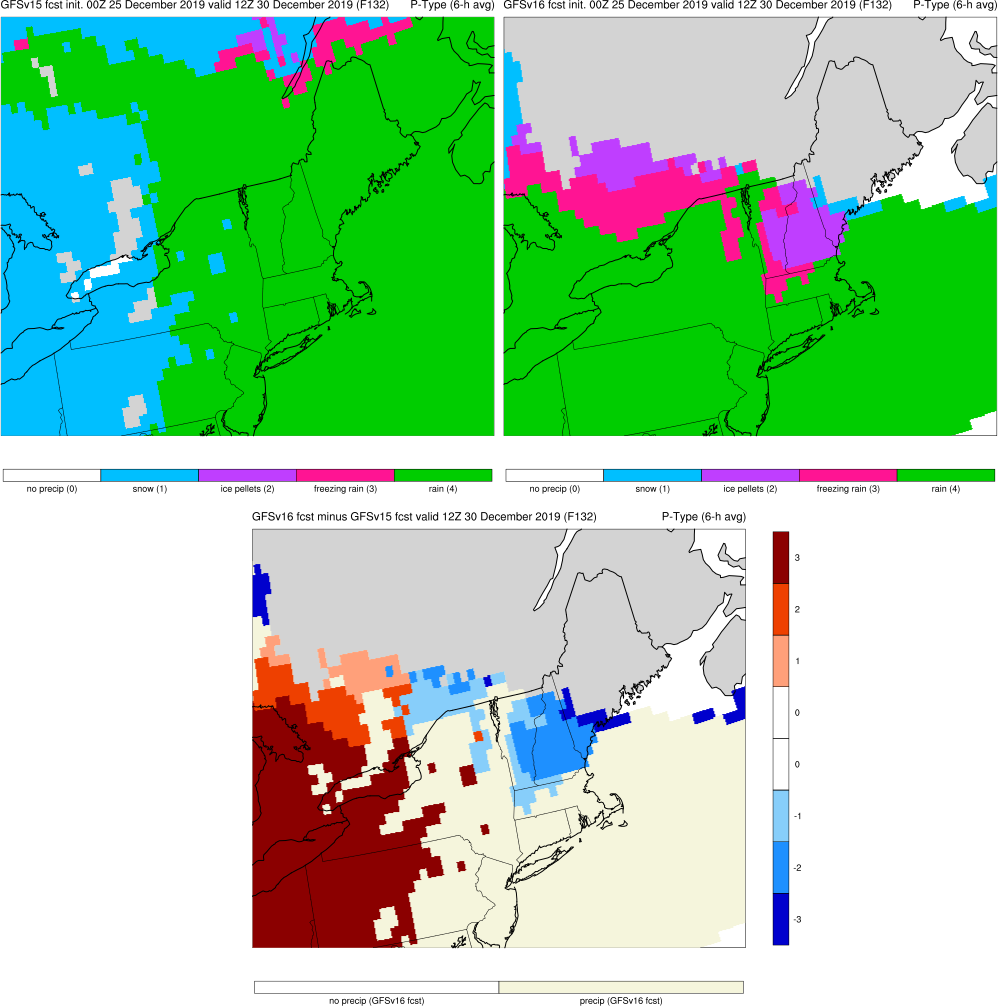 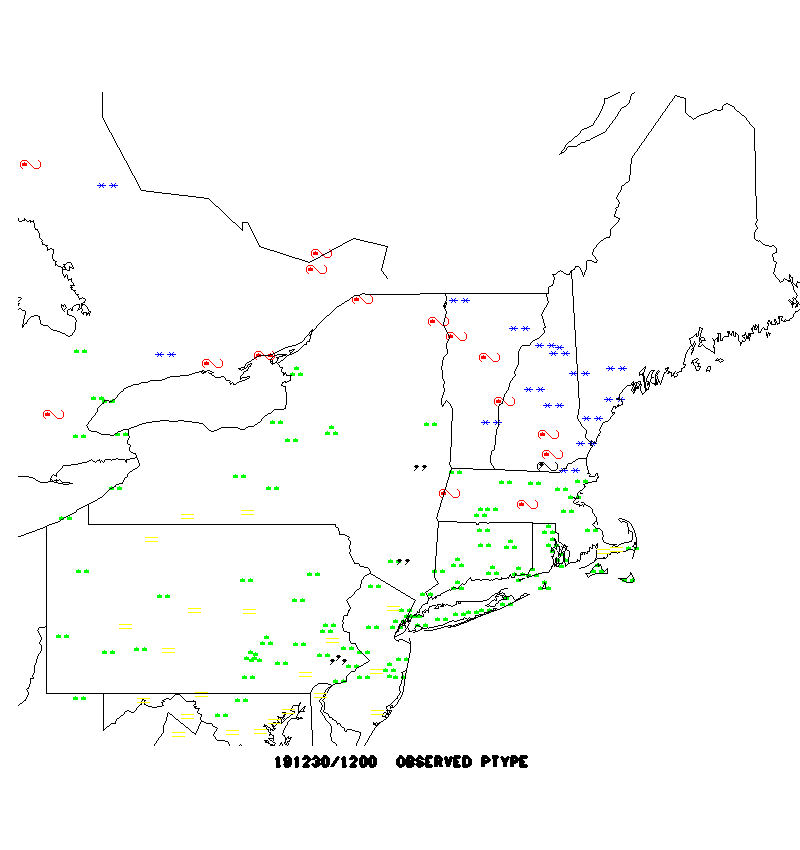 v16−v15
Obs
NATIONAL OCEANIC AND ATMOSPHERIC ADMINISTRATION
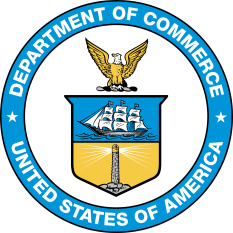 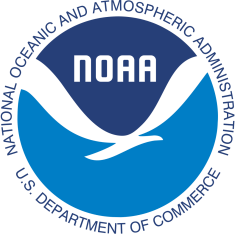 Strengths: Improved Ptype Forecasts
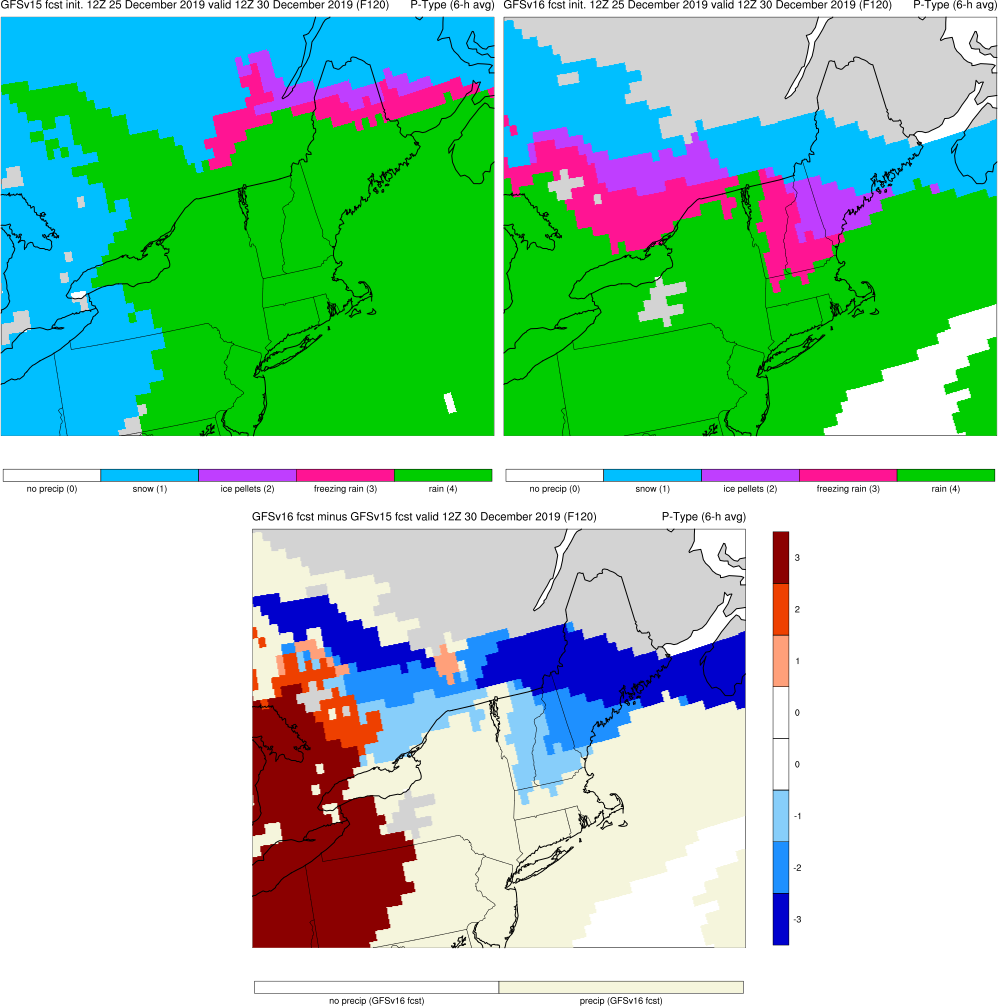 New York Ice Event (F120)Valid: 12Z 12/30/19
Midwest Ptype: GFSv16 forecastedsnow in MO/IA/WI that GFSv15 did not. GFSv15 low-level warming issue appears to be resolved.

N Plains: GFSv16 forecasted snow is MN/ND/SD that GFSv15 did not
NY Ice Event: GFSv16 forecastedFZ and IP across NY, VT, and NH by F132, 36 h earlier than GFSv15
GFSv15
GFSv16
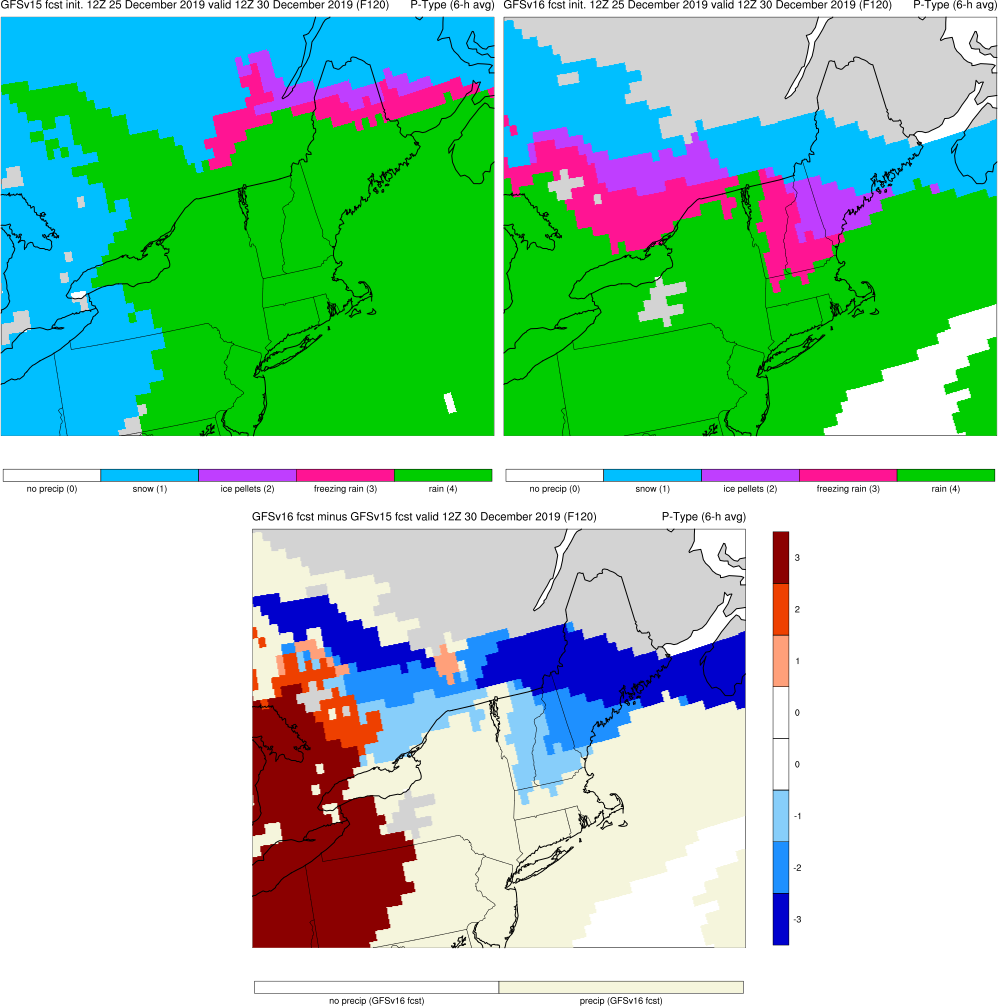 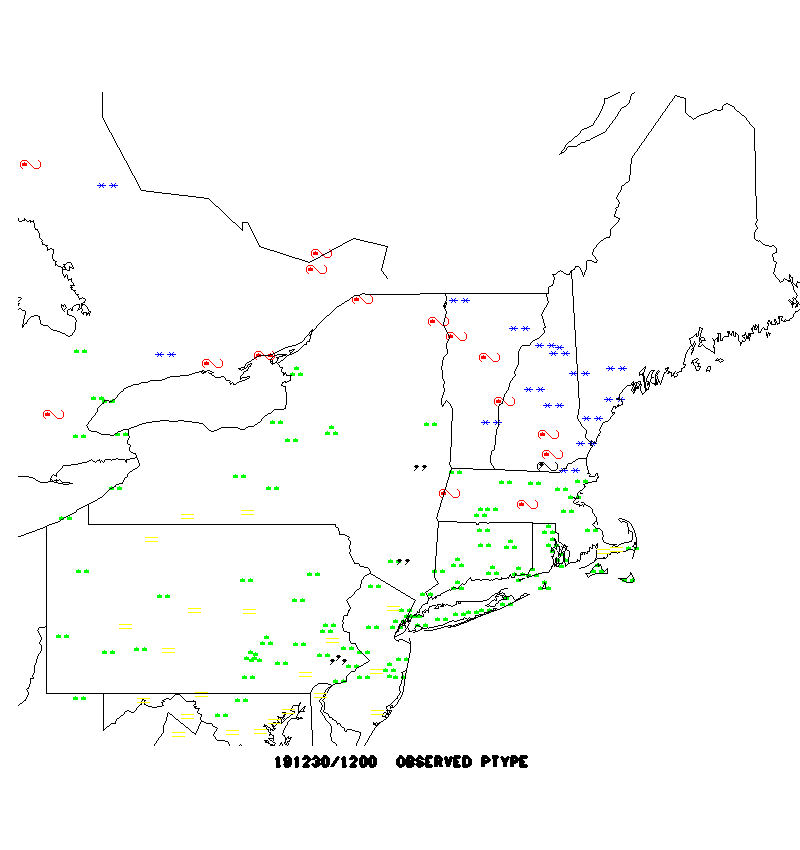 v16−v15
Obs
NATIONAL OCEANIC AND ATMOSPHERIC ADMINISTRATION
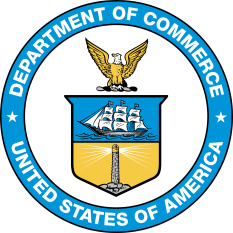 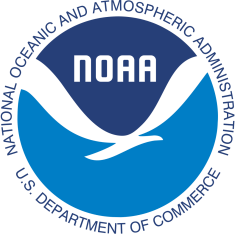 Strengths: Improved Ptype Forecasts
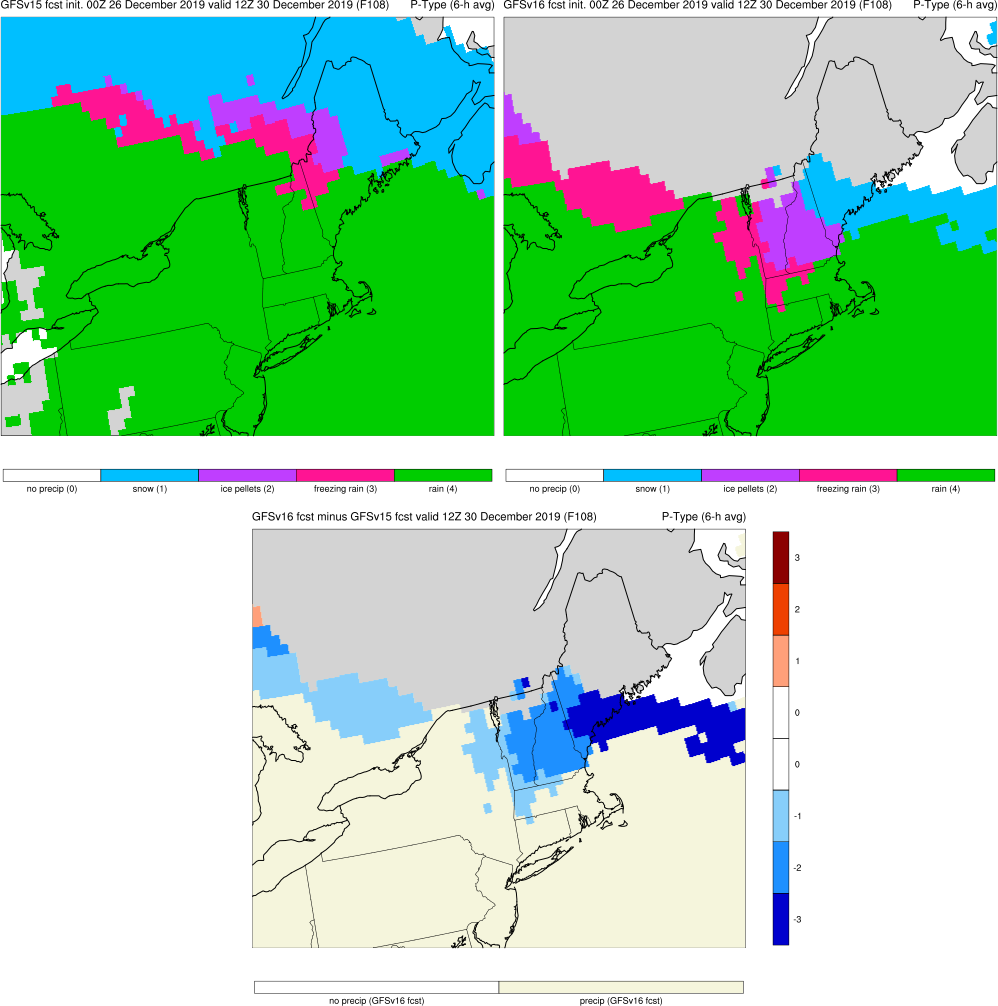 New York Ice Event (F108)Valid: 12Z 12/30/19
Midwest Ptype: GFSv16 forecastedsnow in MO/IA/WI that GFSv15 did not. GFSv15 low-level warming issue appears to be resolved.

N Plains: GFSv16 forecasted snow is MN/ND/SD that GFSv15 did not
NY Ice Event: GFSv16 forecastedFZ and IP across NY, VT, and NH by F132, 36 h earlier than GFSv15
GFSv15
GFSv16
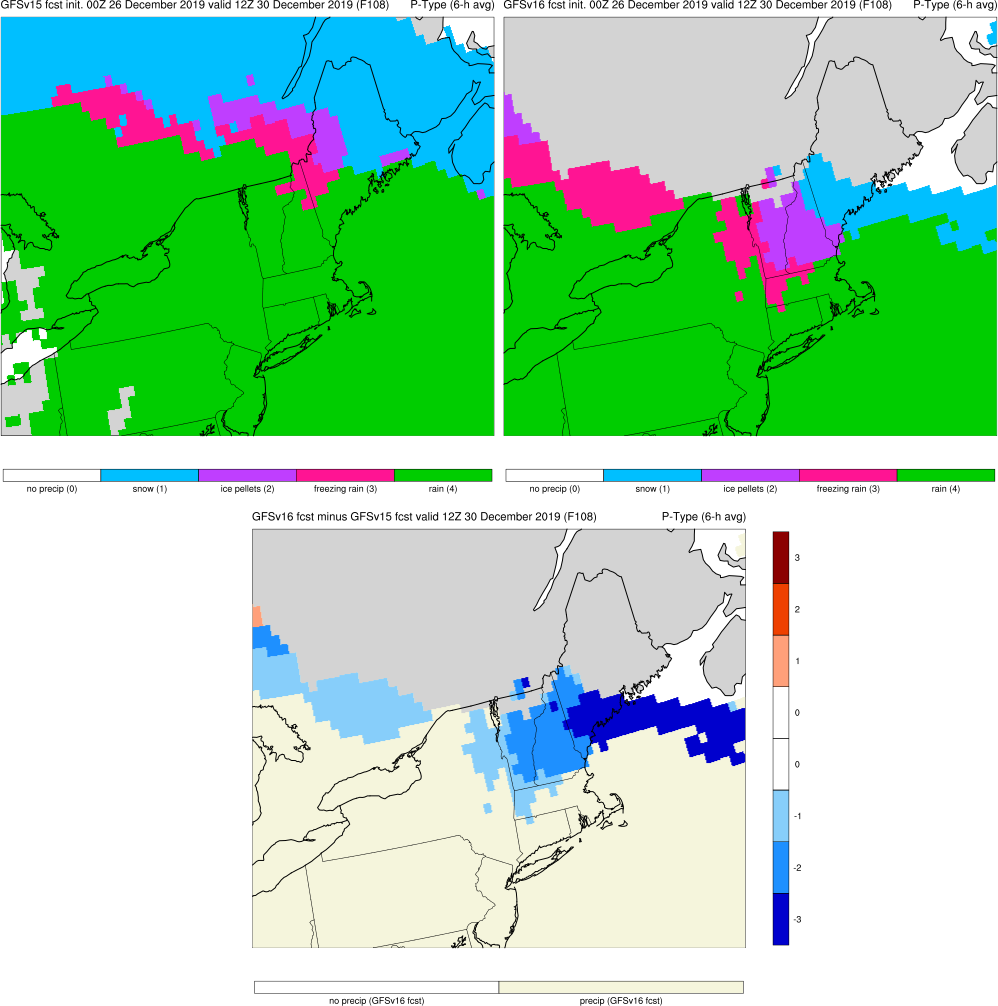 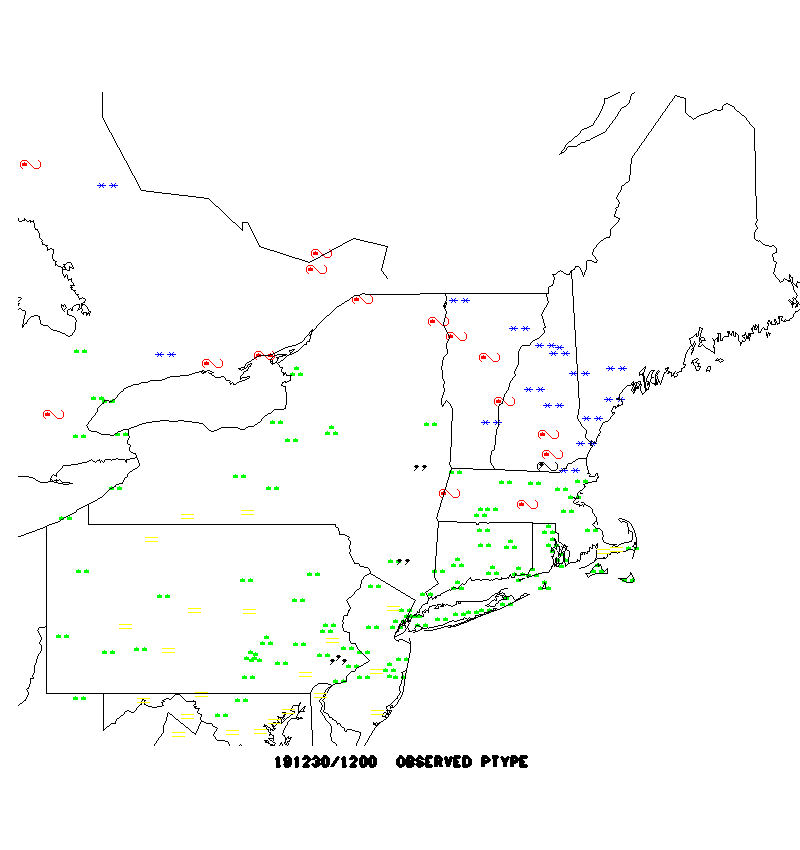 v16−v15
Obs
NATIONAL OCEANIC AND ATMOSPHERIC ADMINISTRATION
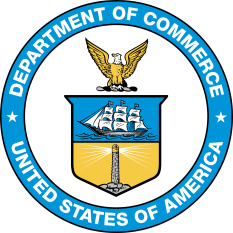 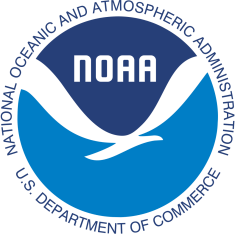 Strengths: Improved Ptype Forecasts
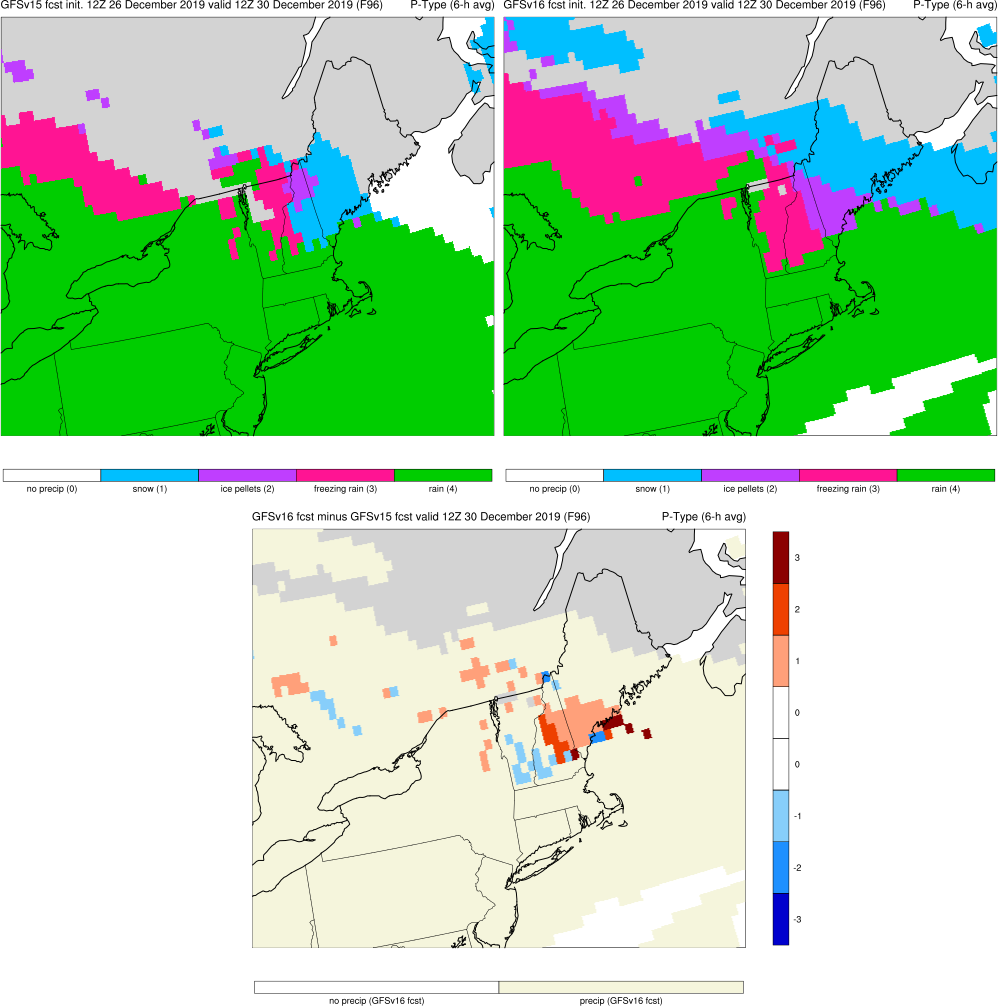 New York Ice Event (F096)Valid: 12Z 12/30/19
Midwest Ptype: GFSv16 forecastedsnow in MO/IA/WI that GFSv15 did not. GFSv15 low-level warming issue appears to be resolved.

N Plains: GFSv16 forecasted snow is MN/ND/SD that GFSv15 did not
NY Ice Event: GFSv16 forecastedFZ and IP across NY, VT, and NH by F132, 36 h earlier than GFSv15
GFSv15
GFSv16
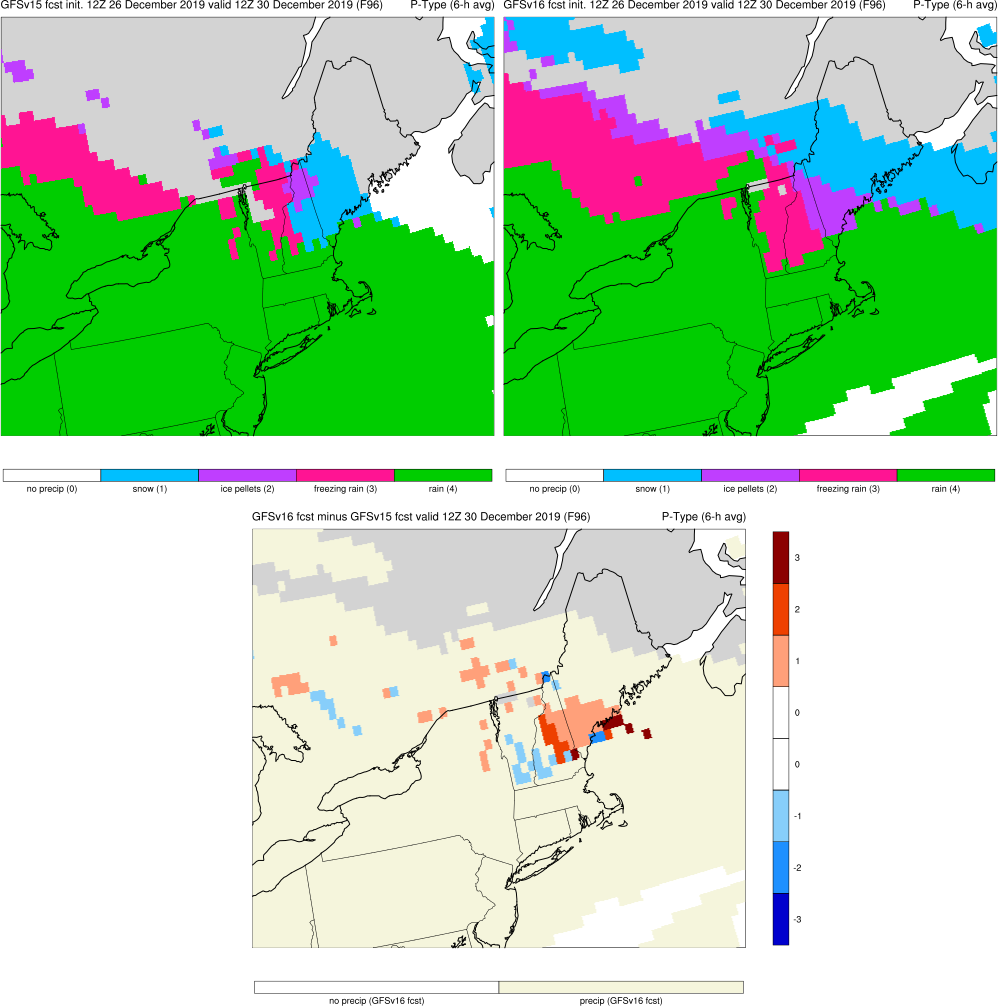 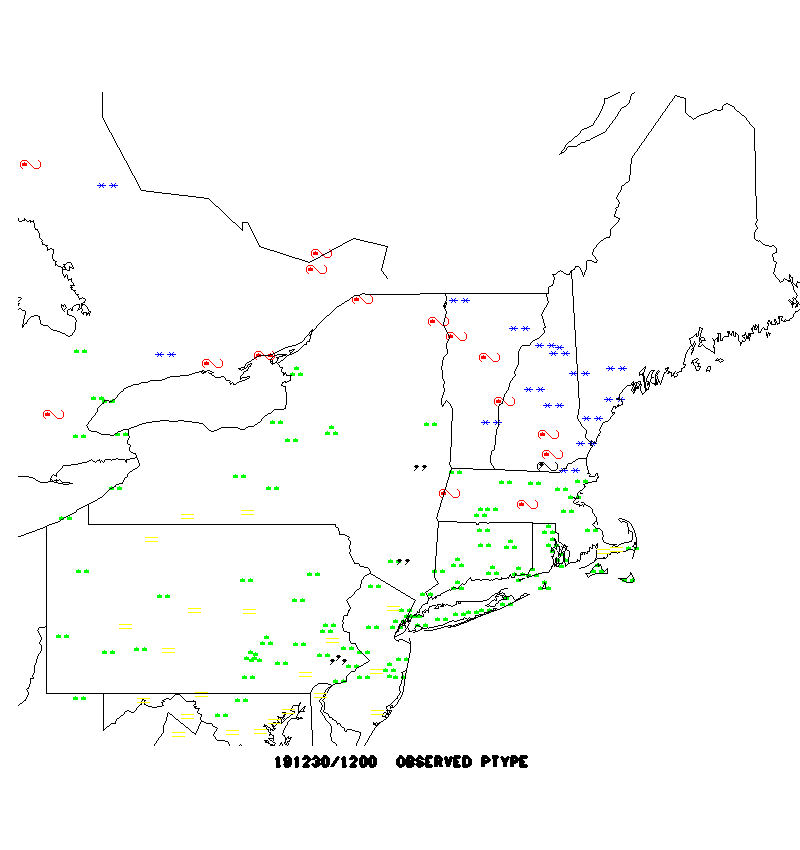 v16−v15
Obs
NATIONAL OCEANIC AND ATMOSPHERIC ADMINISTRATION
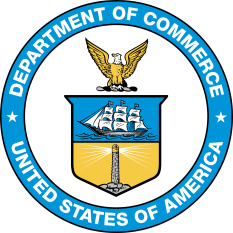 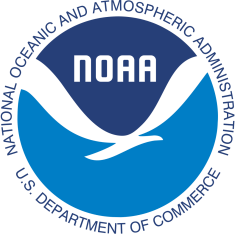 GFSv16 Case Studies: Winter Weather
Improved 500-hPa geo. height AC scores in the medium range

Overall, captures the synoptic pattern better and more consistently in the medium and short range (i.e., forecasts jump around less)
Some indication that progressiveness of cutoff lows is reduced

Overall, improved snowfall locations and amounts at all lead times

Overall, improved medium-range precipitation type (ptype) forecasts
Low-level warming issue seen in GFSv15 has been resolved